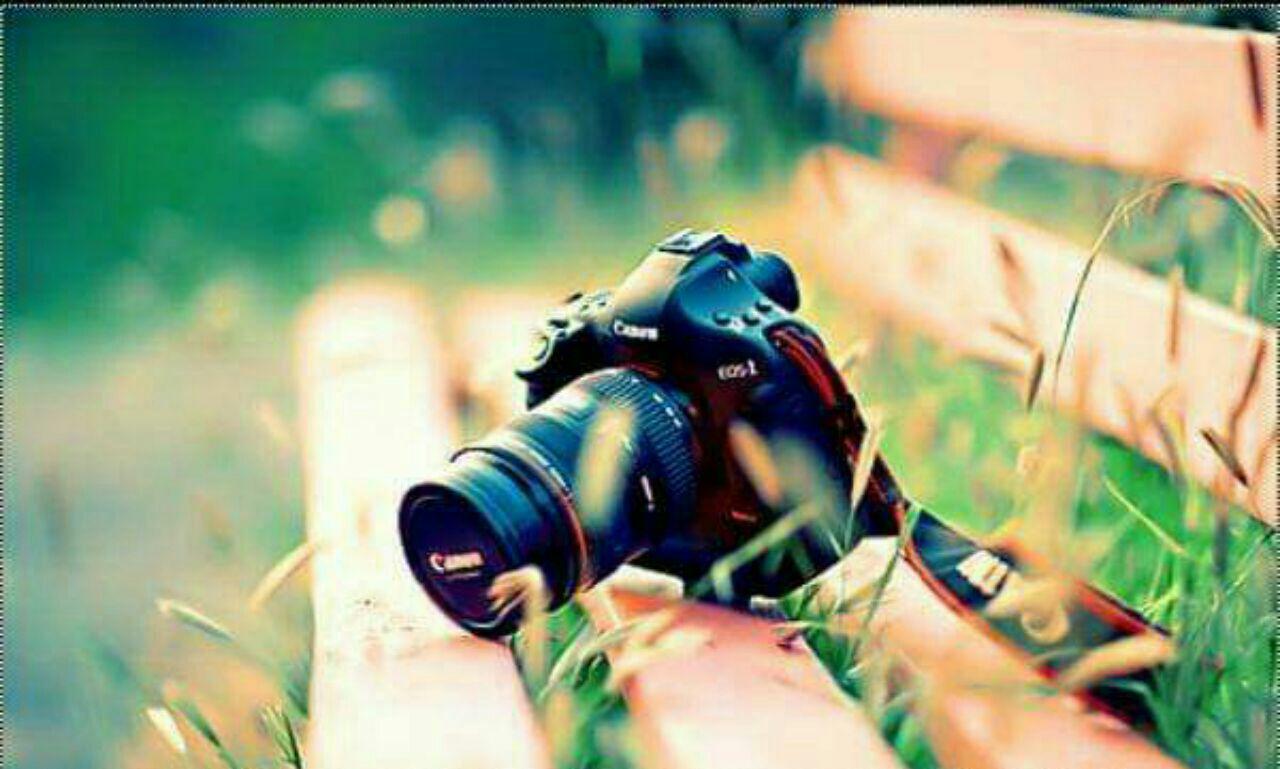 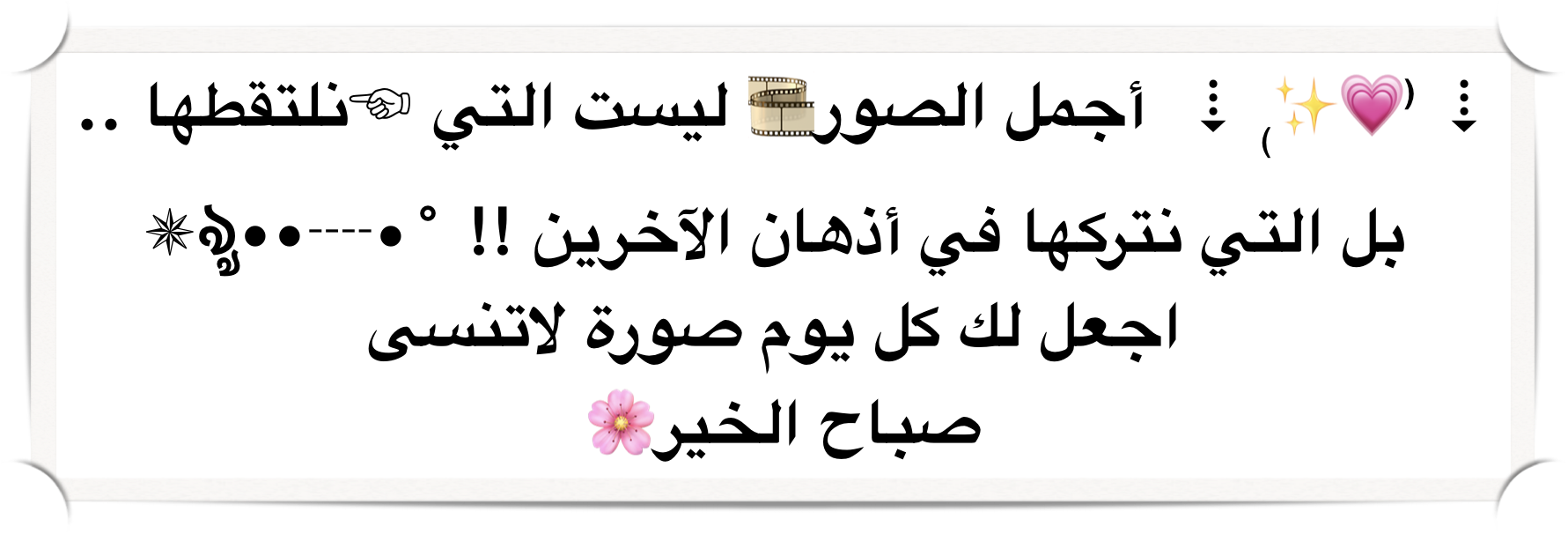 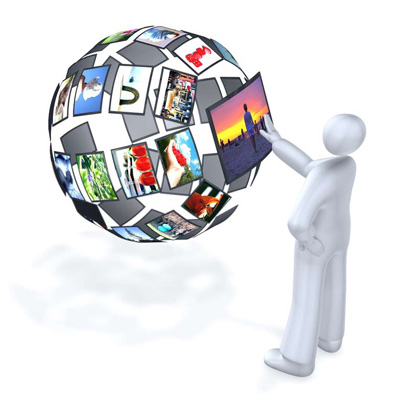 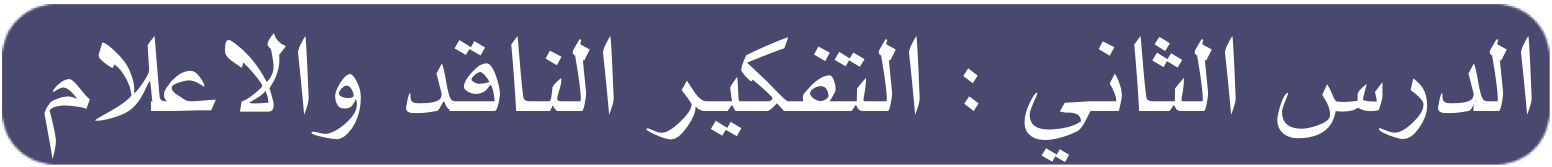 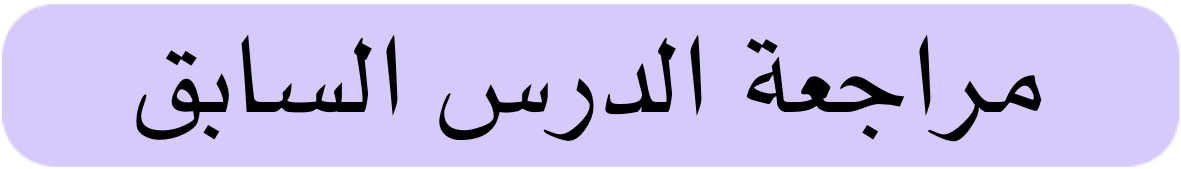 اكملي الجدول التالي بما يناسبه
طرح أسئلة ، مثل من ؟ لأي غرض ؟ من المستفيد ؟
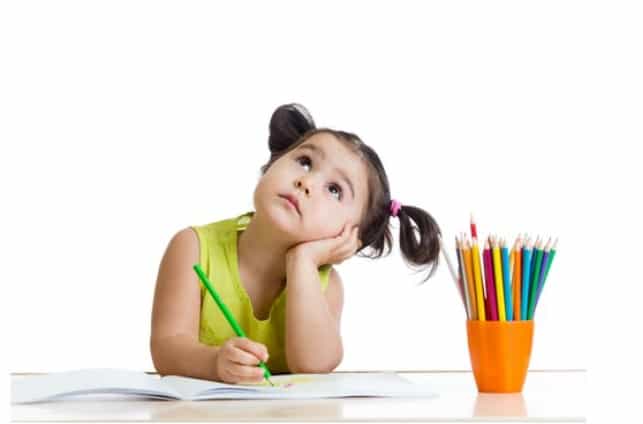 المقارنة بين صيغ نقل نفس الحدث .
الدرس الثالث : التفكير الناقد والصورة
الدرس الثالث : التفكير الناقد والصورة
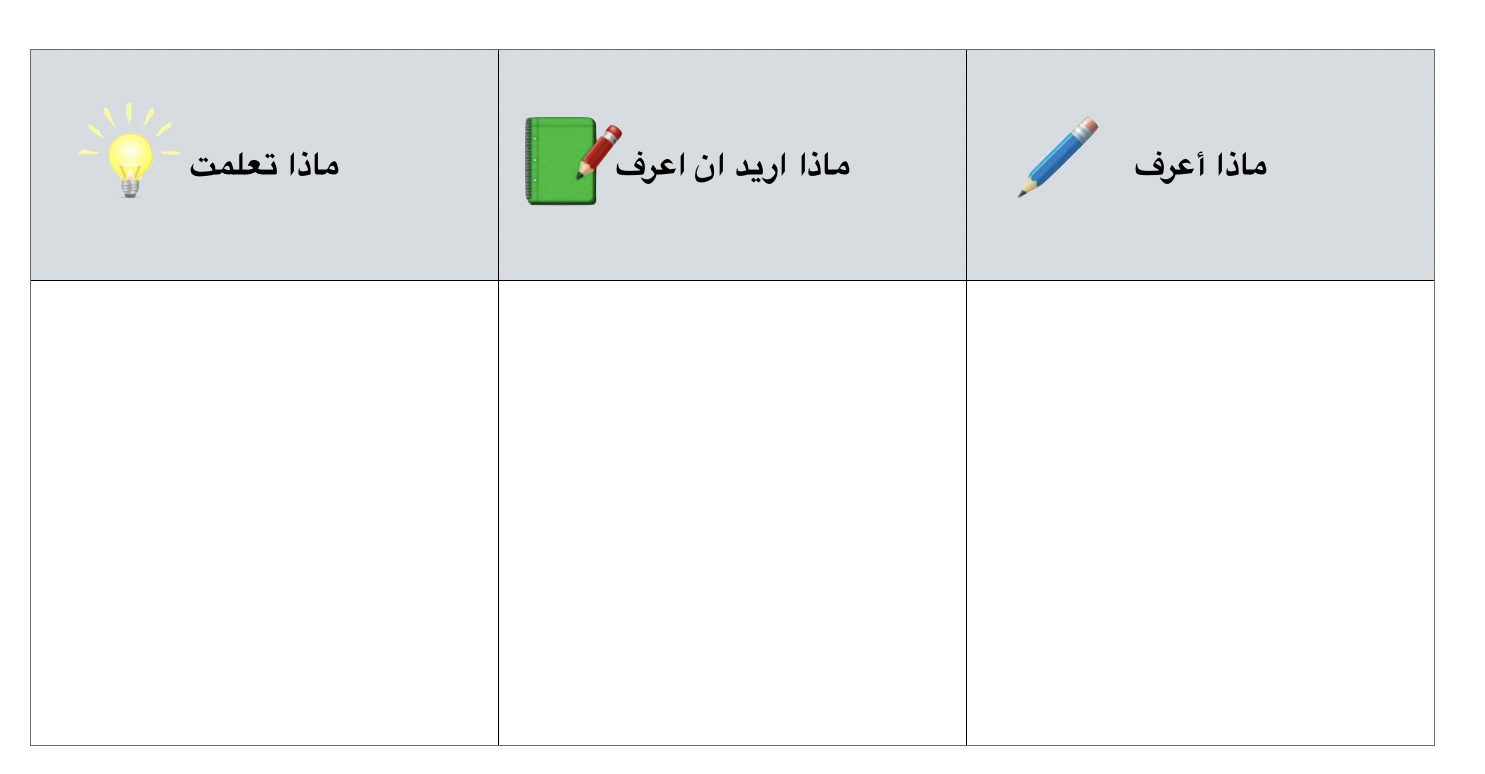 الصورة 
تأثير الصورة
الدرس الثالث : التفكير الناقد والصورة
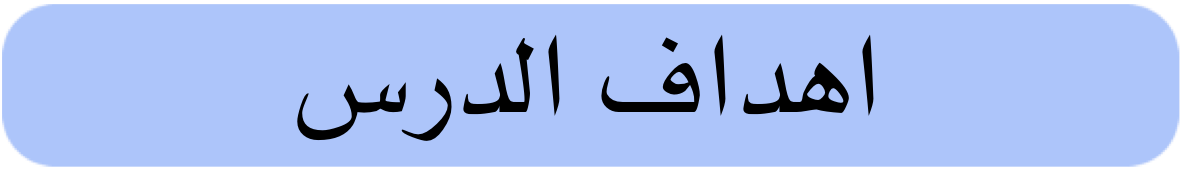 اتعرف على حقيقة أن الصورة وسيلة من وسائل  التفكير الناقد 
أبين دور التفكير الناقد في الكشف عن أهمية الصورة في تقنيات التواصل 
استخلص دور التفكير الناقد في الكشف عن مغالطات الصورة
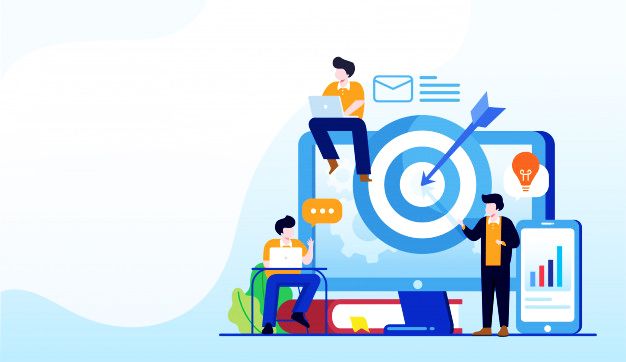 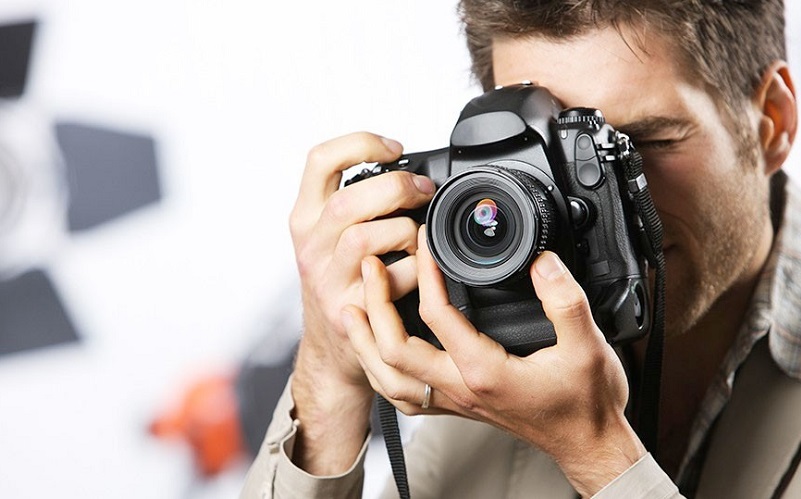 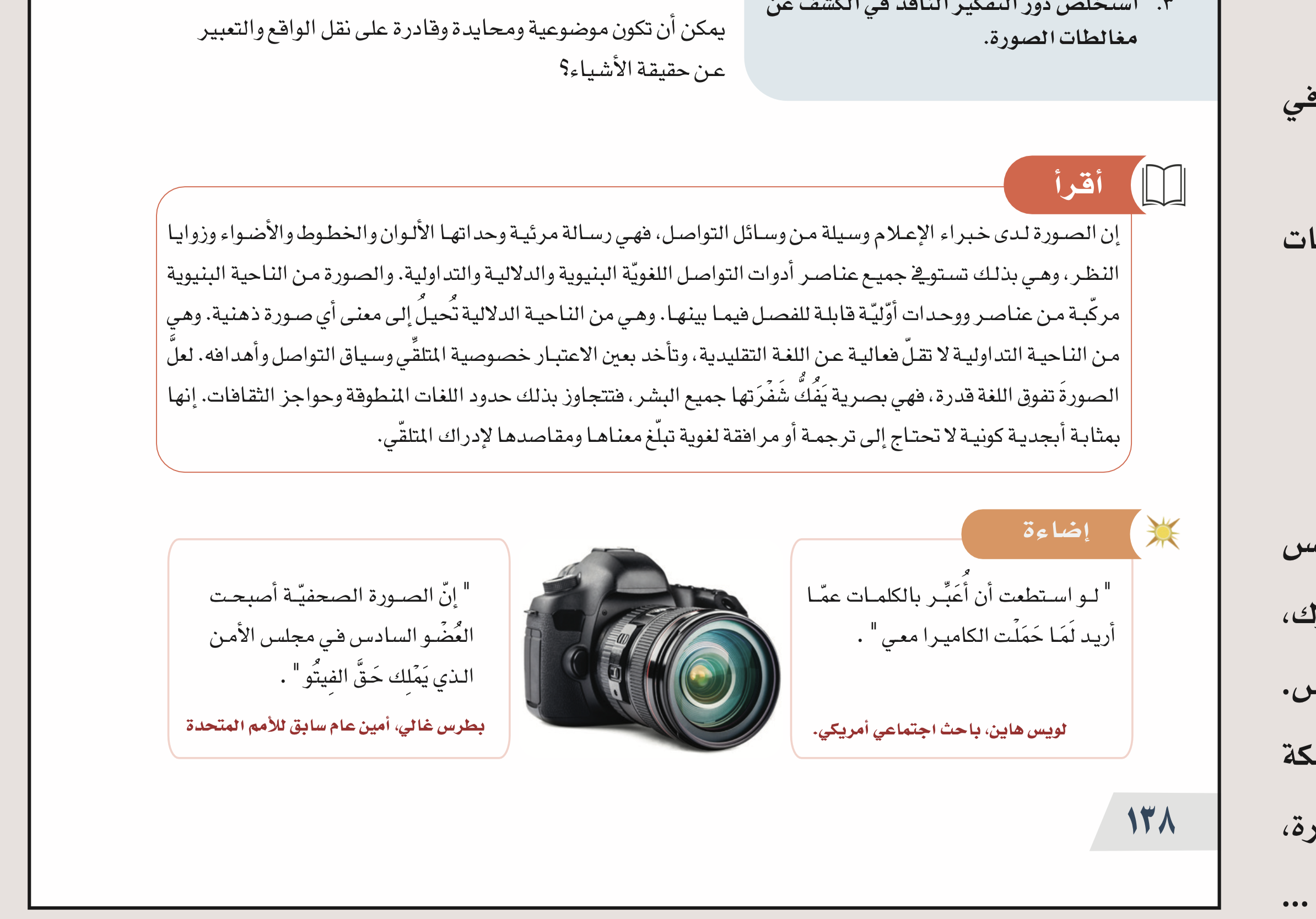 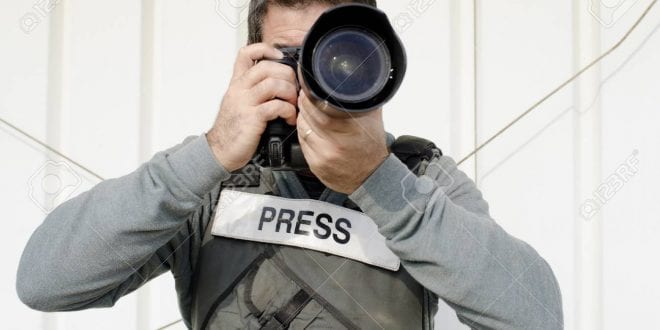 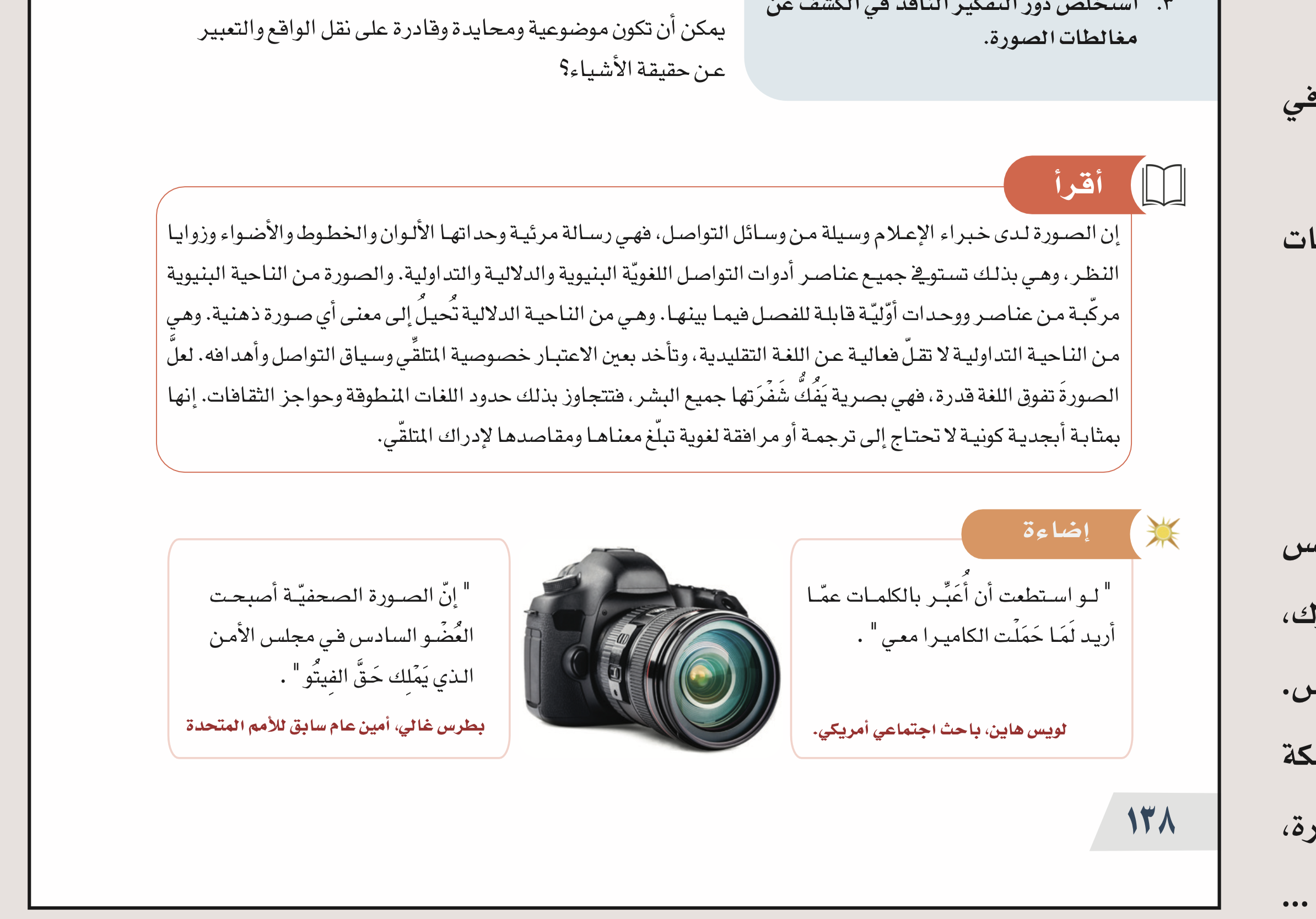 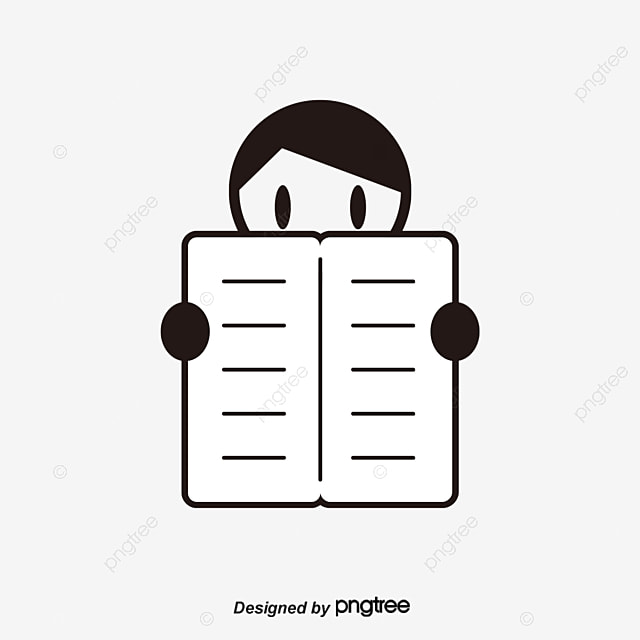 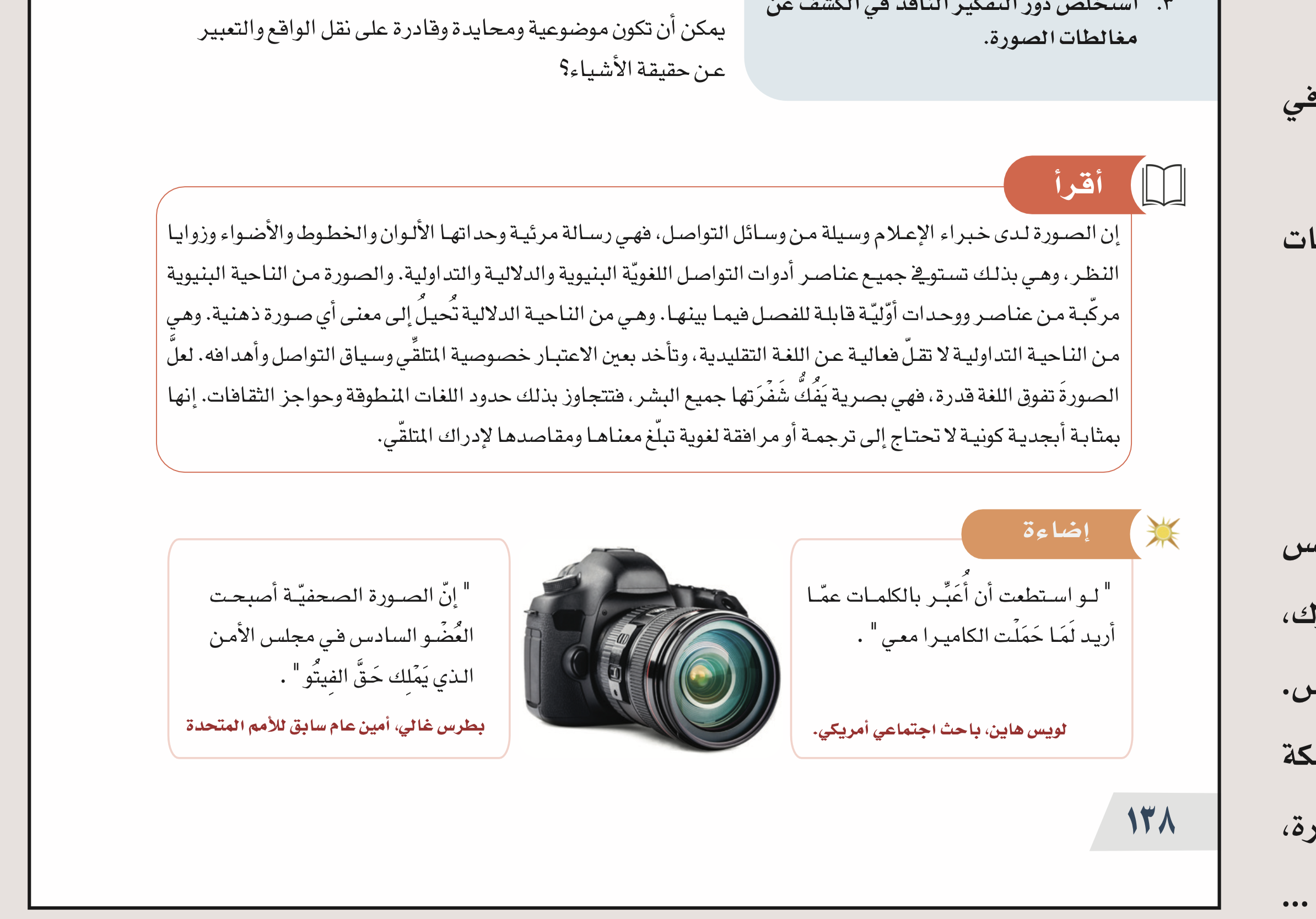 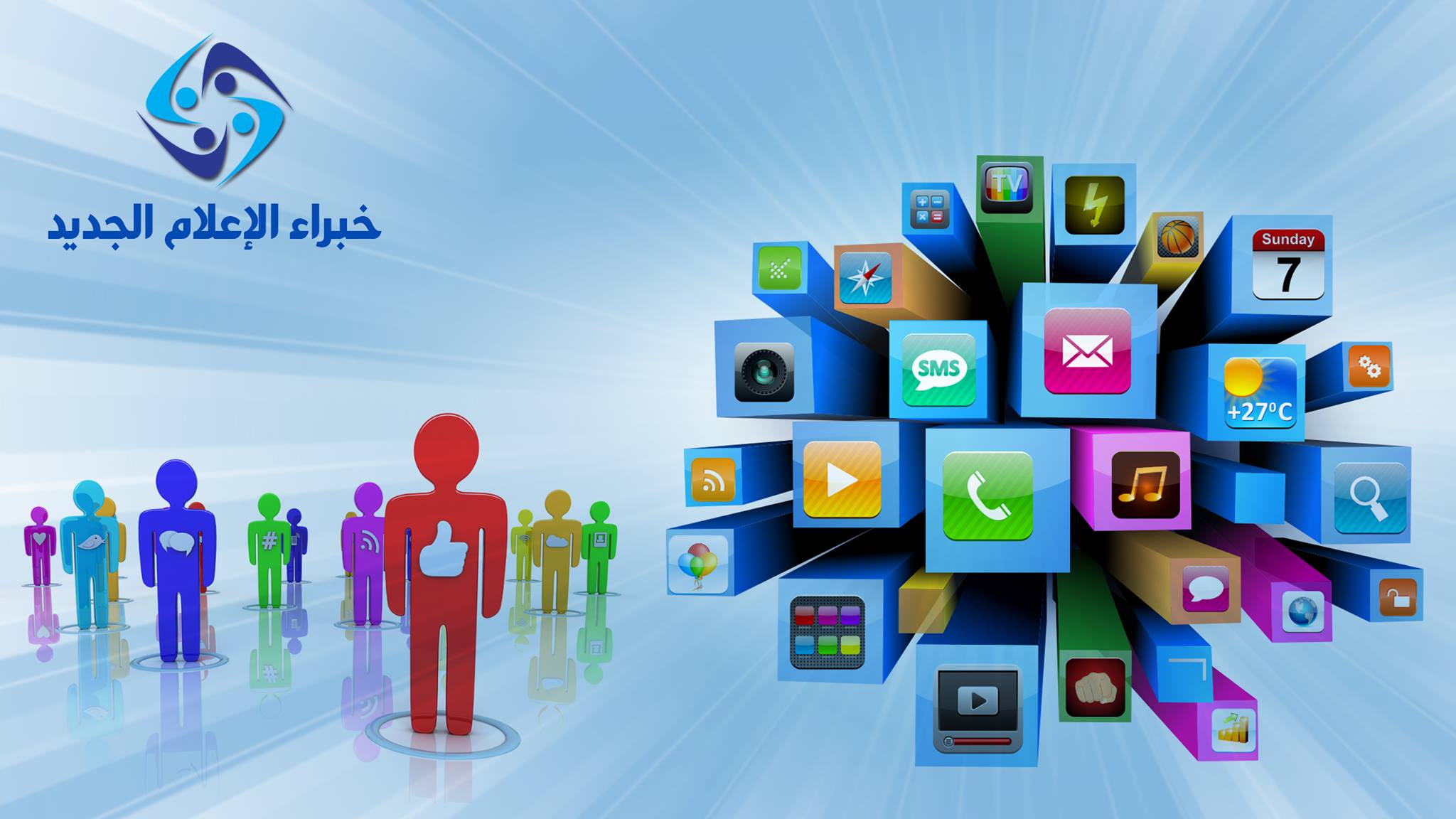 ١٣٨
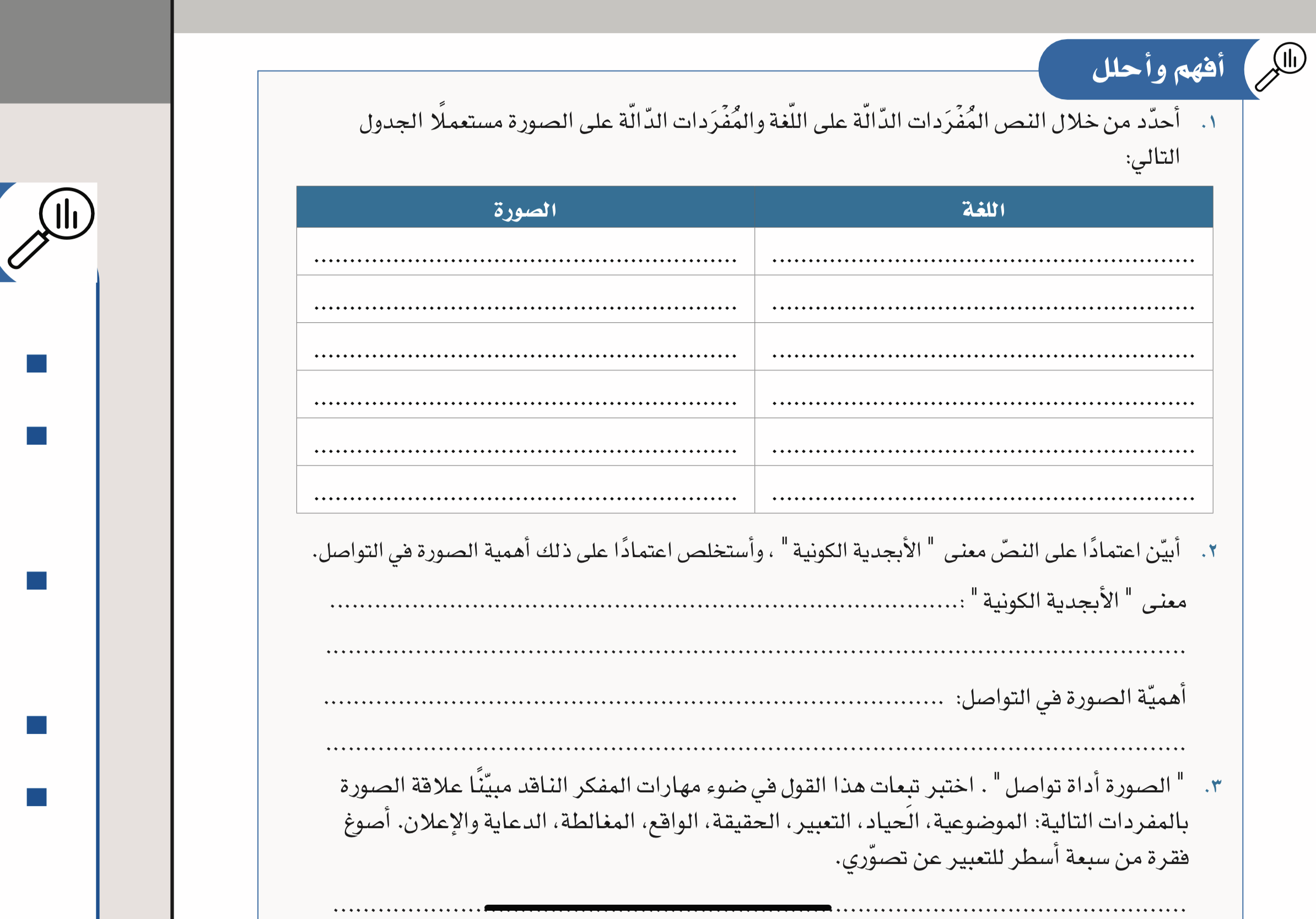 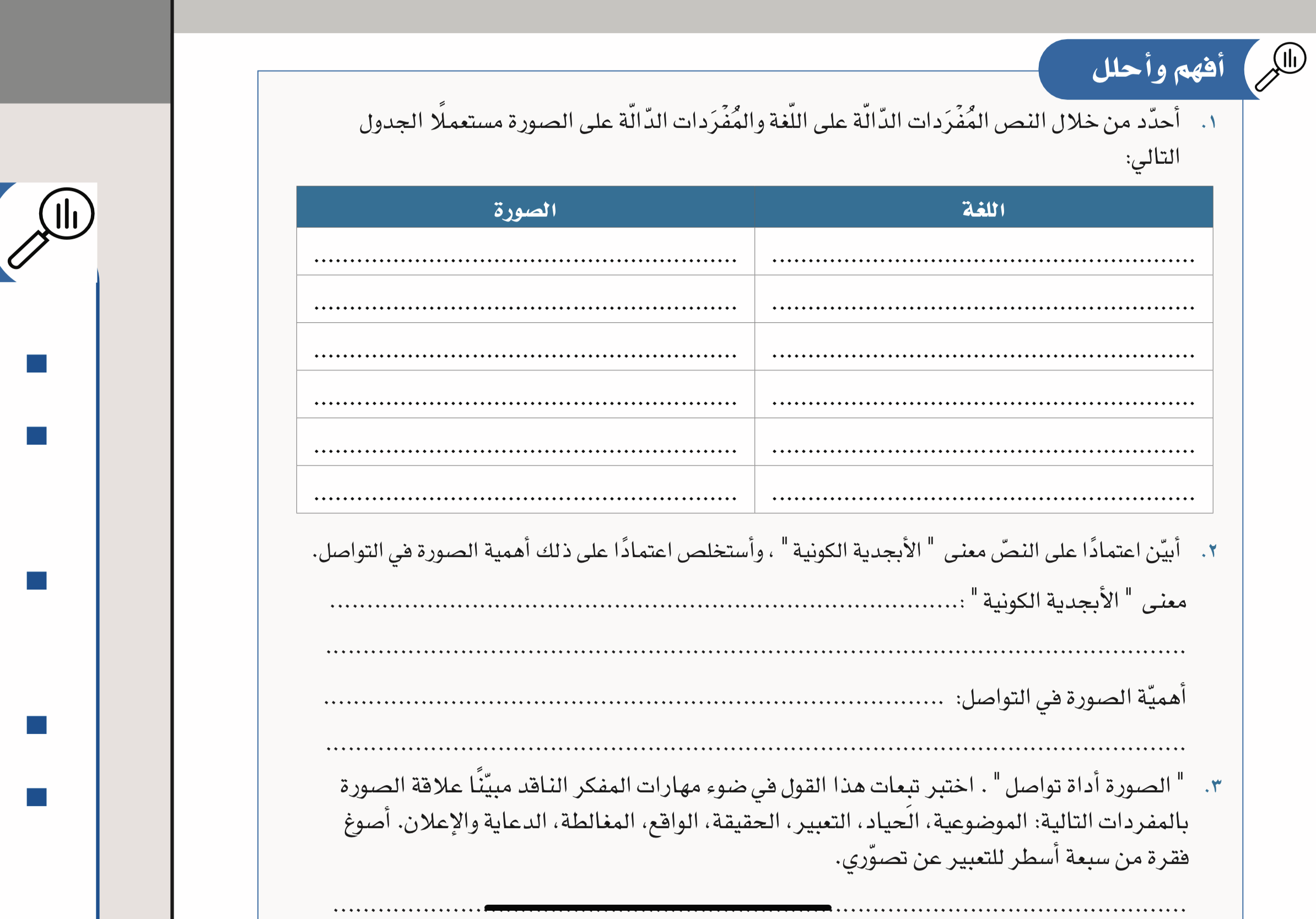 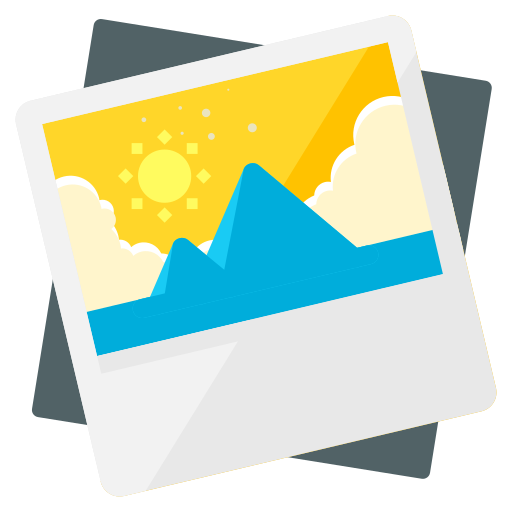 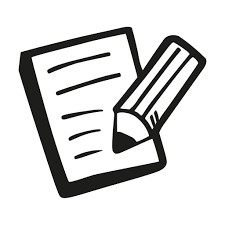 الصورة
اللغة
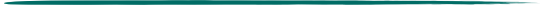 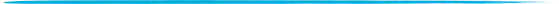 ١٣٩
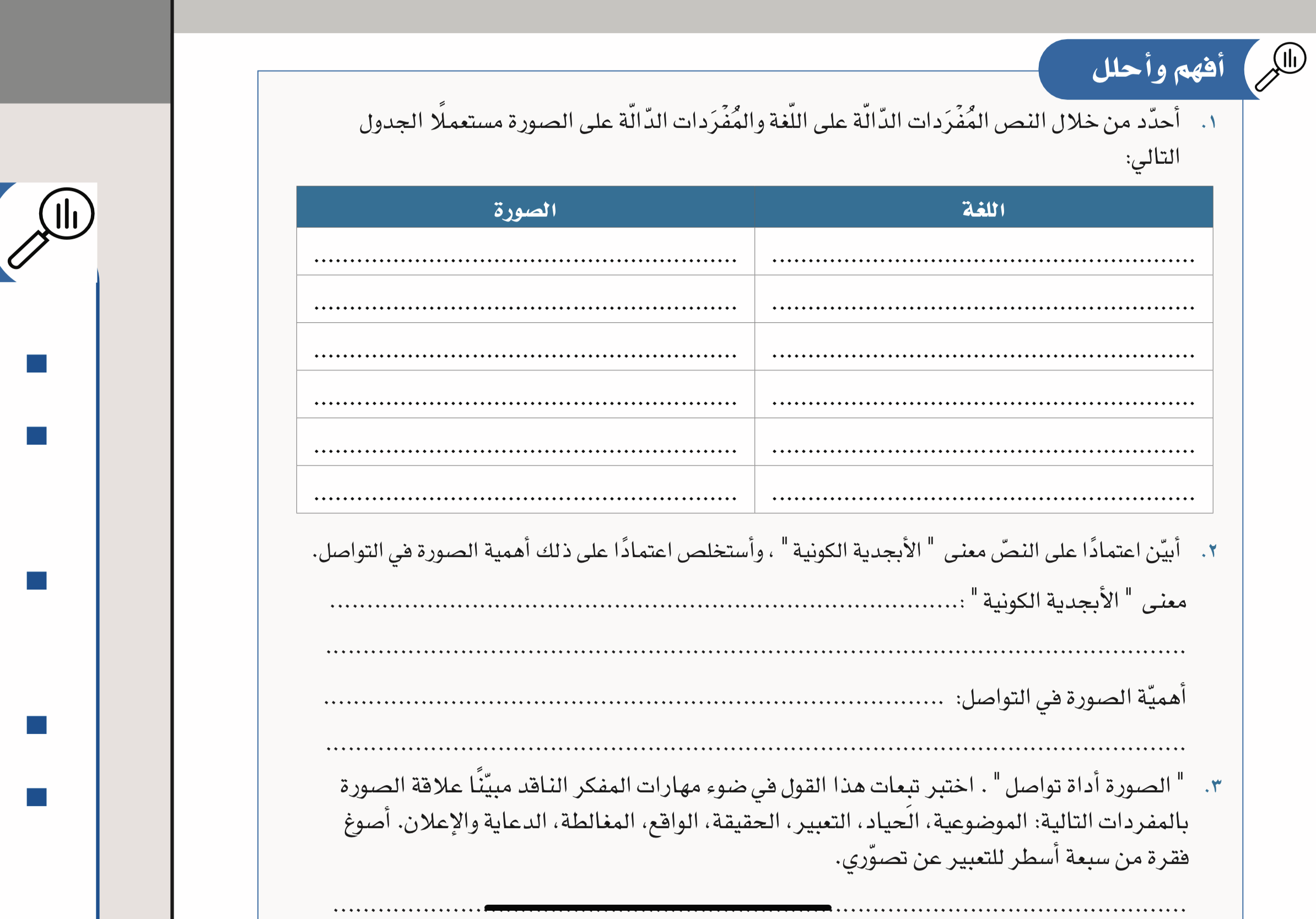 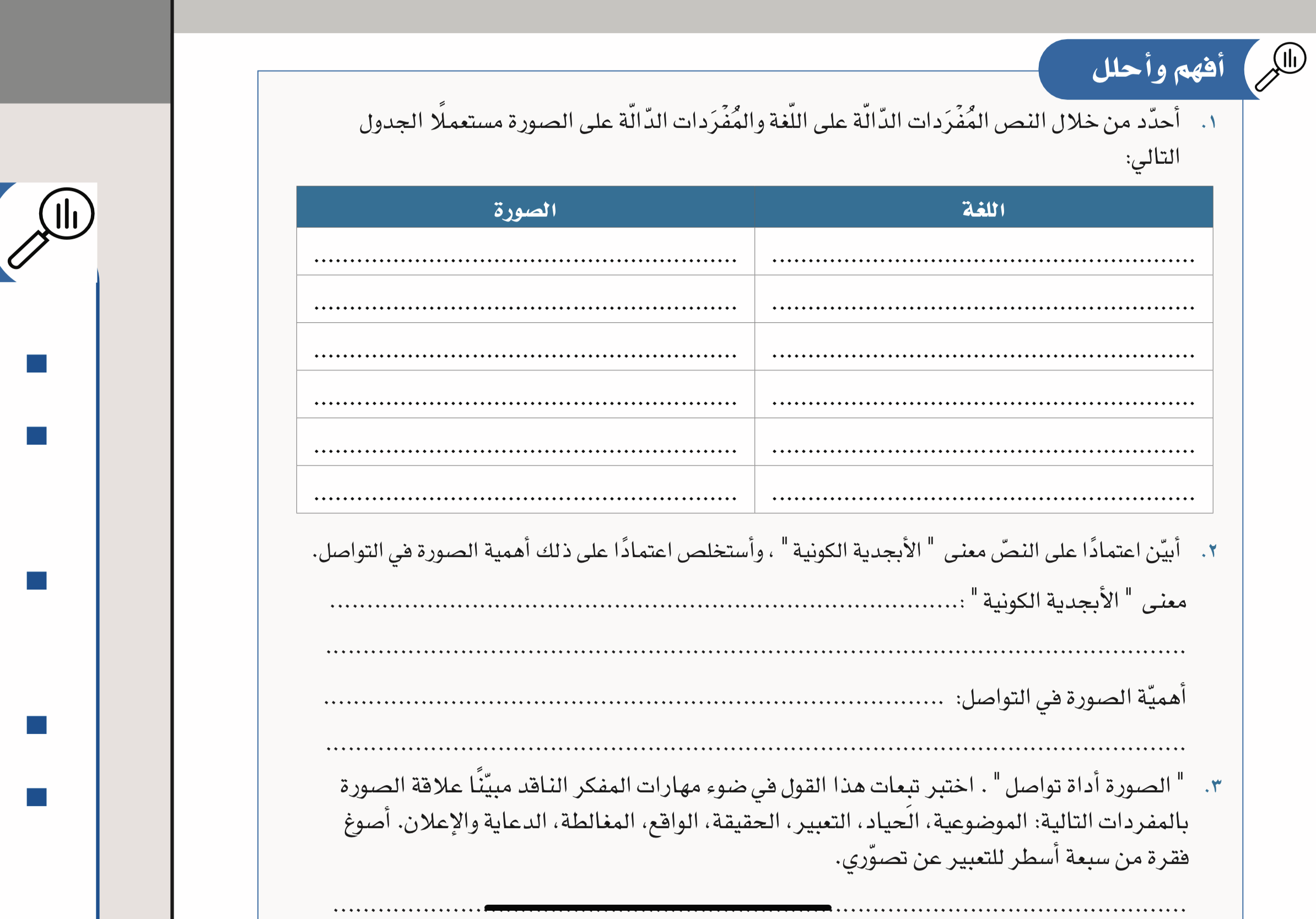 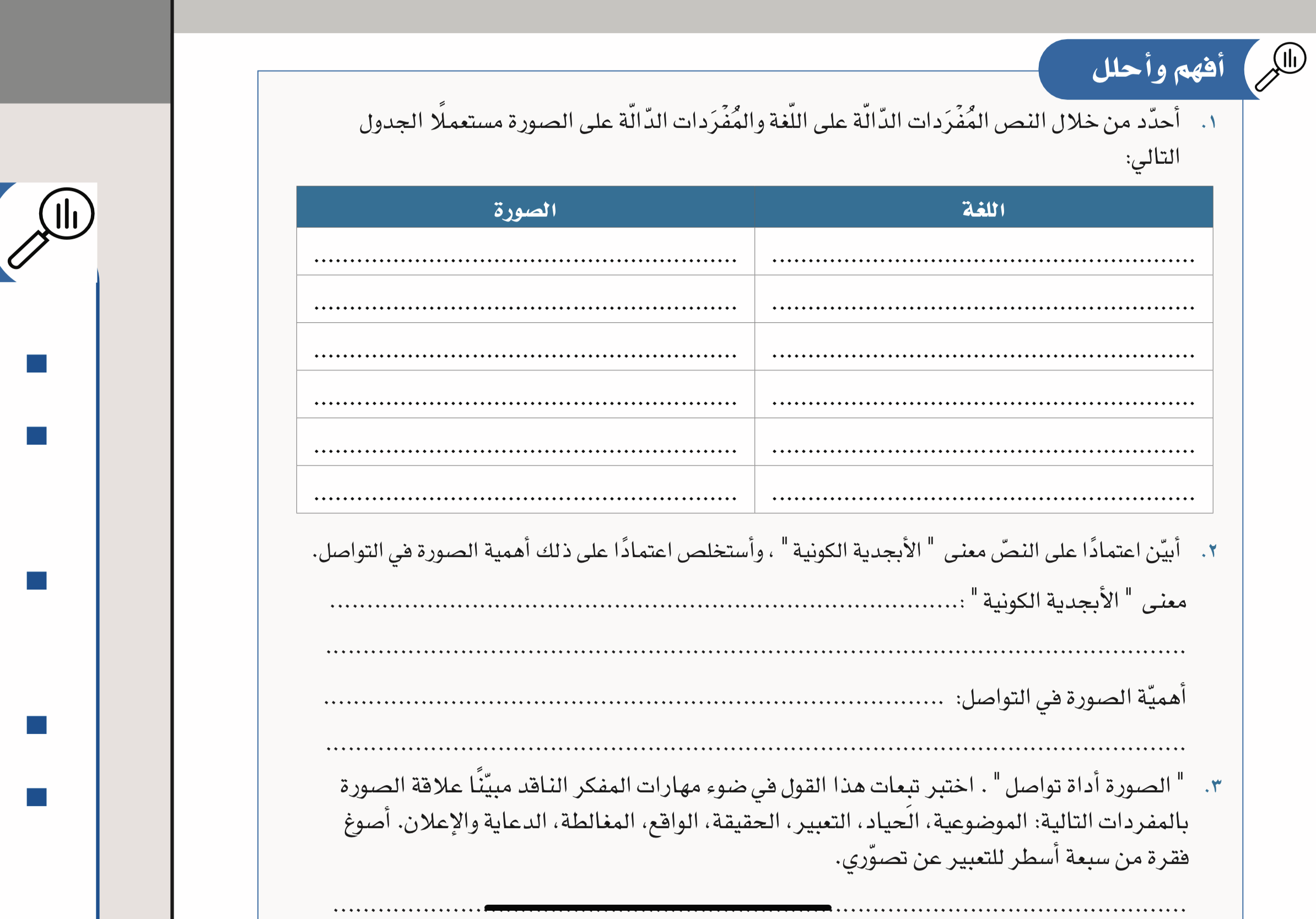 وحدات الصورة كوسيلة تواصل هي الالوان والخطوط والاضواء ، وتقام مقام الحروف الابجدية 
مع التأكيد على الطابع العالمي الكوني لهذة الأبجدية 
 خلاف الابجدية اللغوية التي تكون خصوصية ومرتبطة بهذا اللسان او ذاك ( العربي او الفرنسي او الصيني ……)
ولا ترتقي الى الكونية إلا عبر الترجمة والتعبير 
بينما تخاطب أبجدية الصورة كل الناس رغم اختلاف ثقافاتهم
الابجدية الكونية
١٣٩
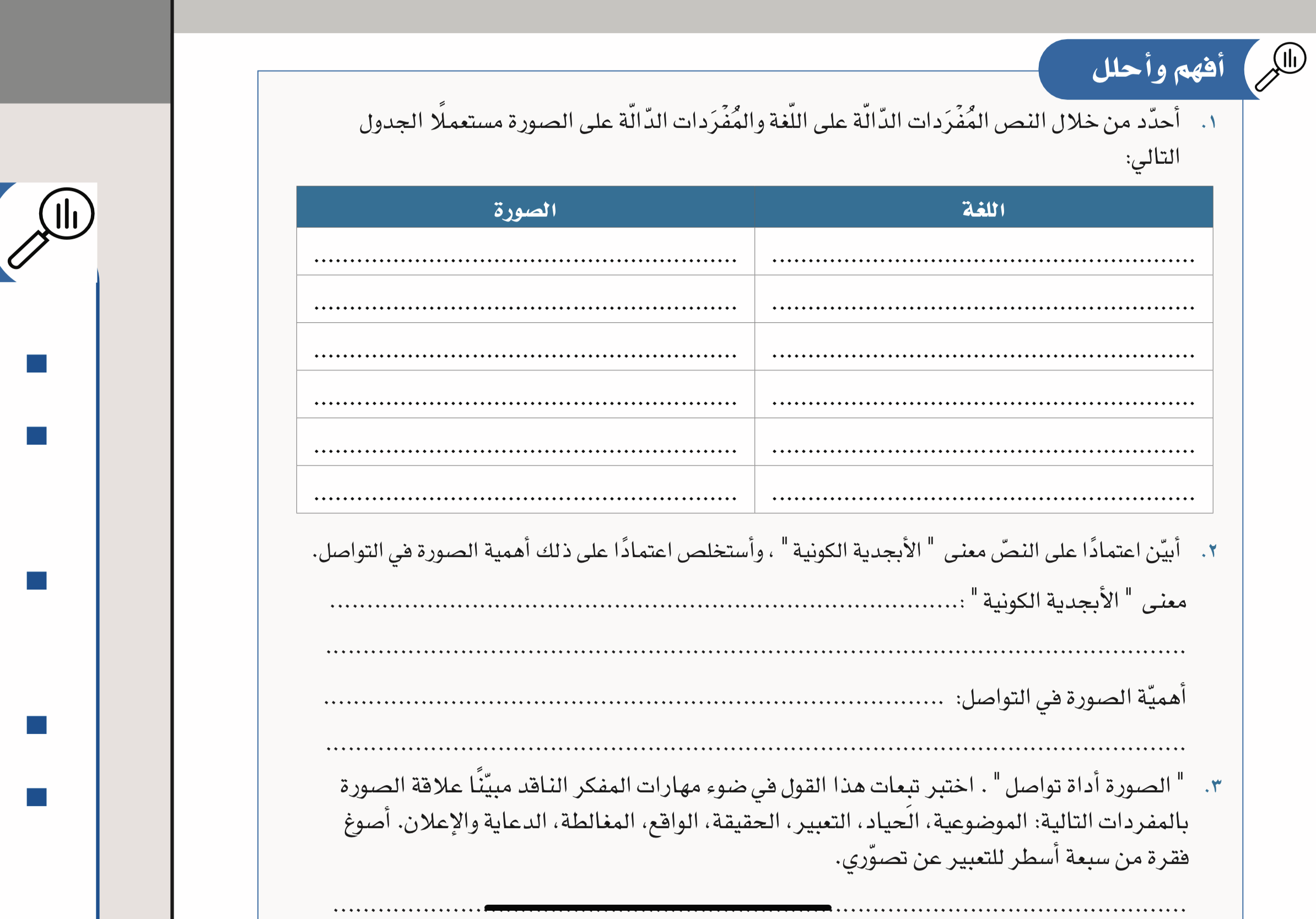 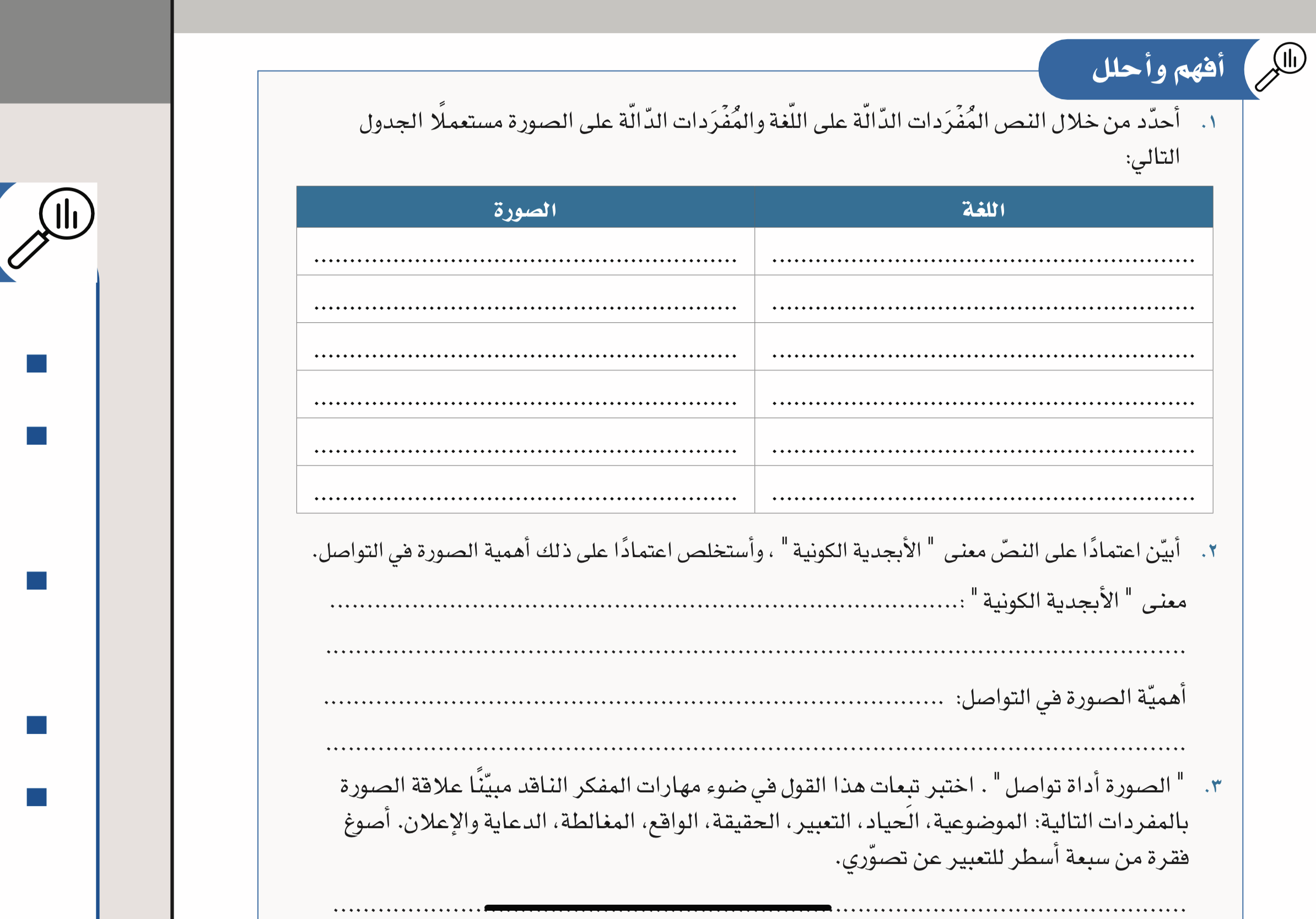 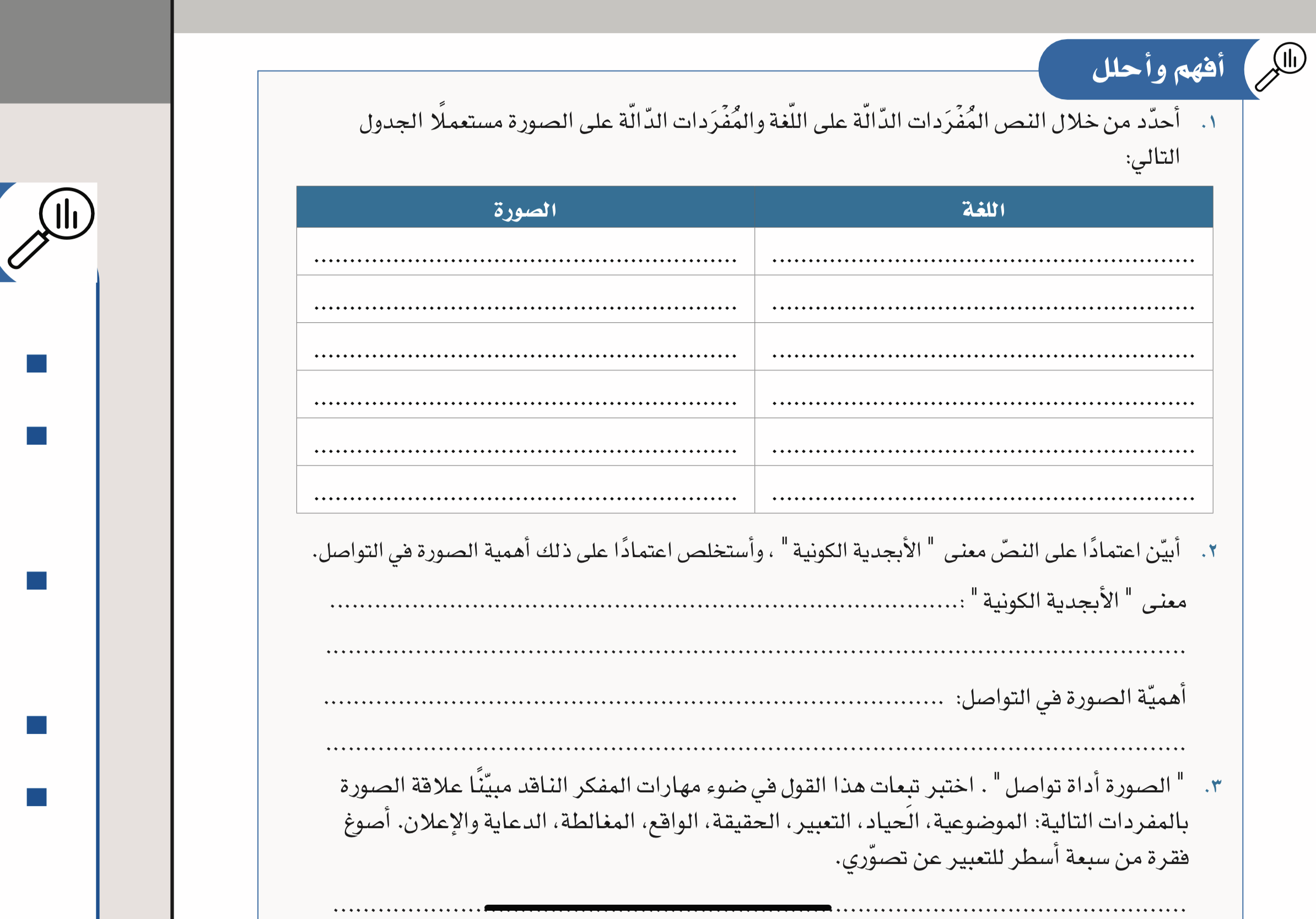 أهمية الصورة في التواصل
تحقق تواصل كوني دون الحاجة الى الترجمة 
قوة تأثيرها 
لا تتطلب مهارات تفكير عليا ( تخاطب كل انسان مهما كانت قدراته الذهنية )
١٣٩
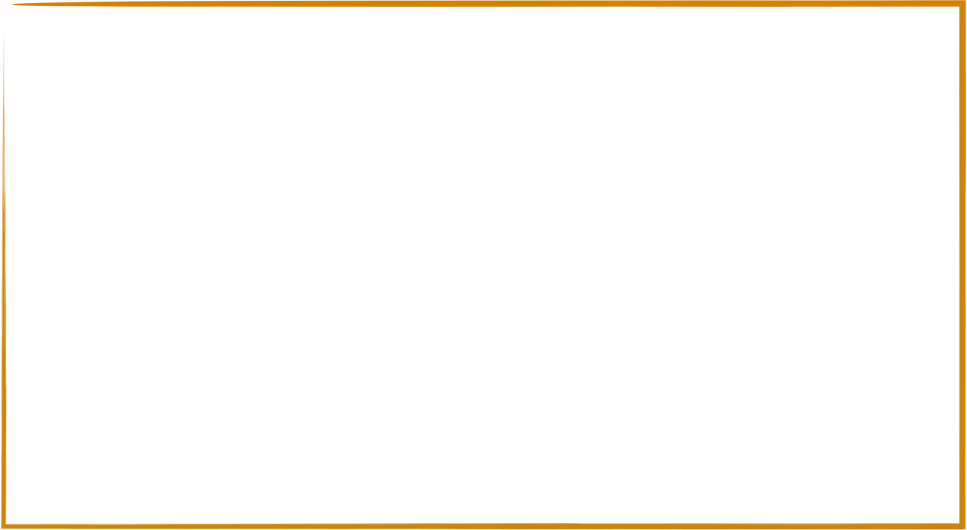 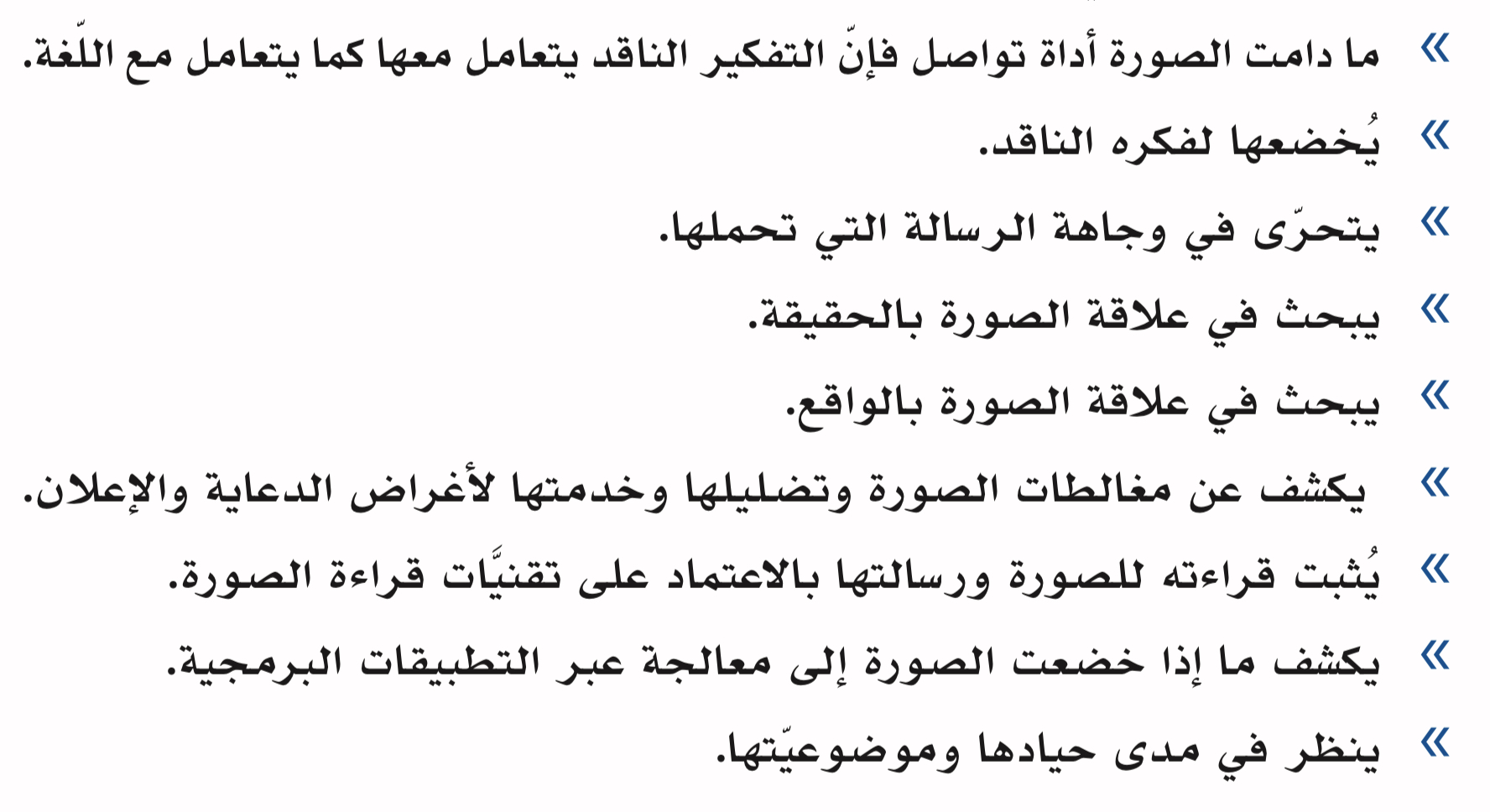 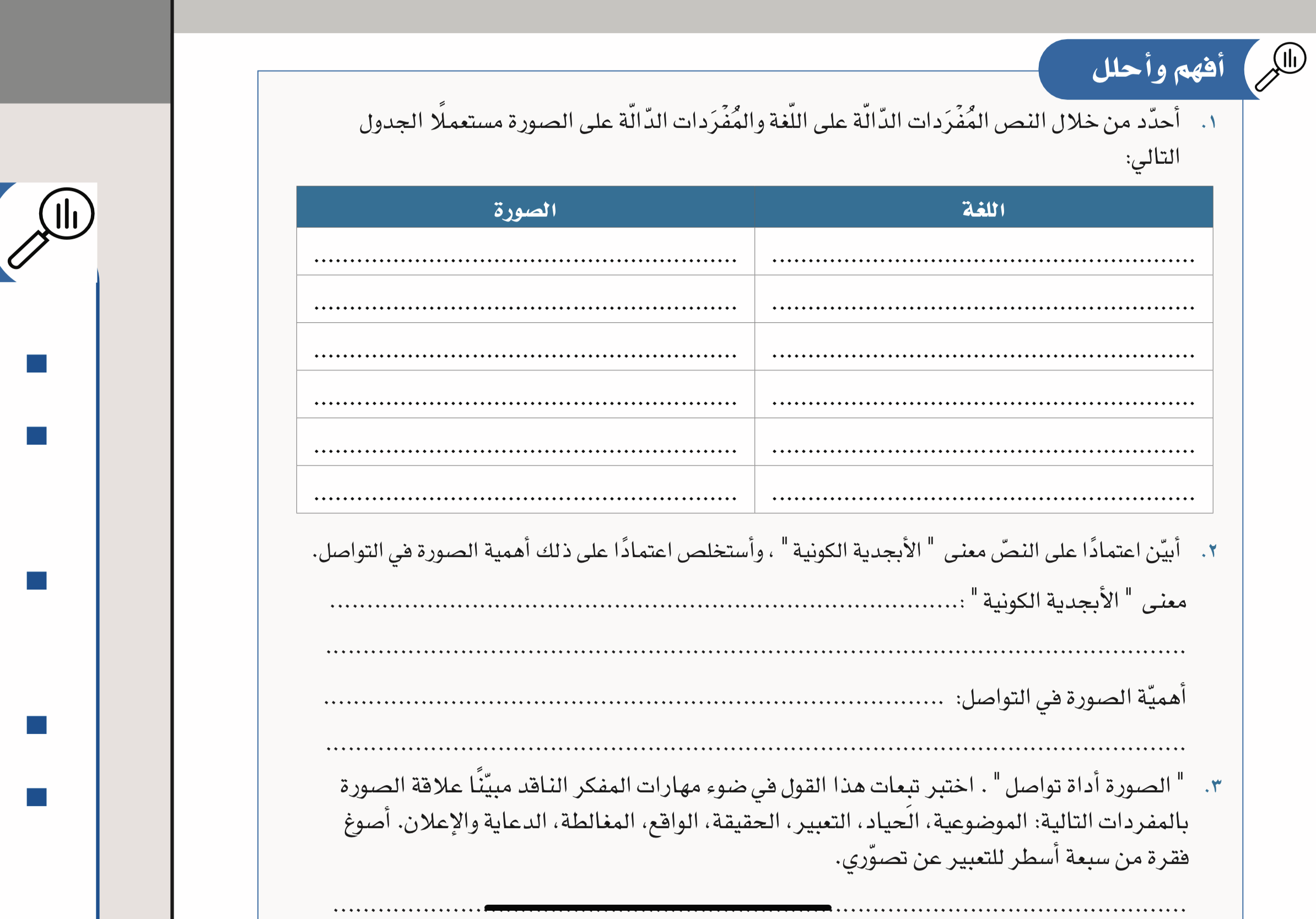 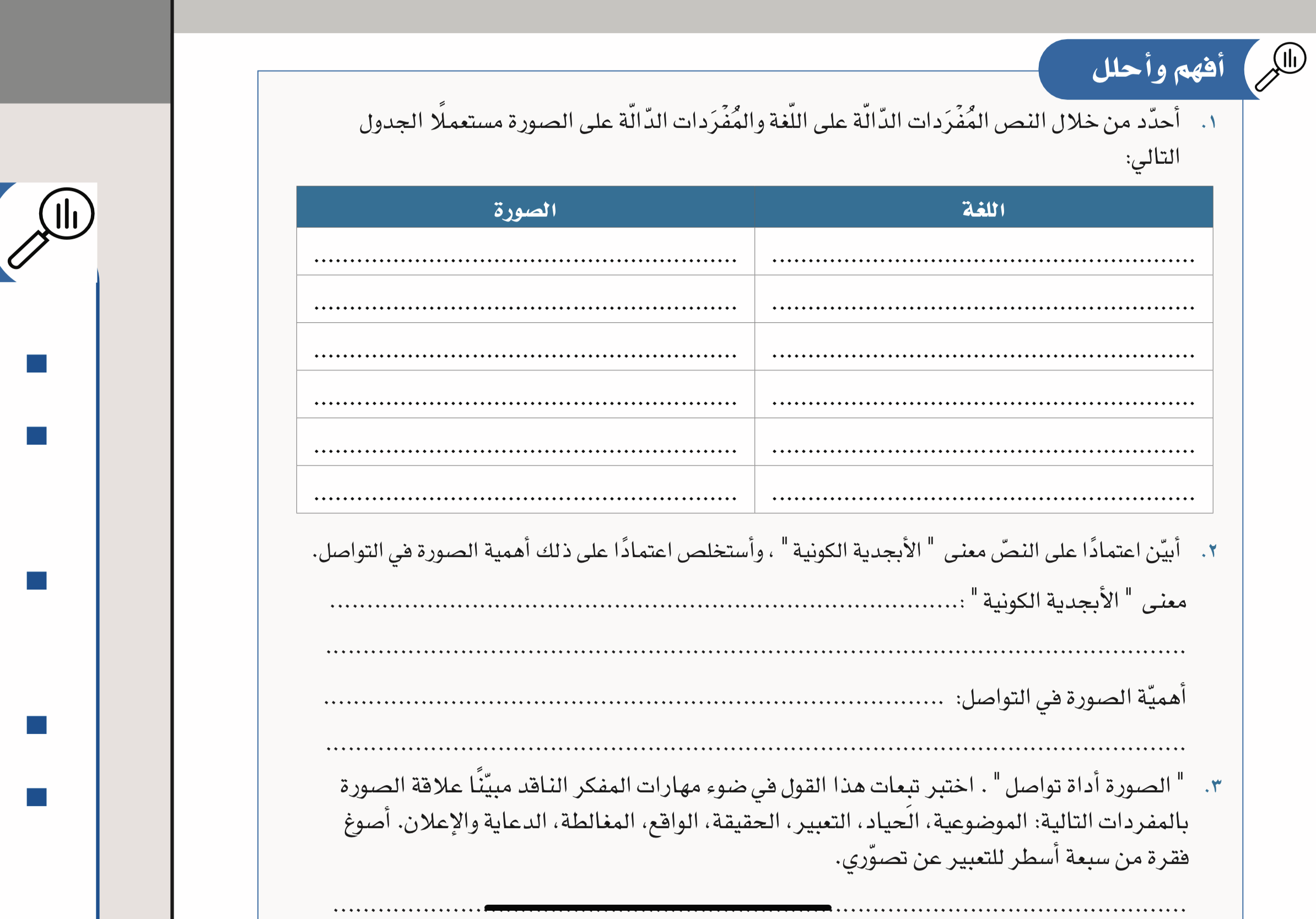 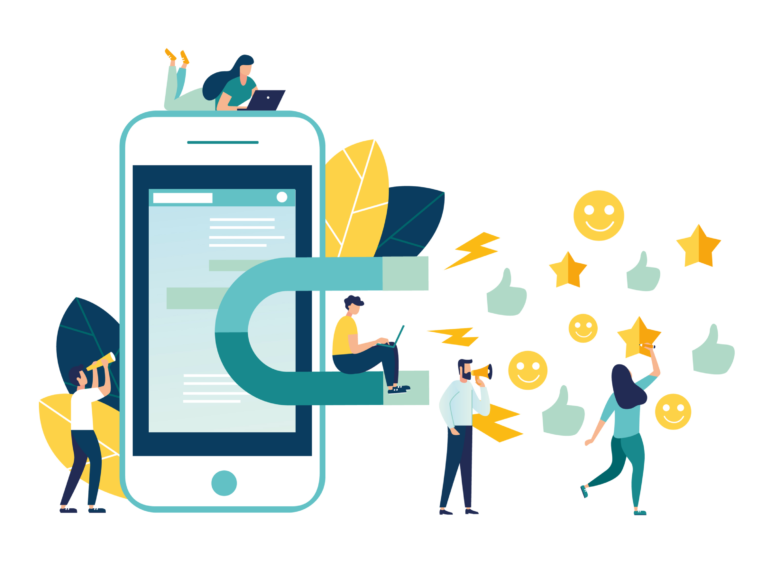 ١٣٩
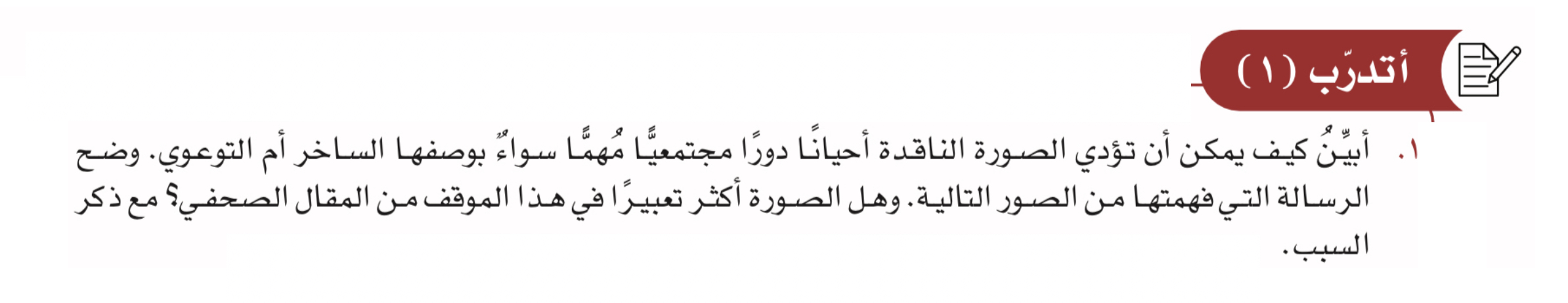 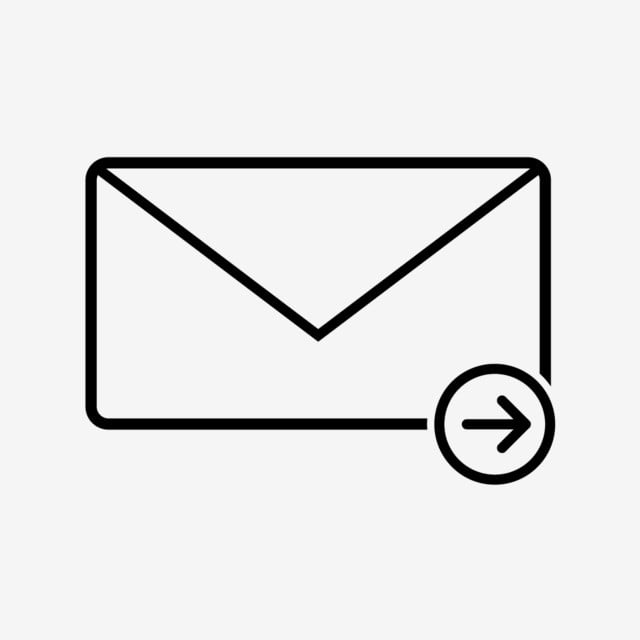 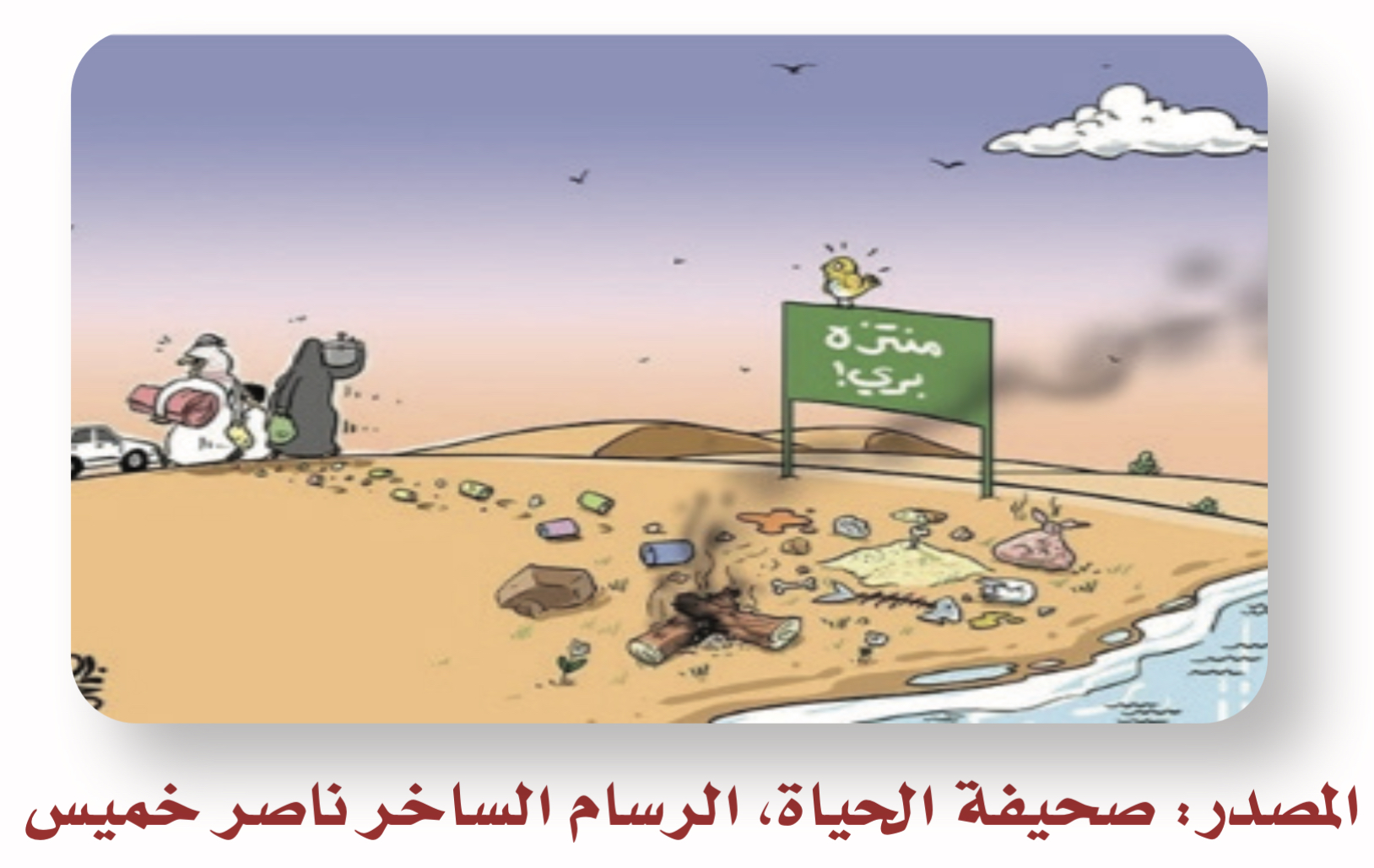 ١٤٠
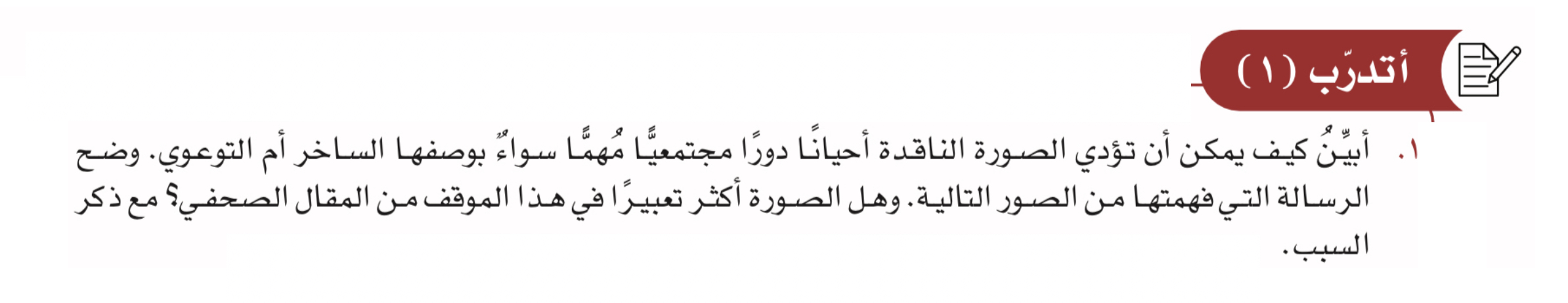 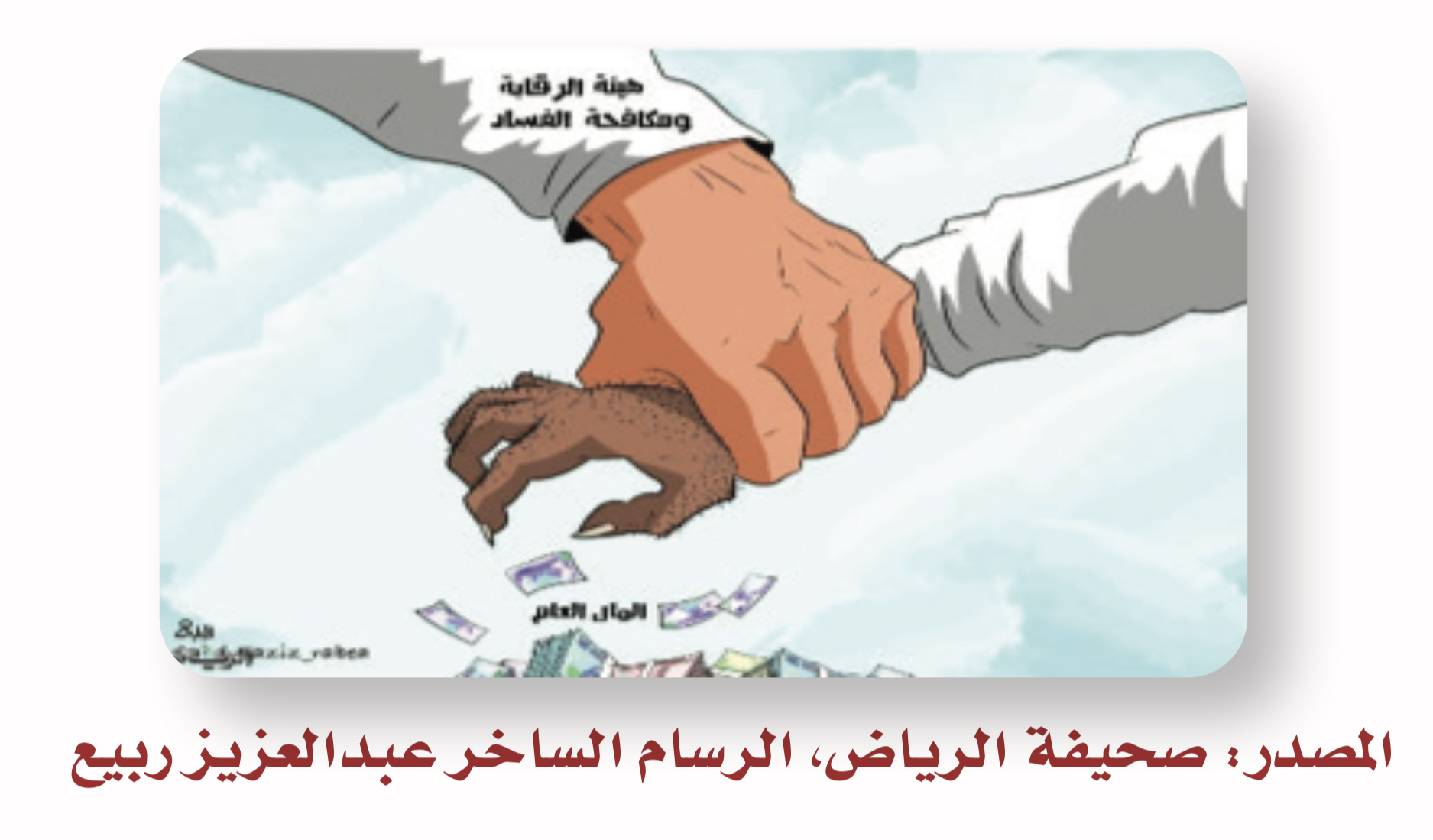 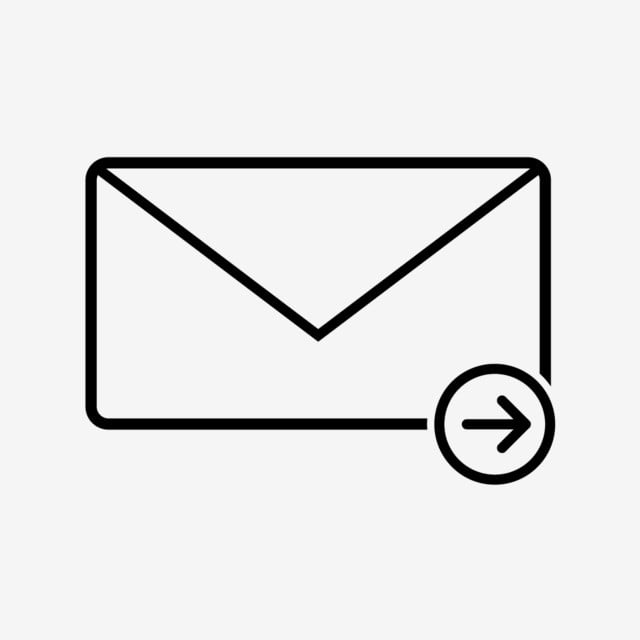 ١٤٠
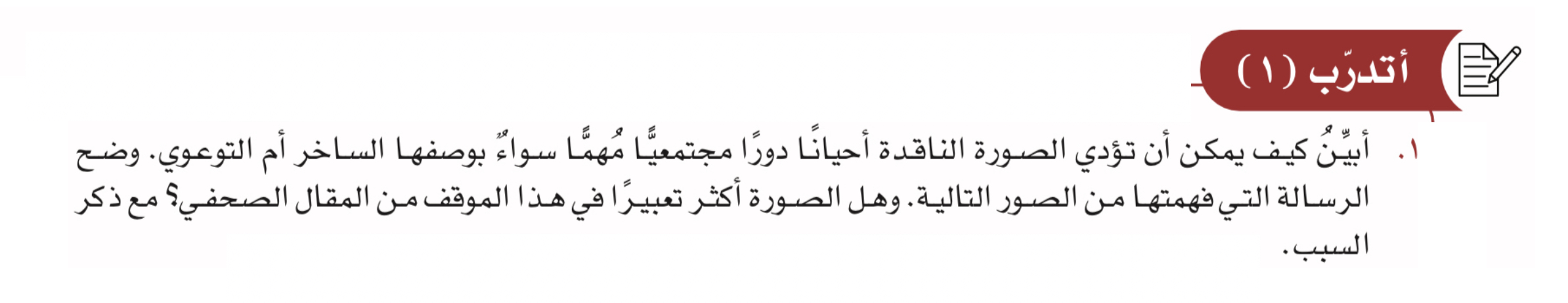 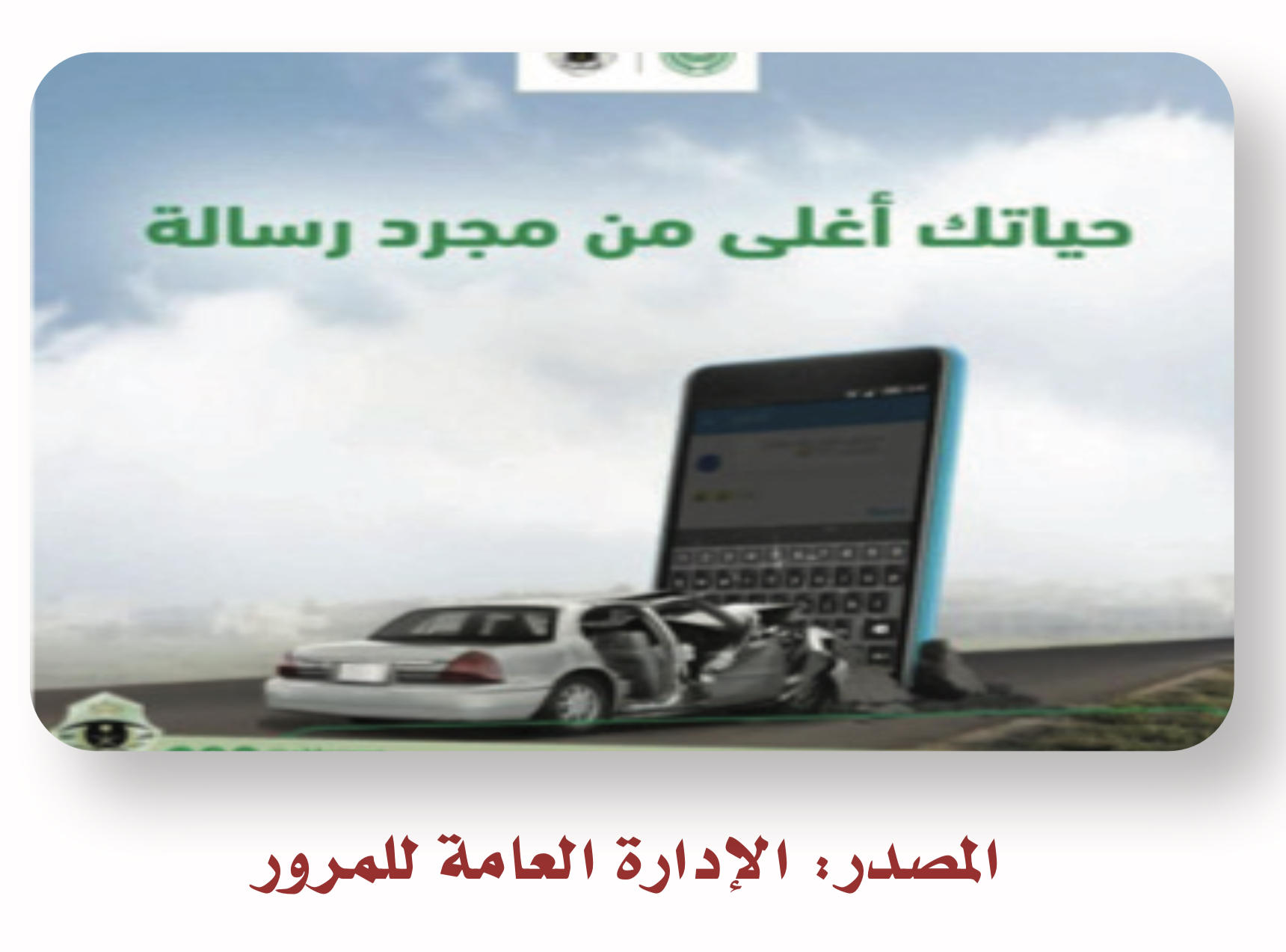 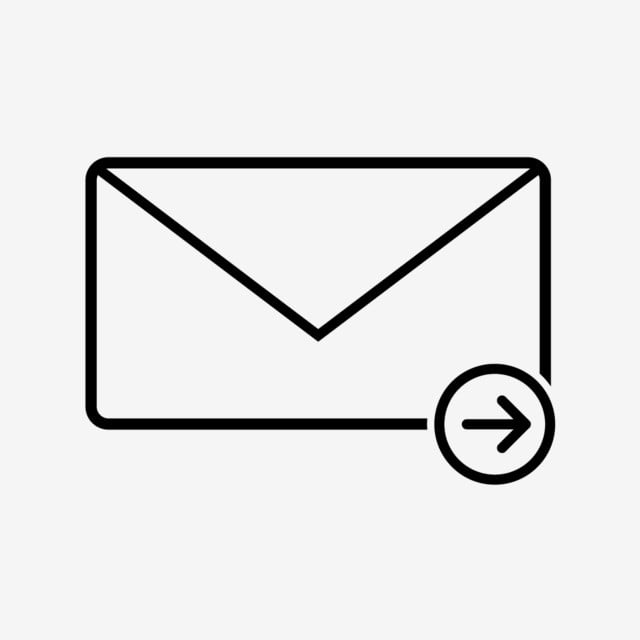 ١٤٠
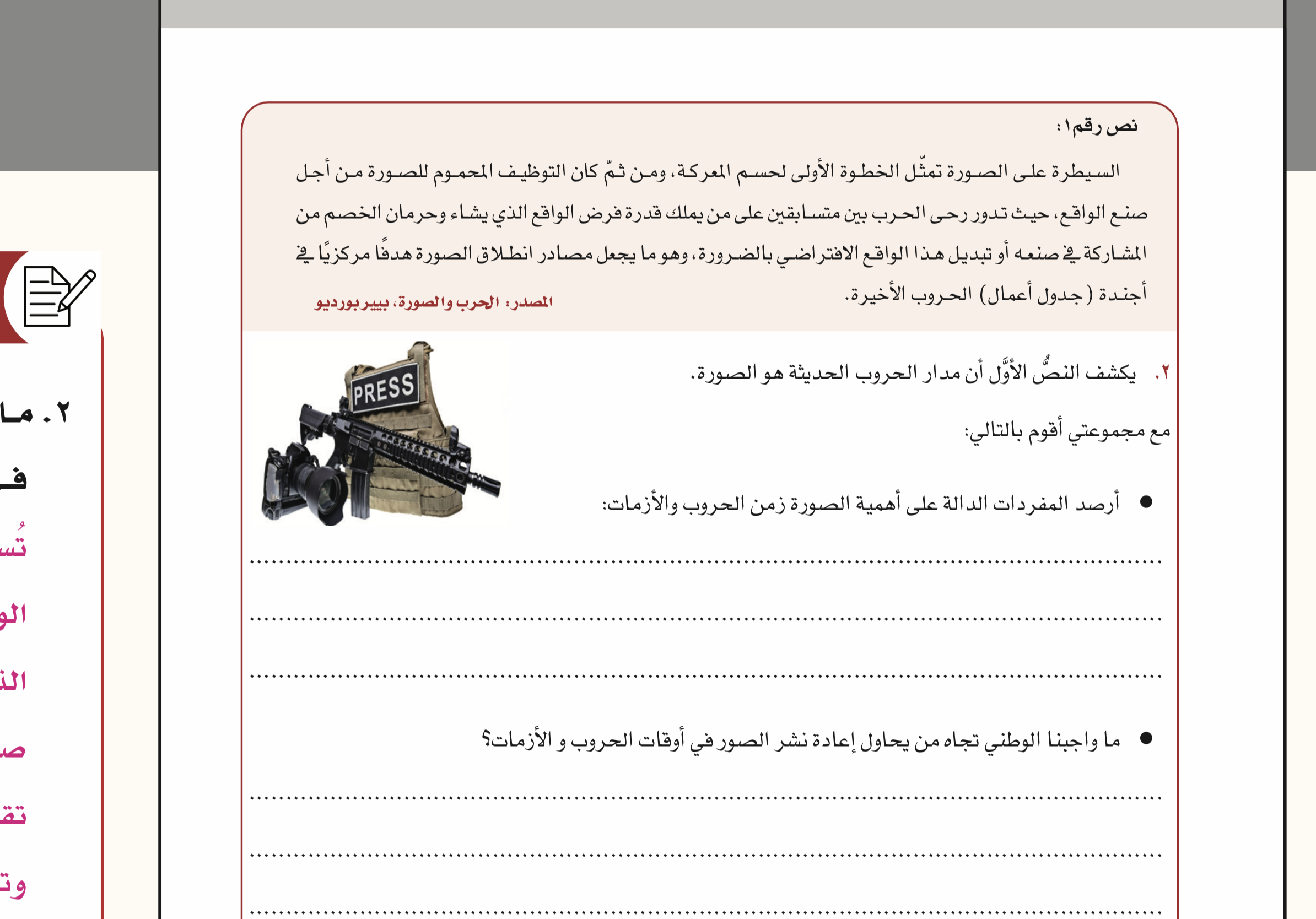 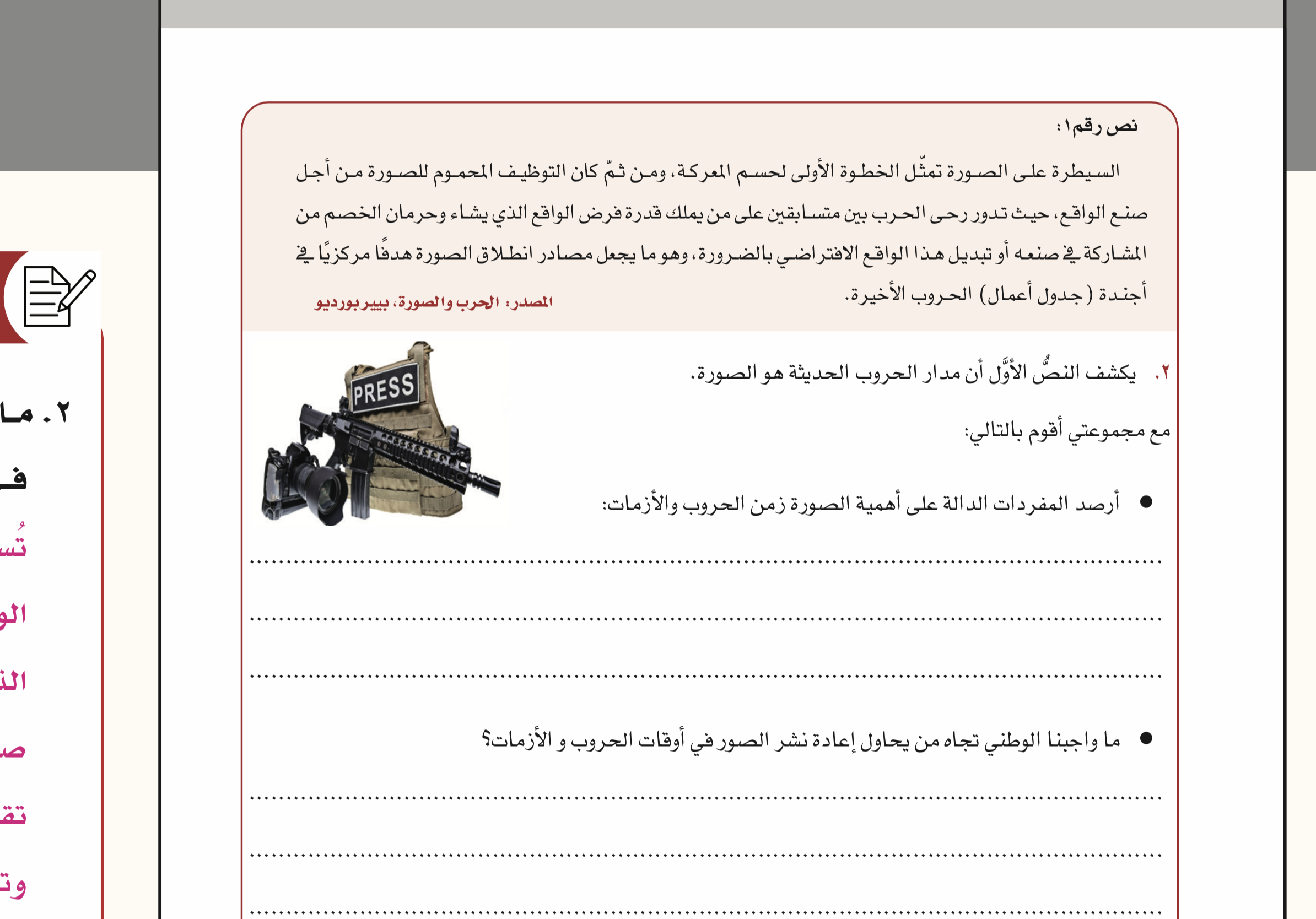 ١٤١
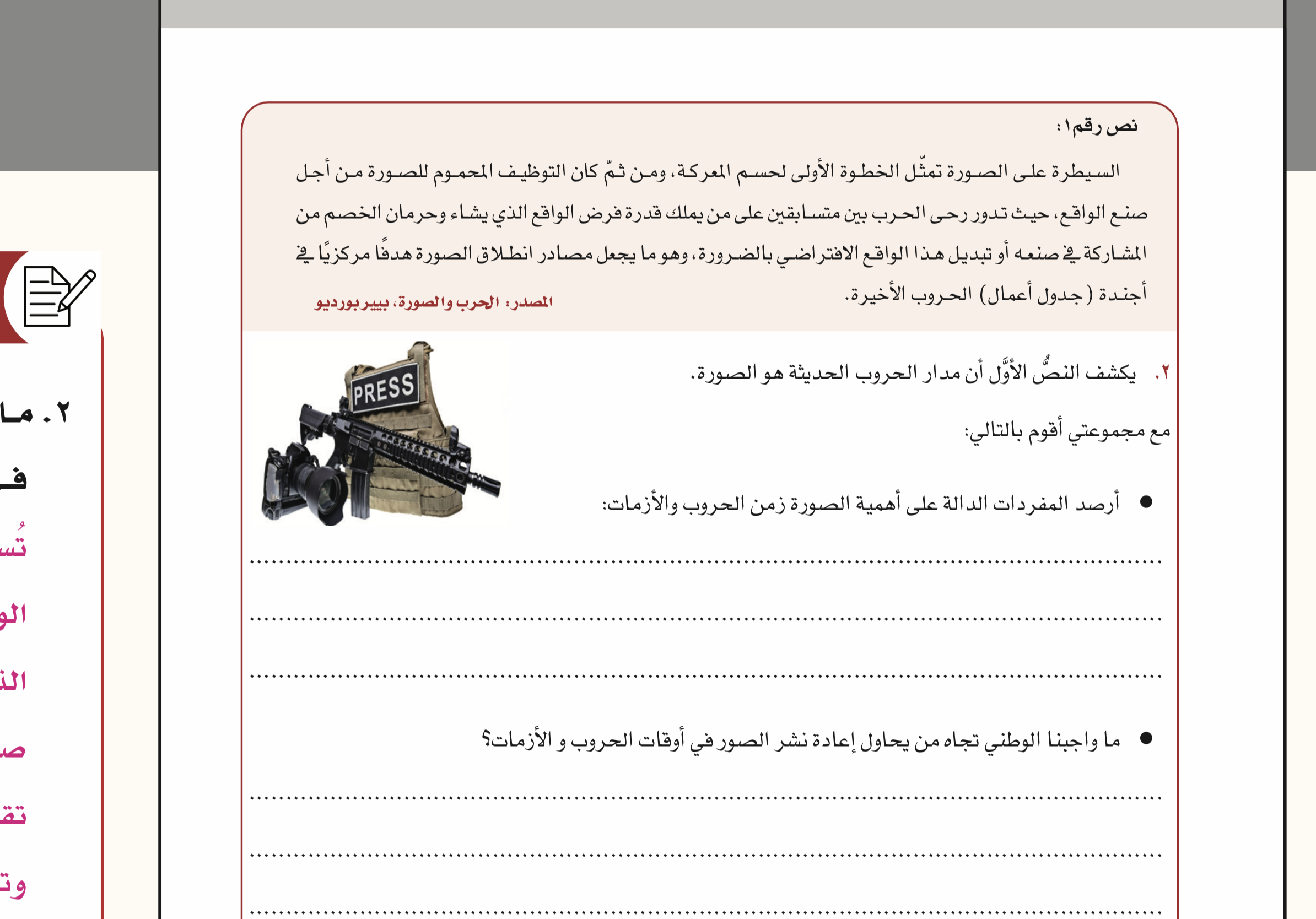 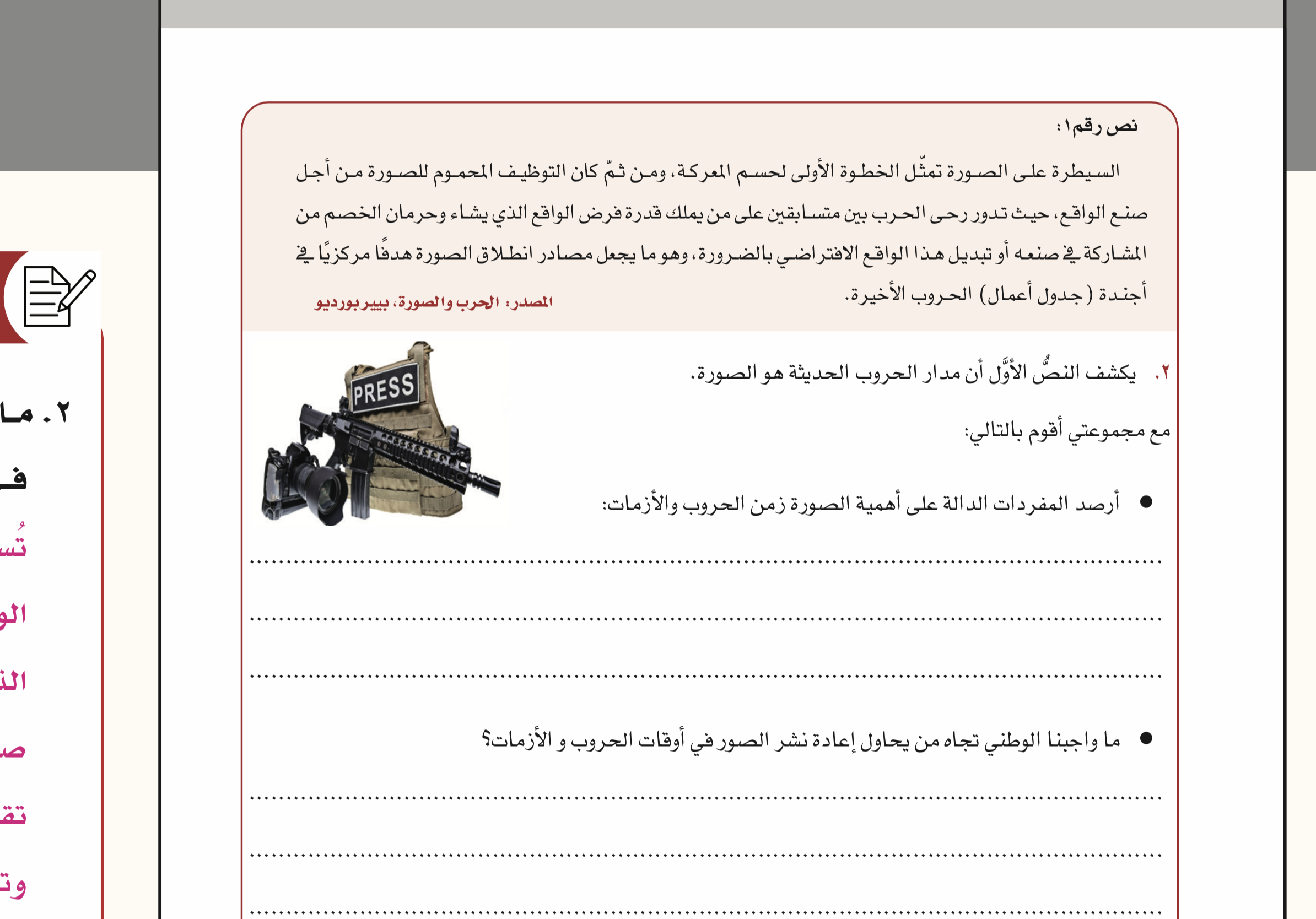 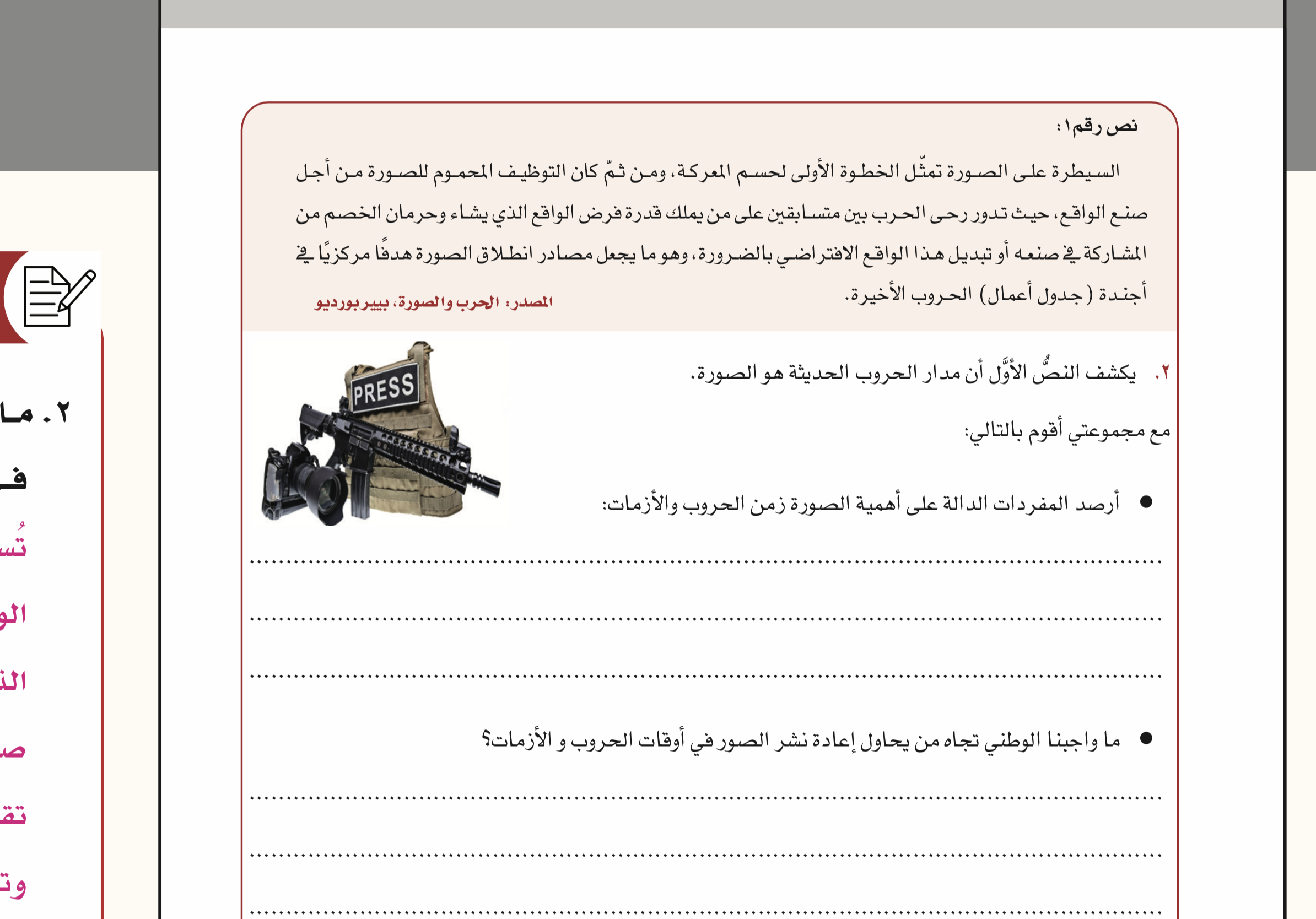 ١٤١
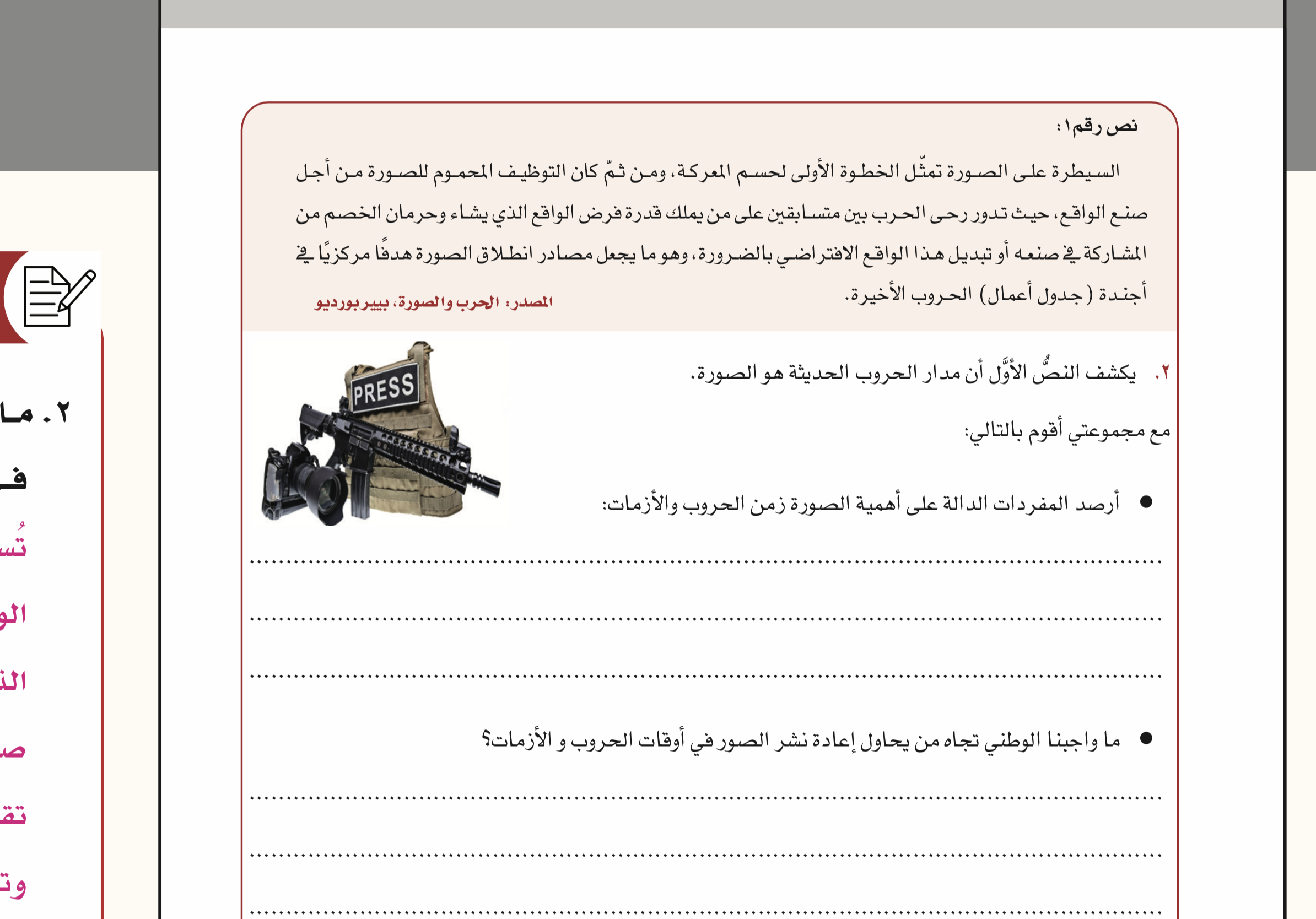 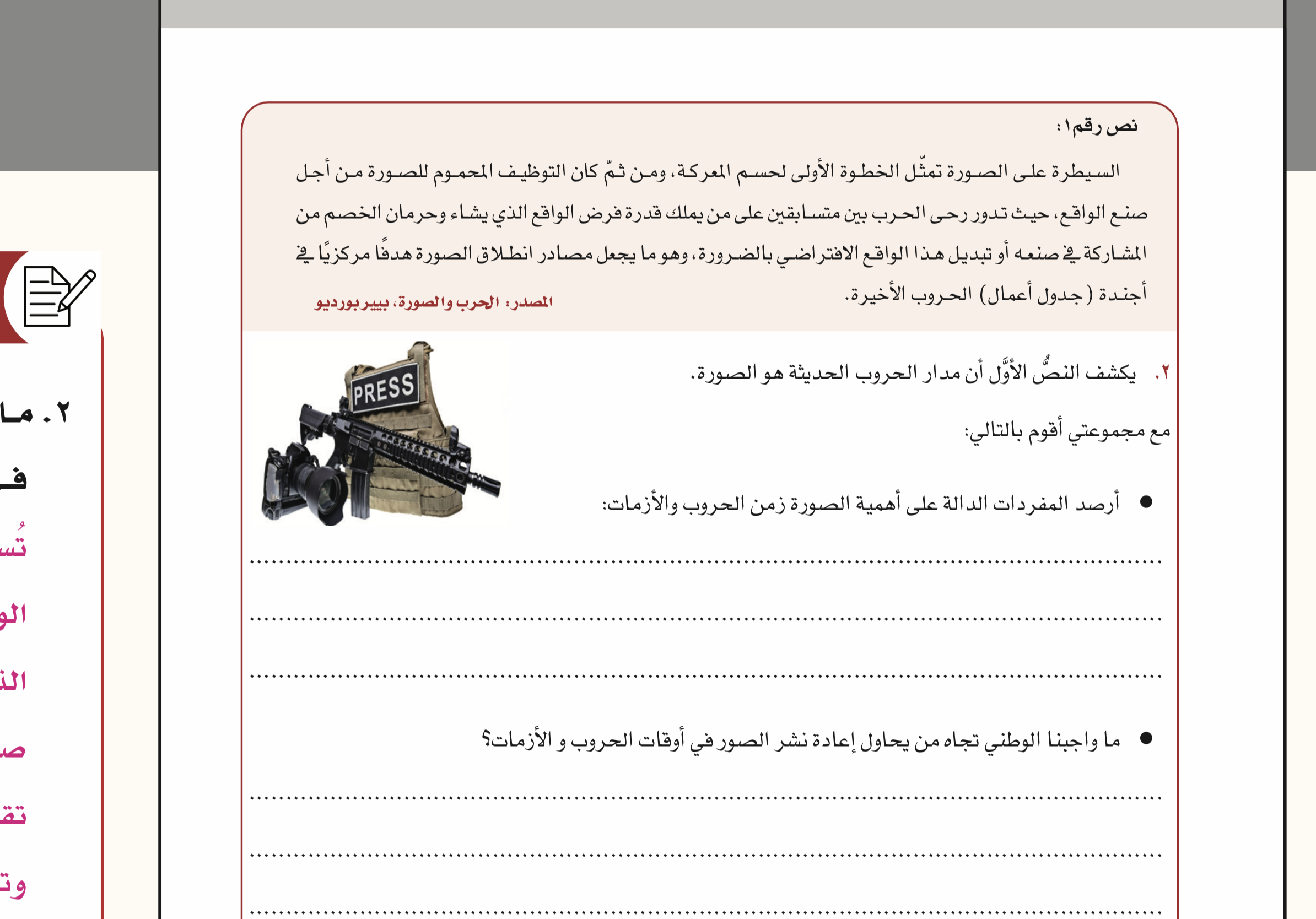 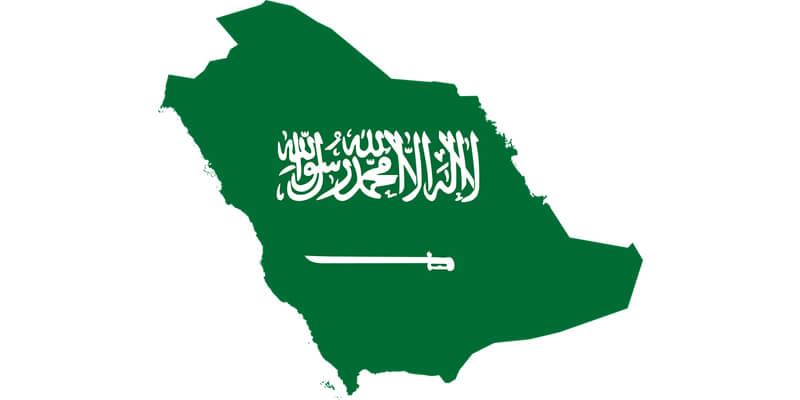 يمكن للصورة اليوم أن تستعمل من قبل أعداء الوطن و المدنسين كسلاح لتشوية الوطن
١٤١
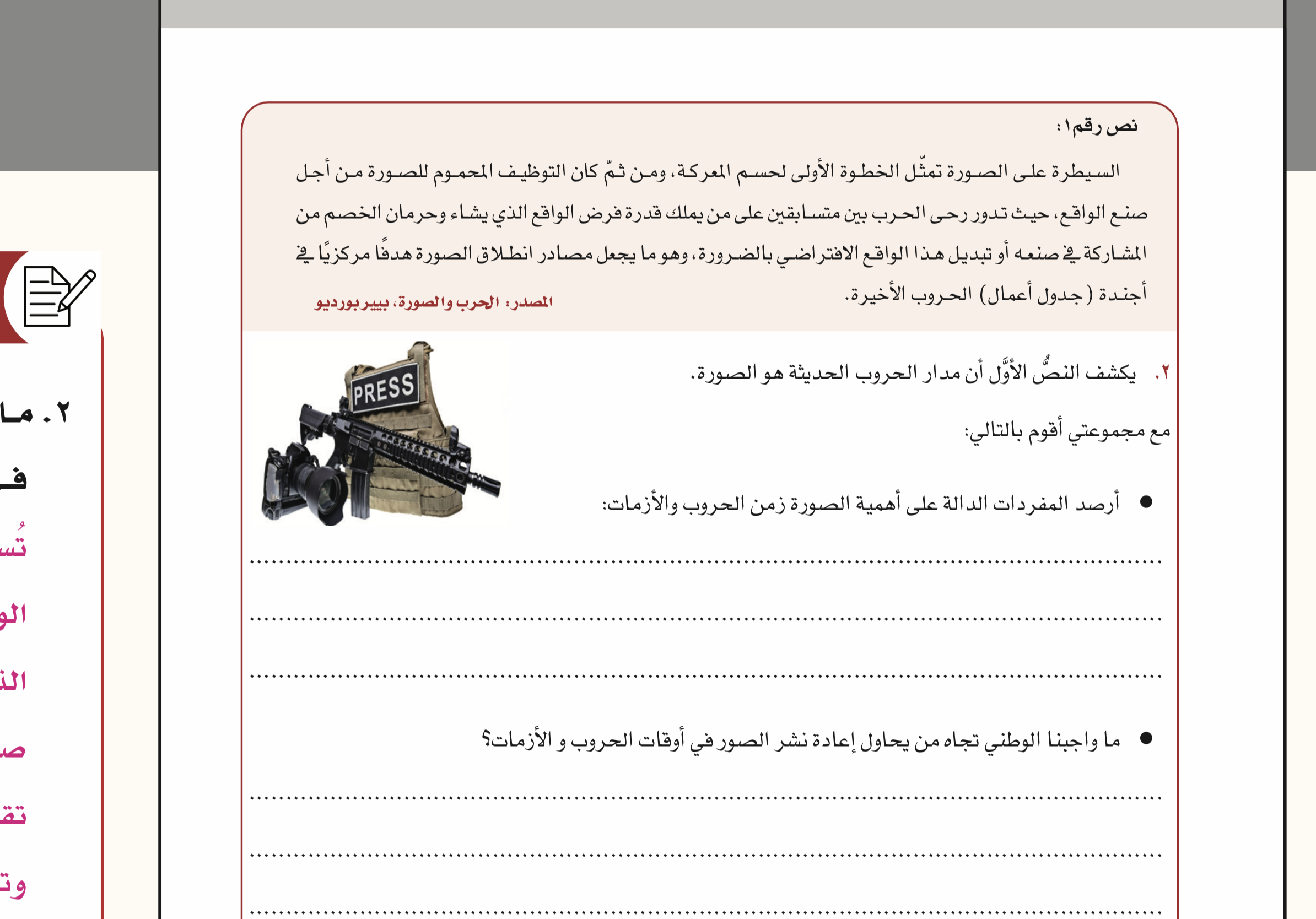 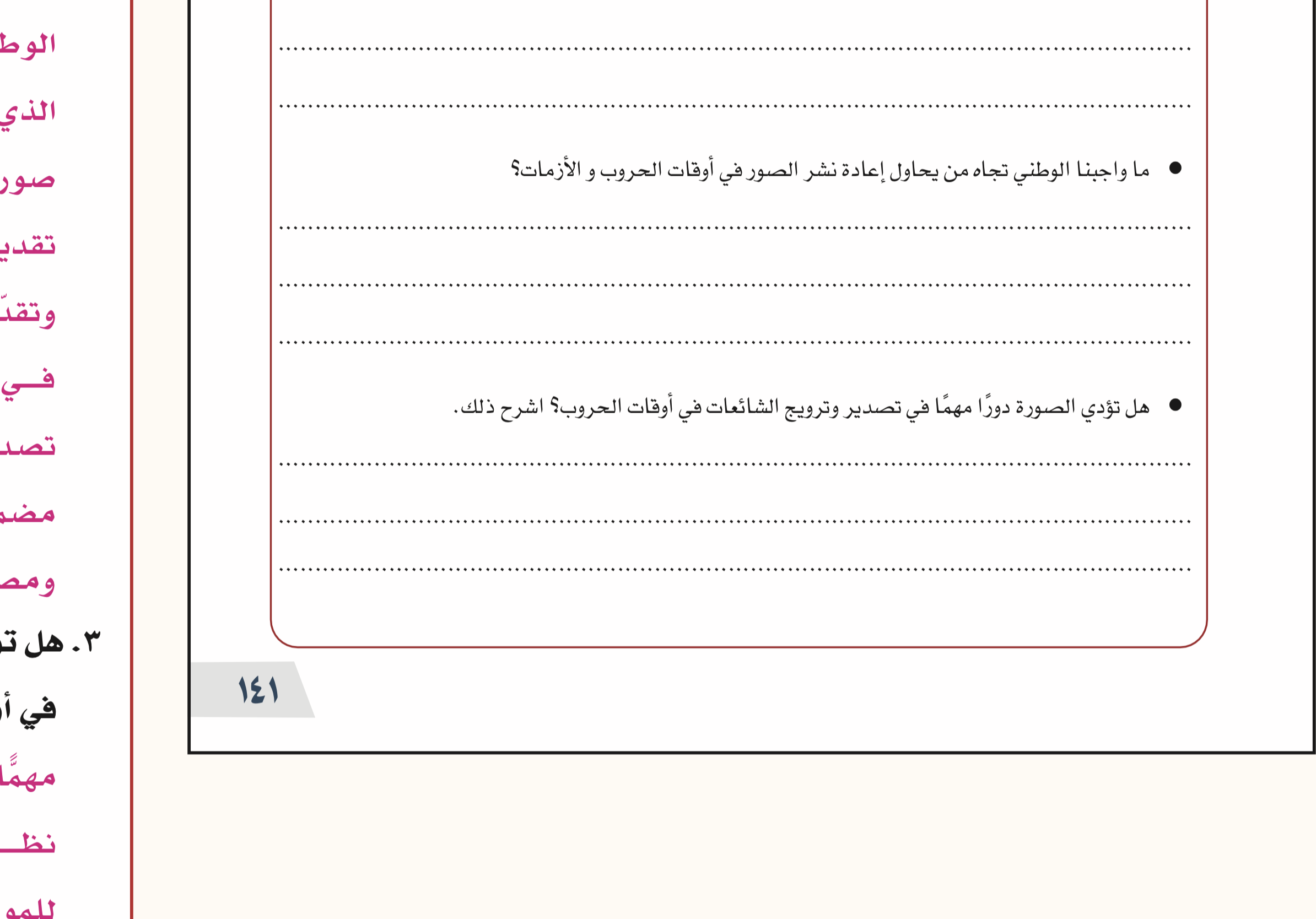 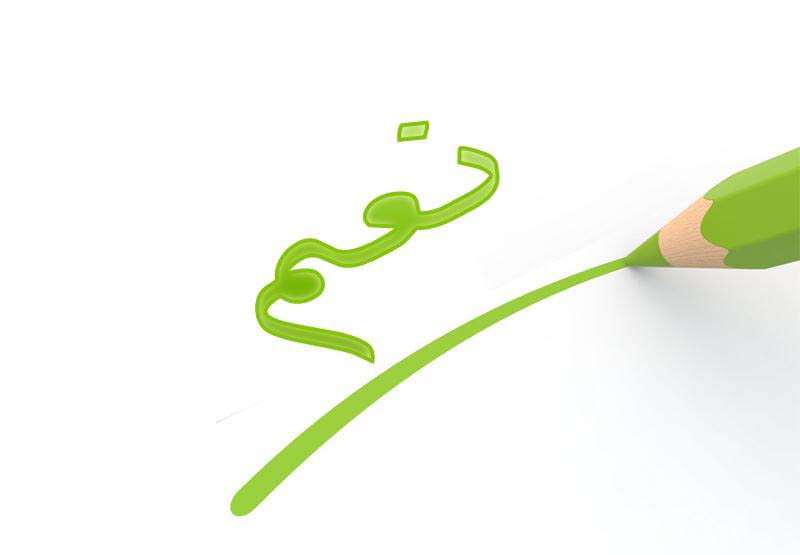 من اخطر وسائل الحرب توظيف الصور ونشر الشائعات بواسطتها 
يجعل المتلقي يتخذ موقفا معيناً من مسار الحرب وهدفها
أصبحت الصورة محتوى كاملاً مستقلًا بذاته 
ولا يلزمها وجود كلام يوضحها ، لانها تعبر عن نفسها 
فيمكن ان تتضمن الصور وتعبر عن الكثير من الشائعات التي تكون مزيفة للواقع ومخالفة له . من أجل تشكيل رأي مناهض للحقيقة خاصة في أوقات الحروب
ويساعدها في ذلك سرعة نشرها وتداولها بين المستهدفين عبر وسائل التواصل الاجتماعي
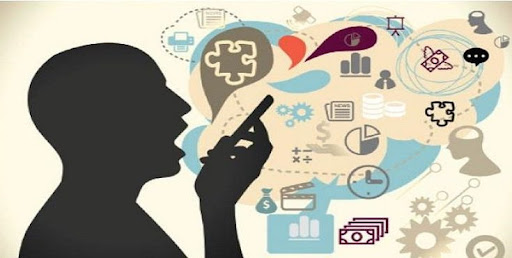 ١٤١
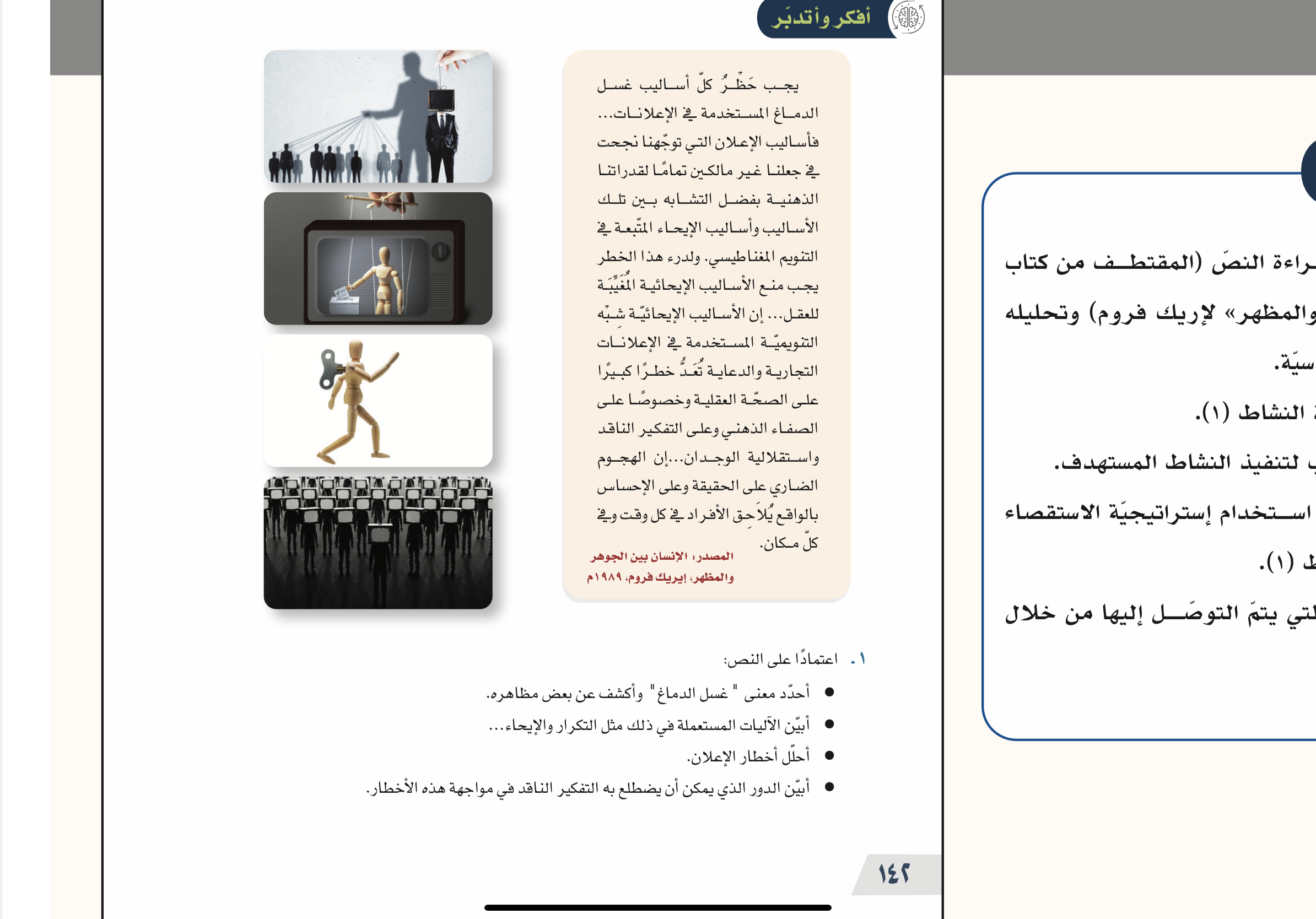 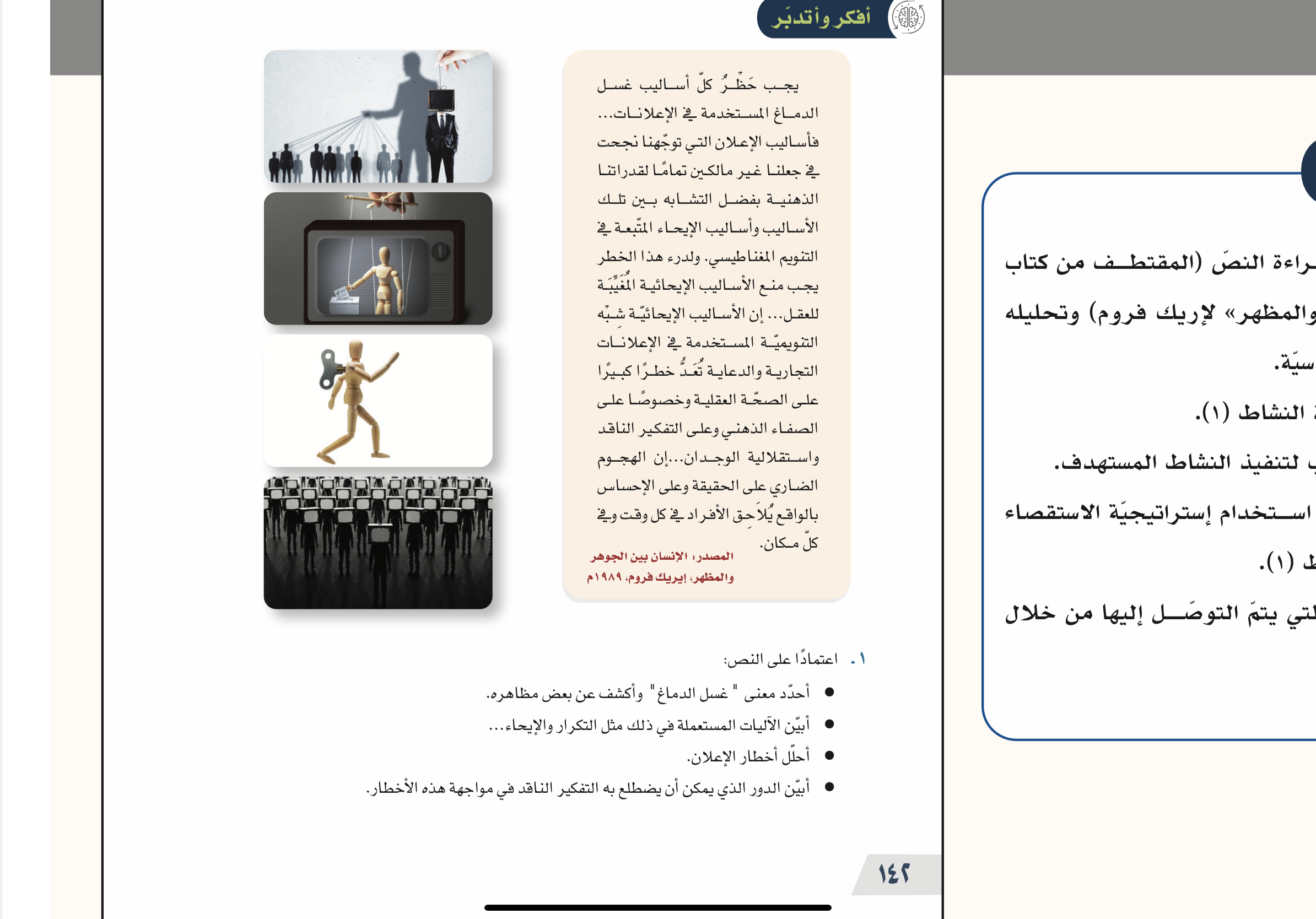 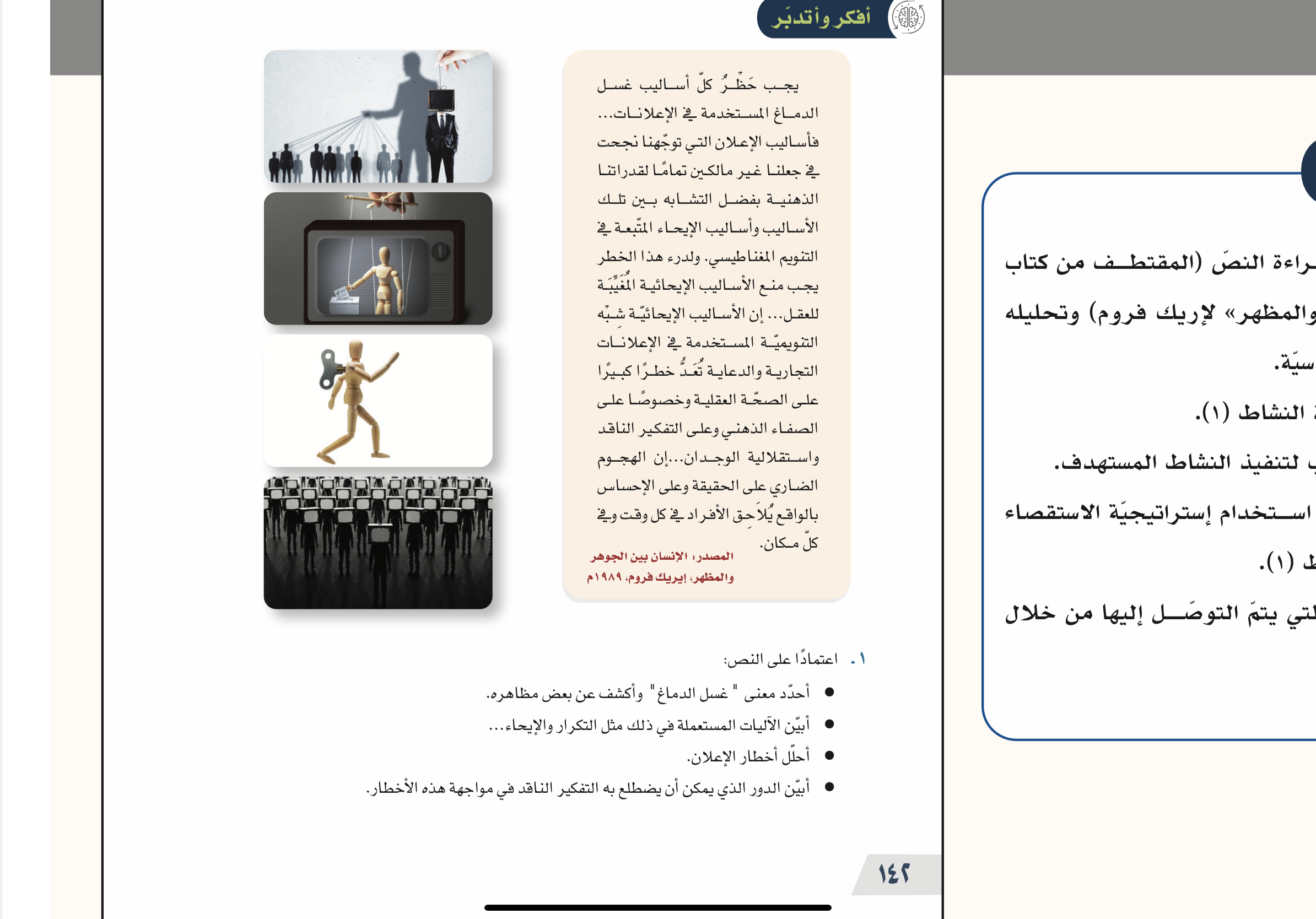 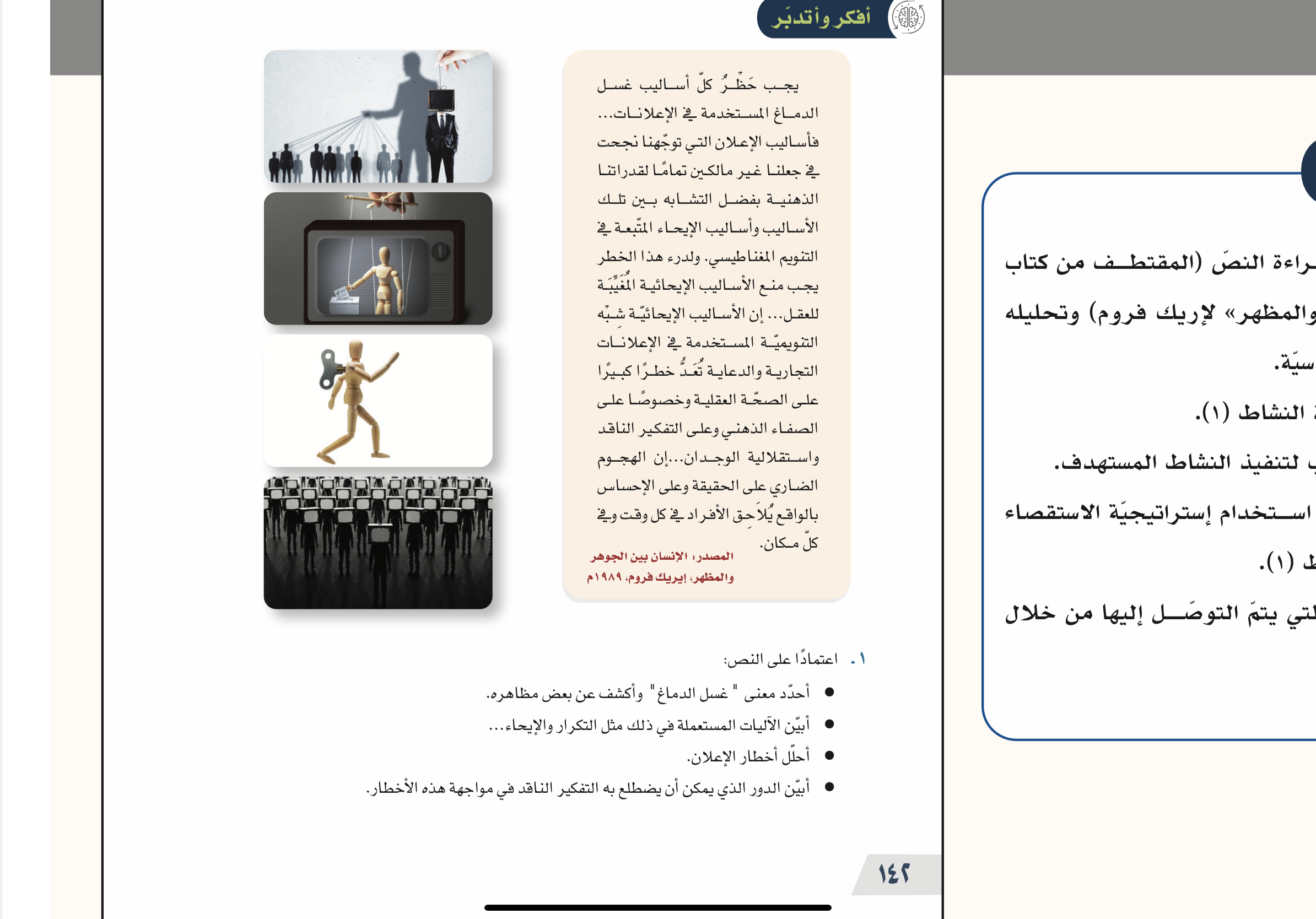 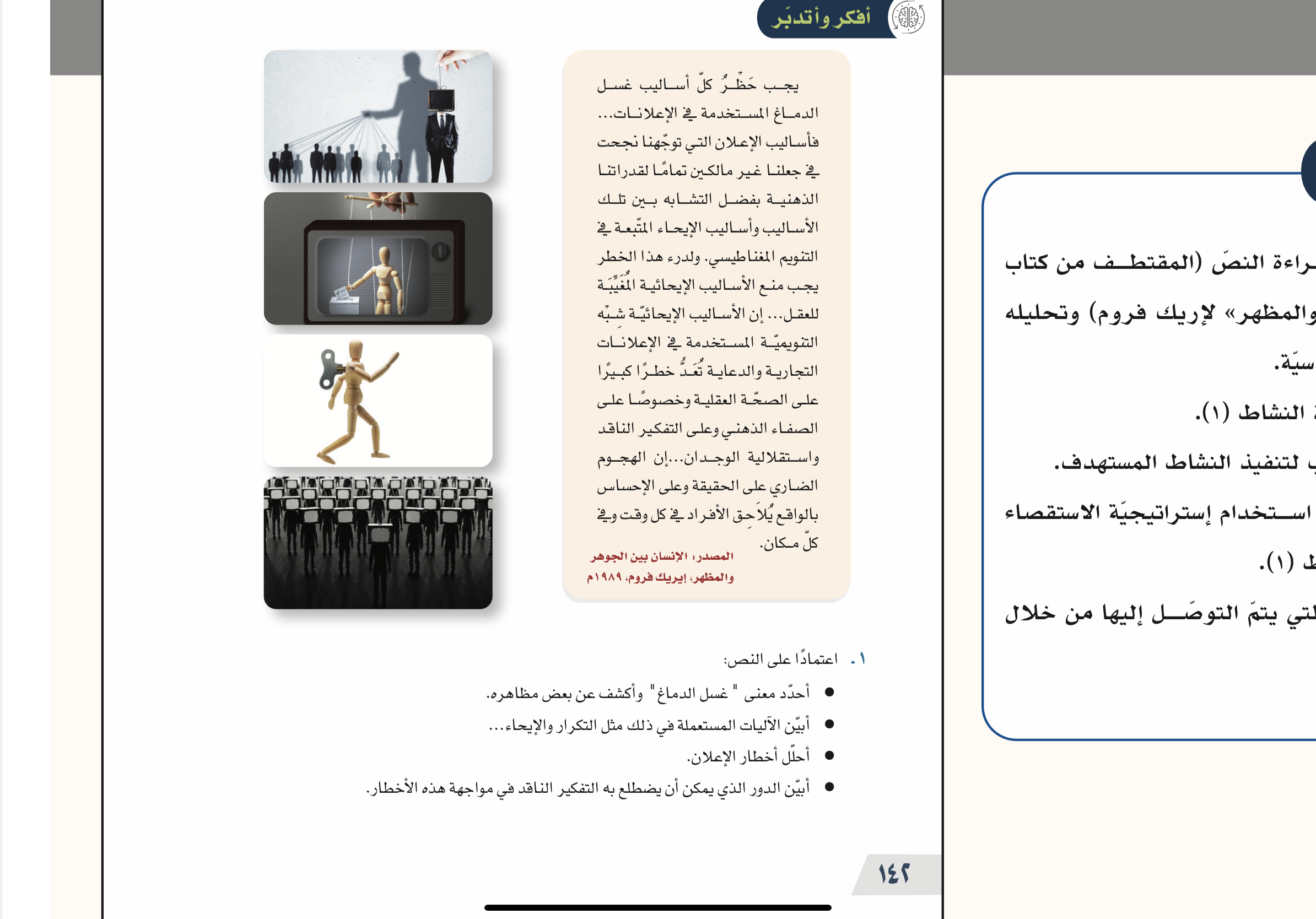 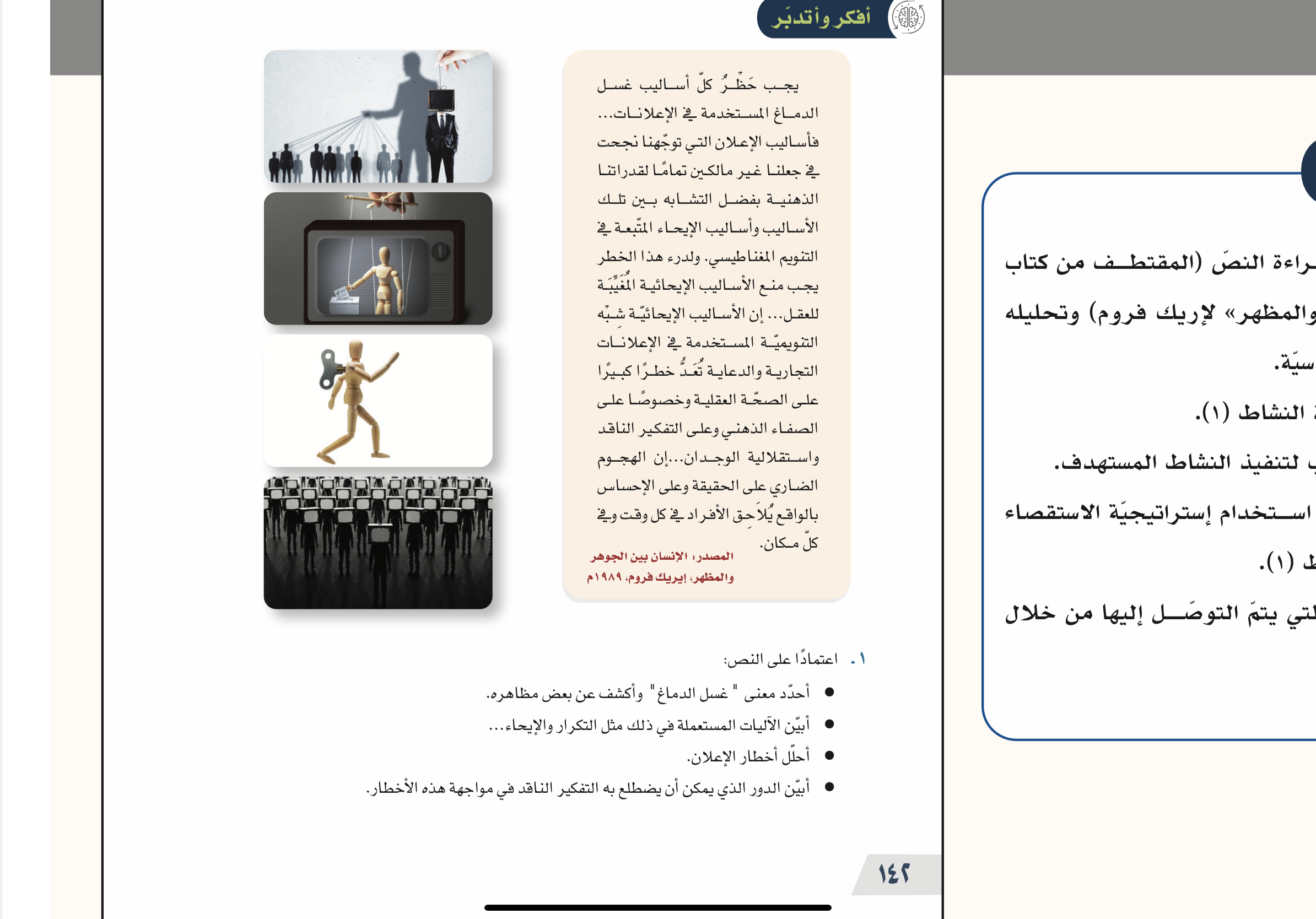 ١٤٢
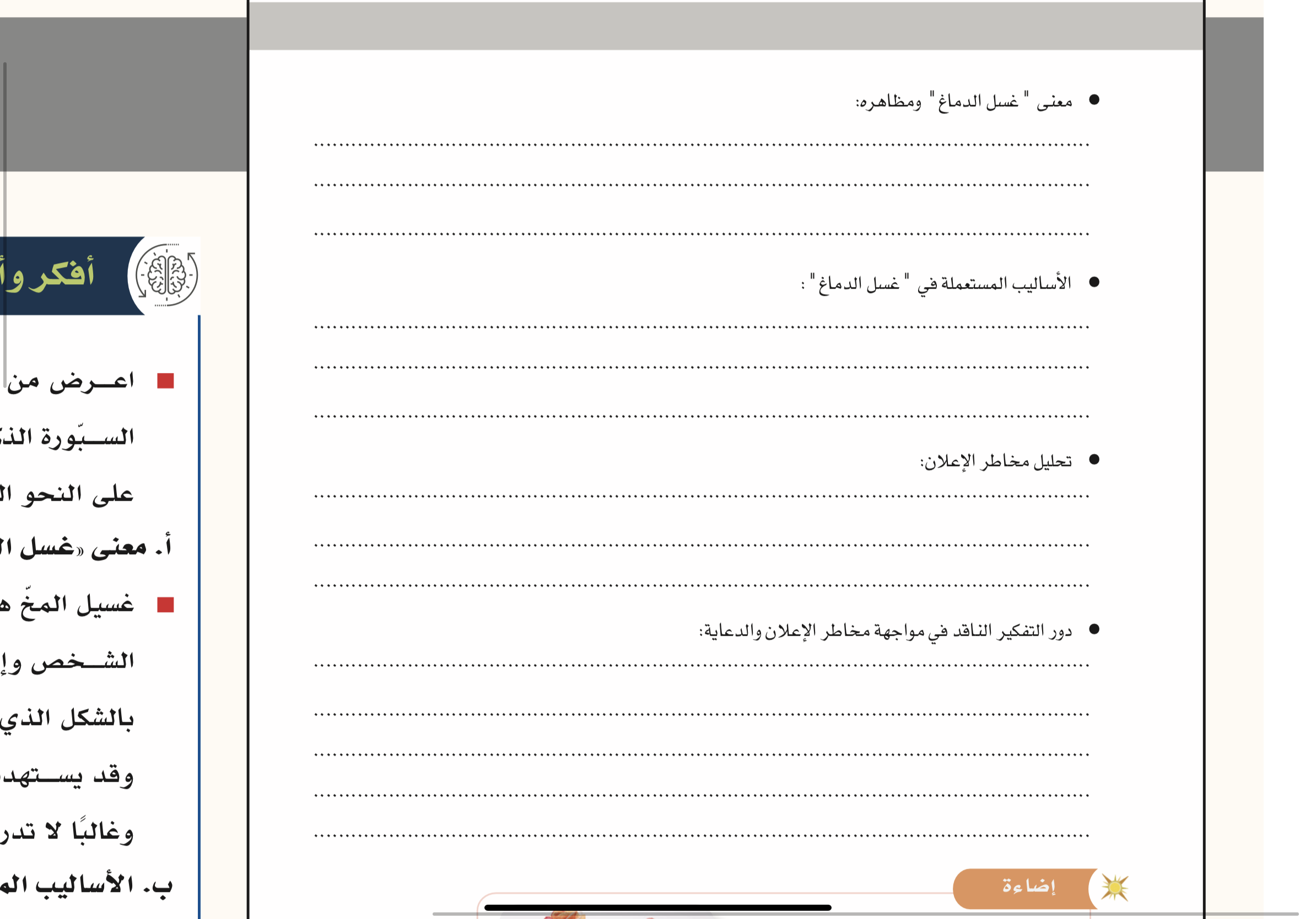 هو أسلوب نفسي
يهدف إلى تغيير معتقدات الشخص وإعادة تشكيل تفكيره 
وصياغة عقله من جديد 
بالشكل الذي يريده الشخص الذي يعمد لغسل الدماغ  🧠 
وغالباً لا تدرك الضحية ذلك
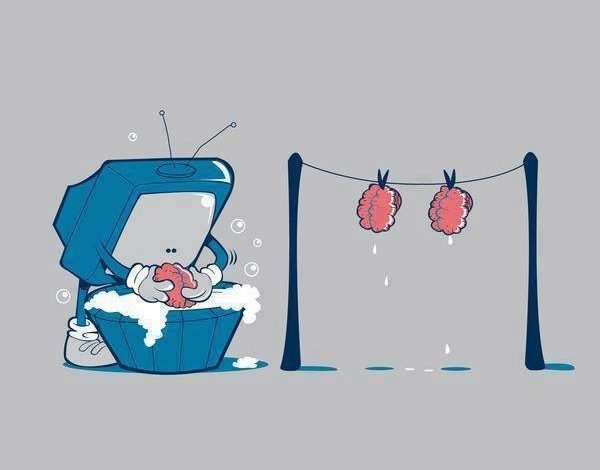 ١٤٣
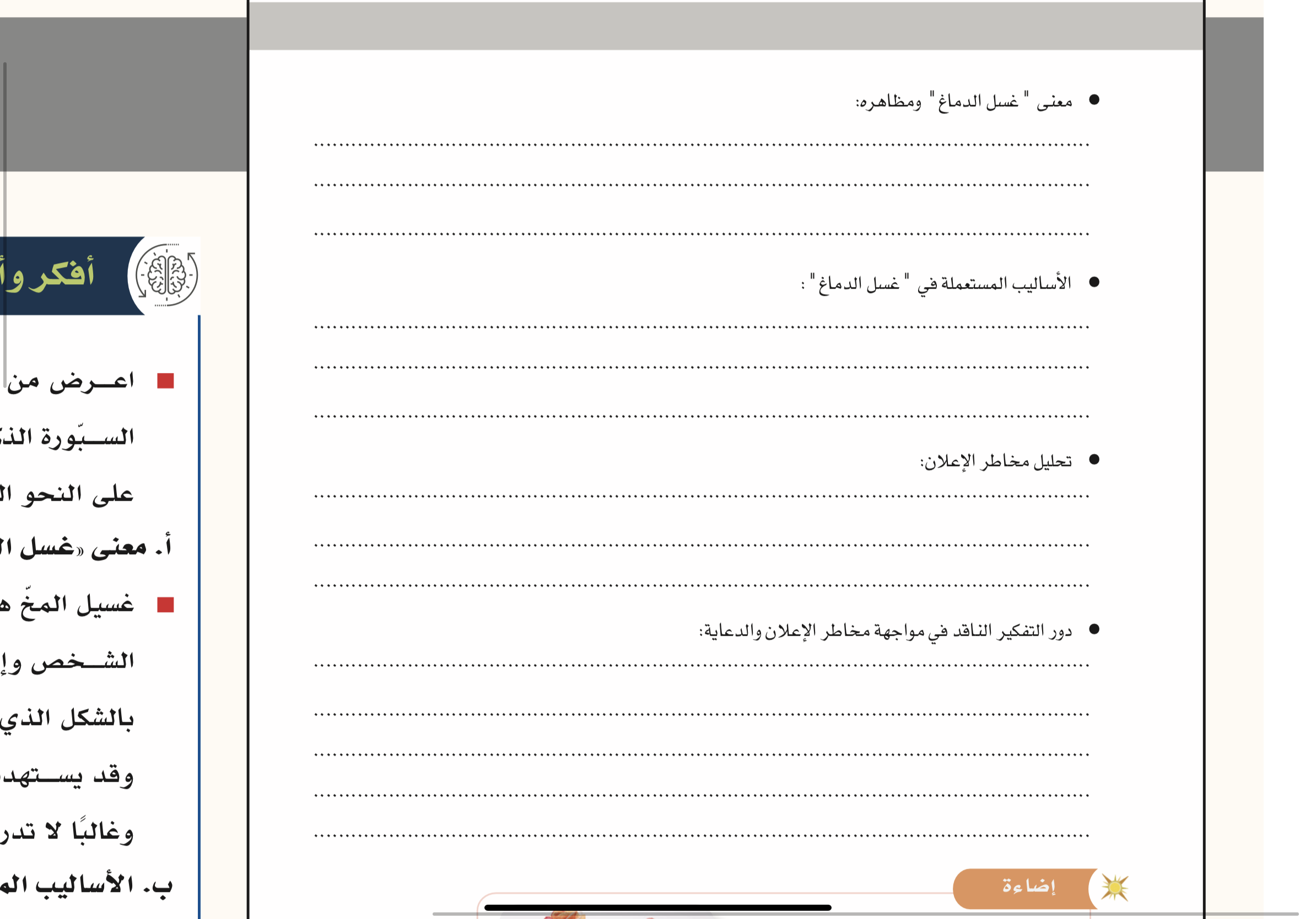 تكرار الخبر او الموقف مرات عديدة لترسخ في الذهن 
( الترويج للبضائع - الدعاية السياسية )
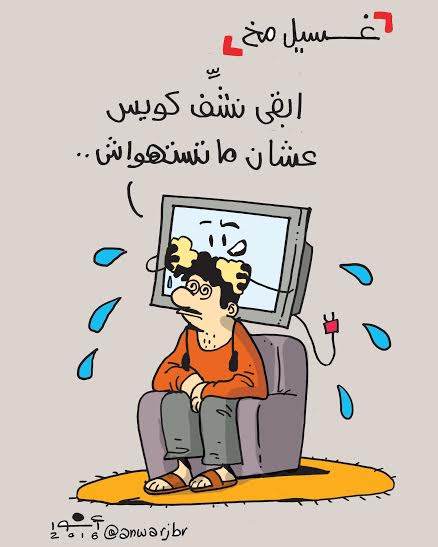 يتم اعتماد الايحاءات  ( جنسية - عرقية)
أو التهديد والاذلال والعزل
١٤٣
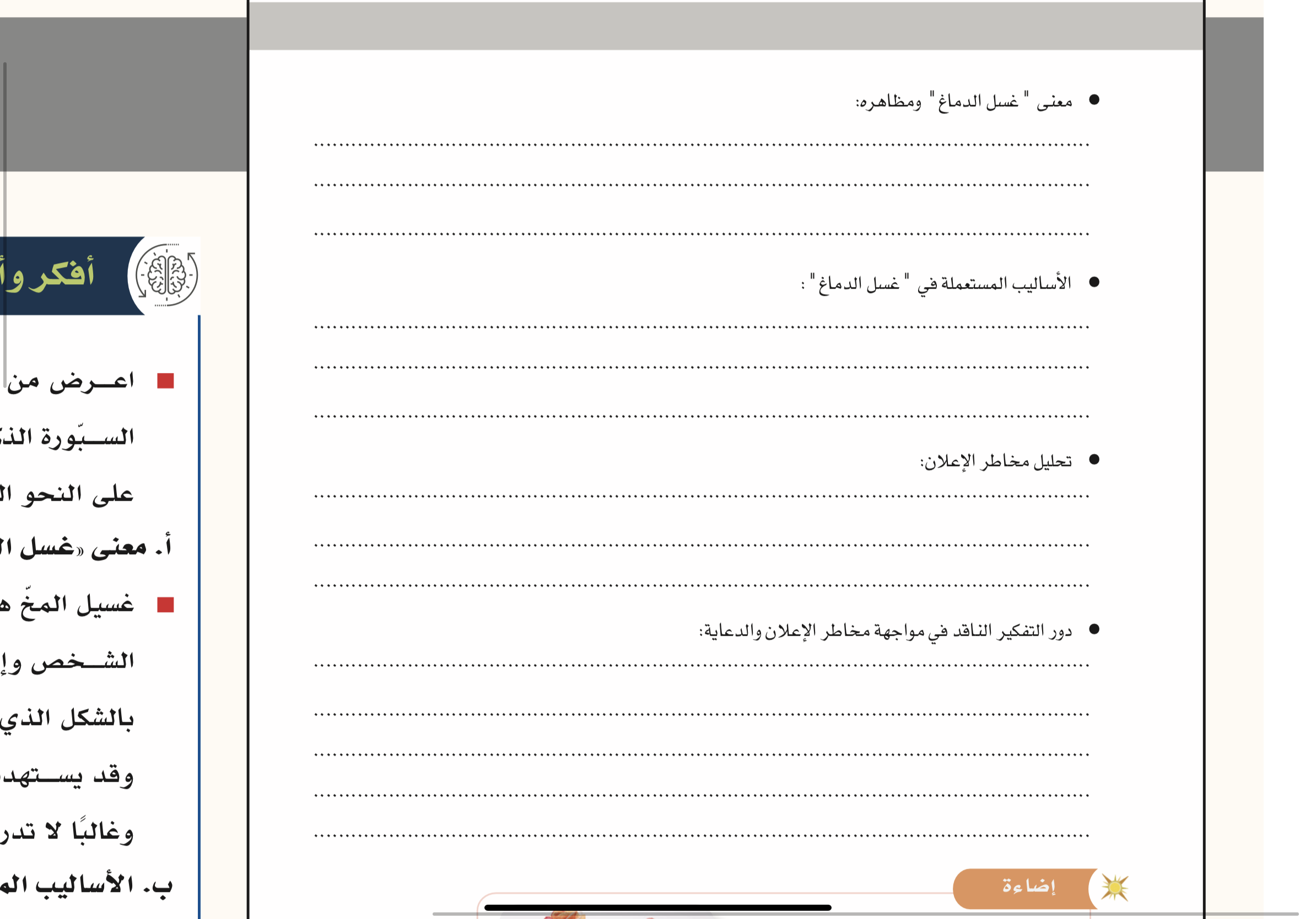 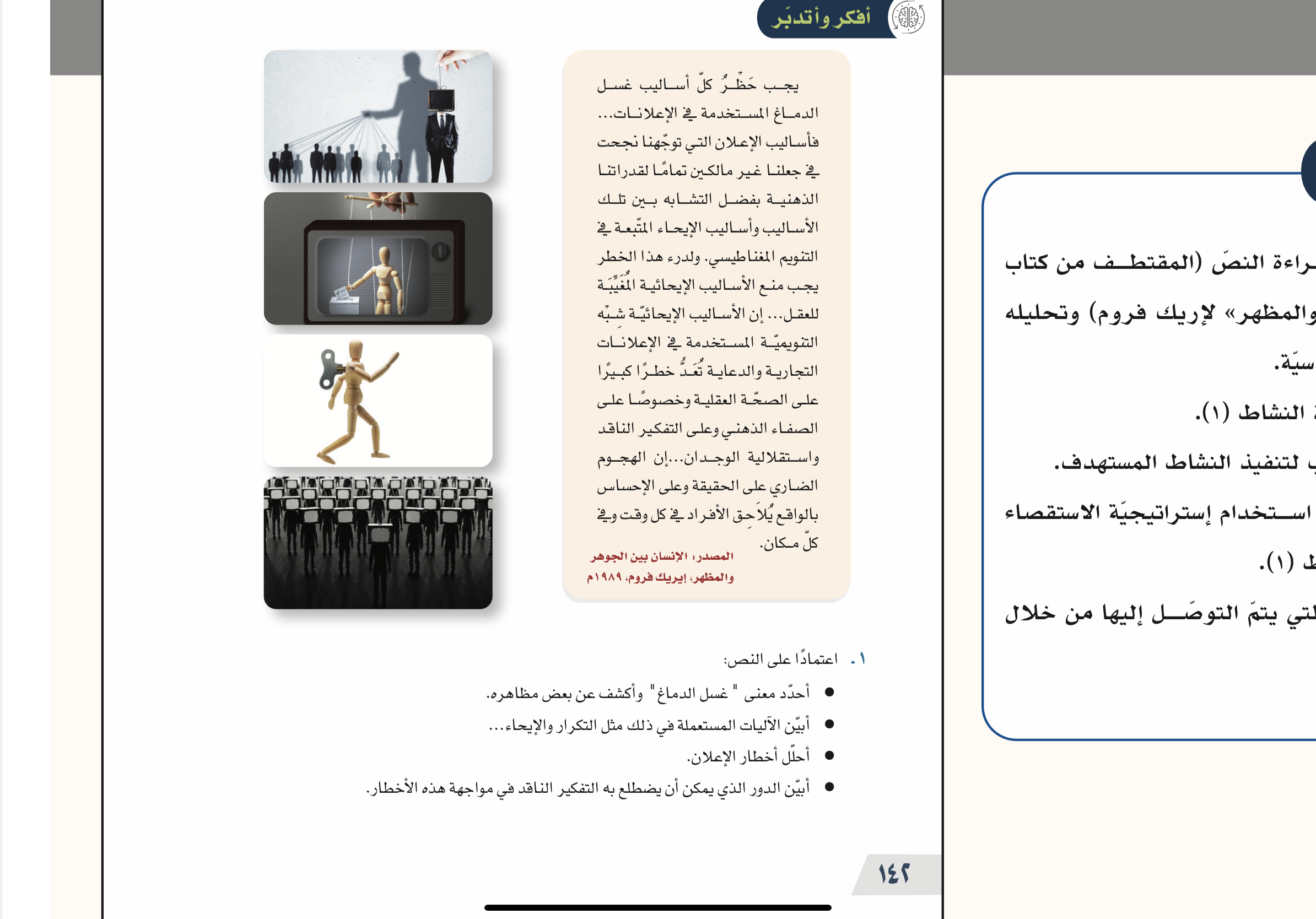 ١٤٣
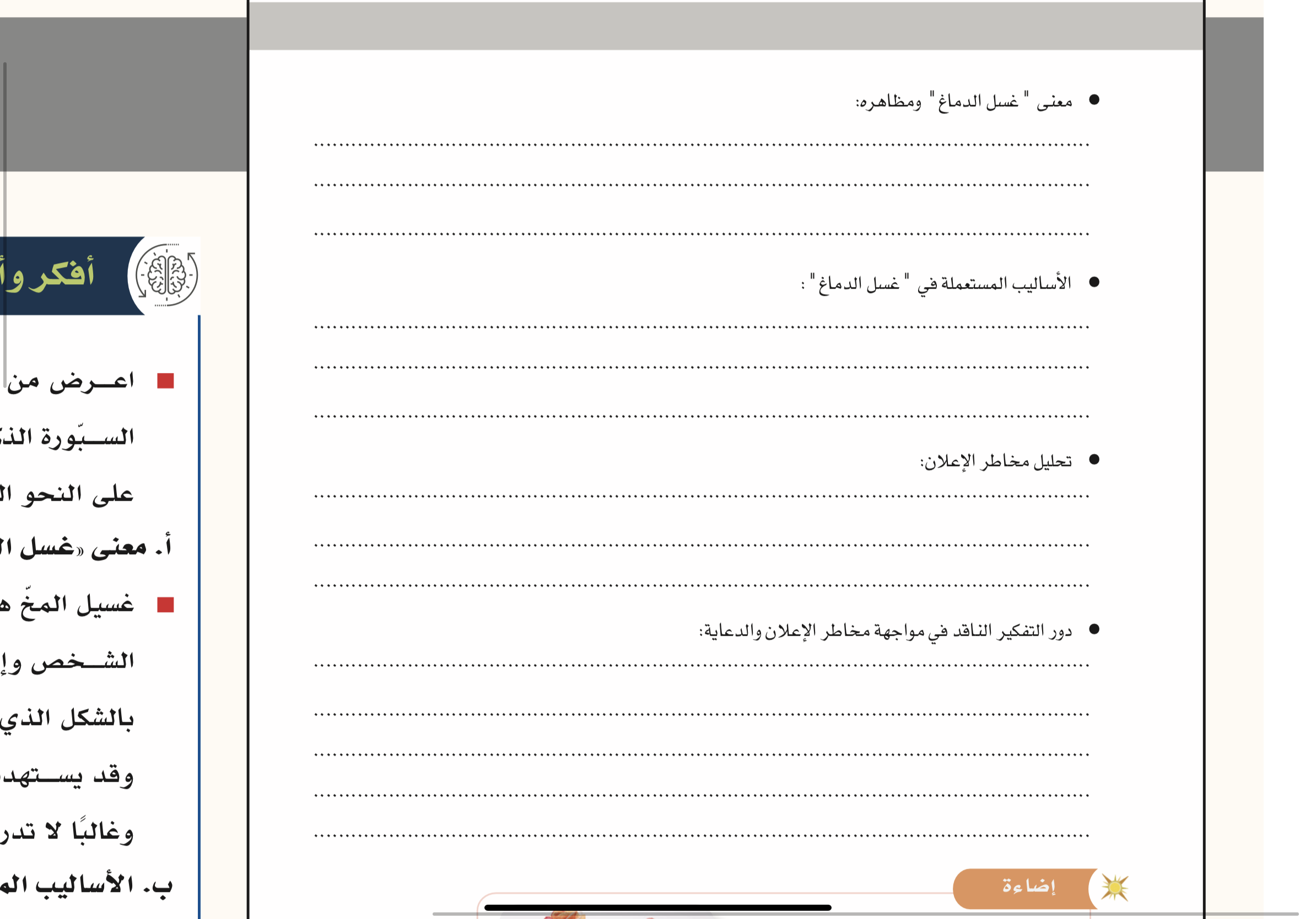 الكشف عن الطابع المضلل لعملية غسيل الدماغ 
لا يمكن الآخرين من توجيهه كما لو كان دمية 
الكشف عن المغالطات 
الوعي الإعلامي 
التحليل لما يرد في الاعلام
١٤٣
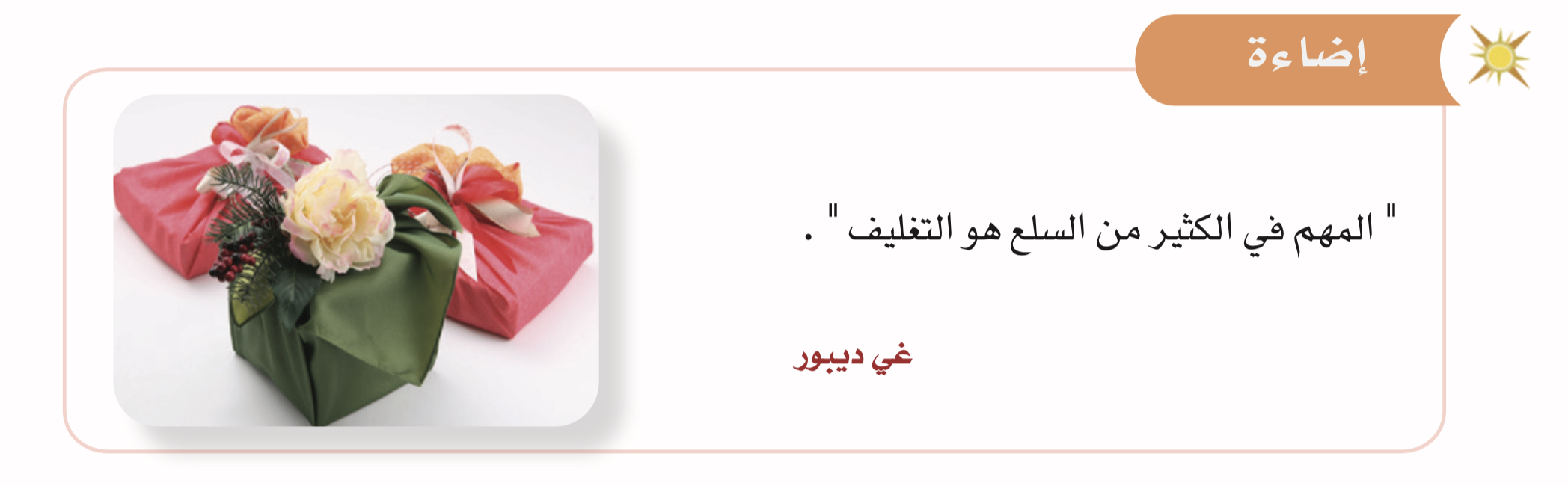 ١٤٣
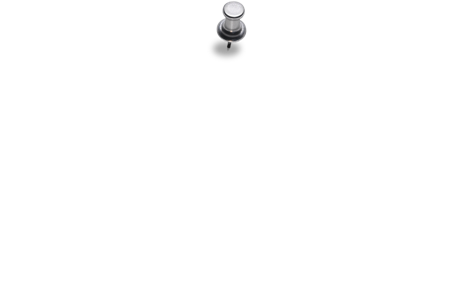 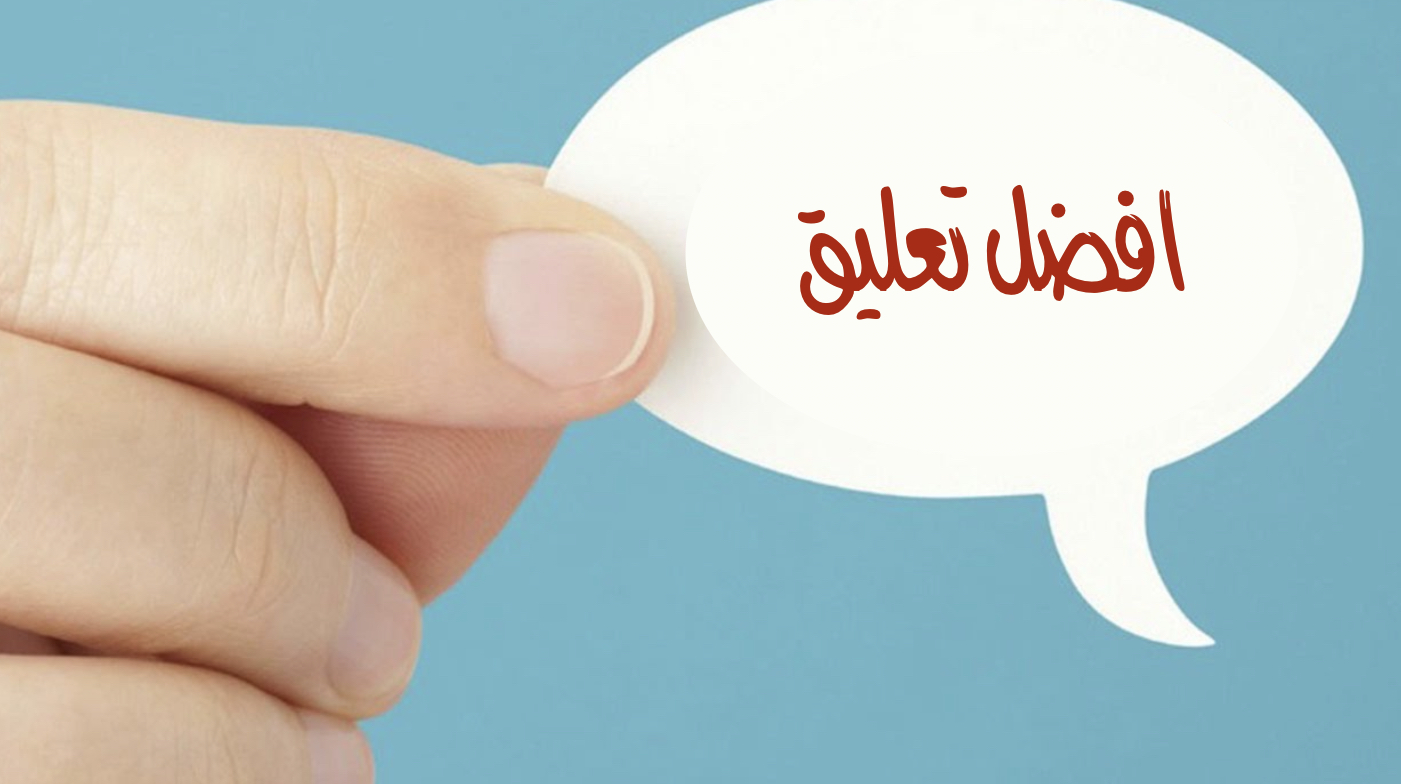 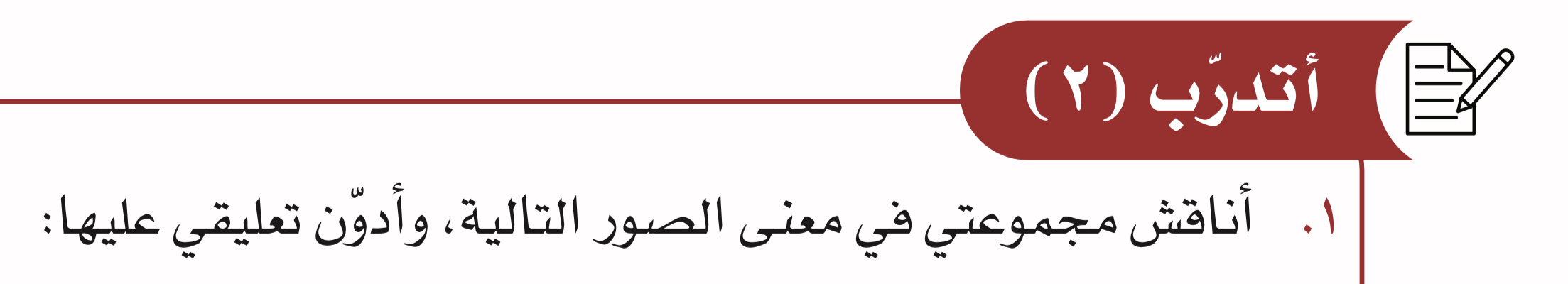 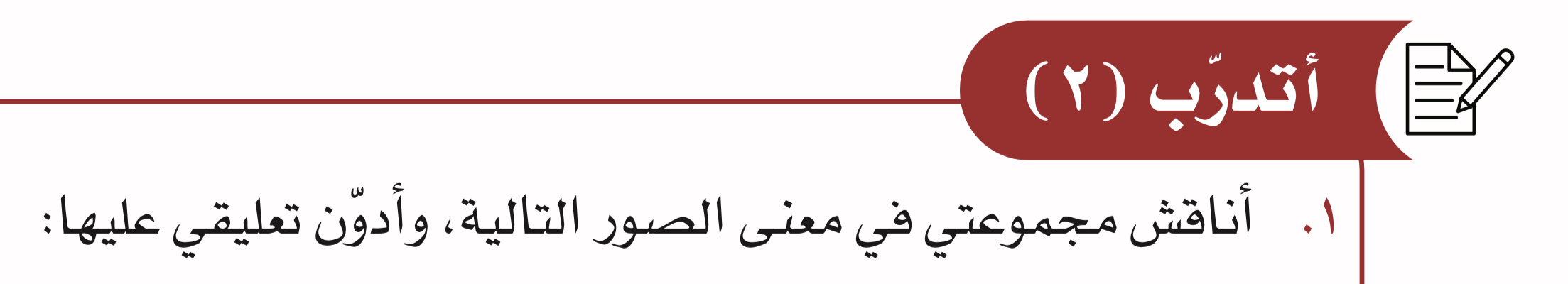 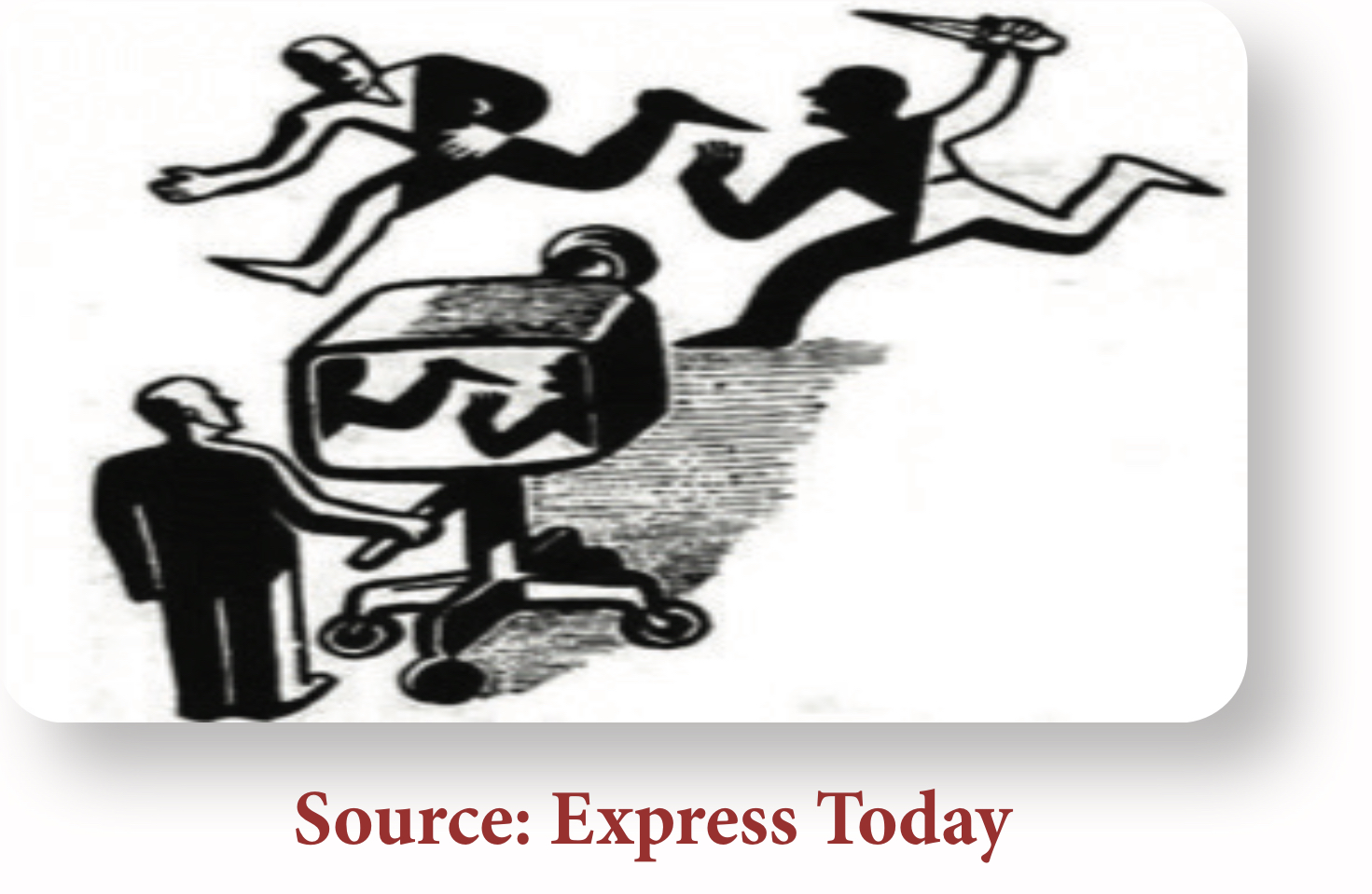 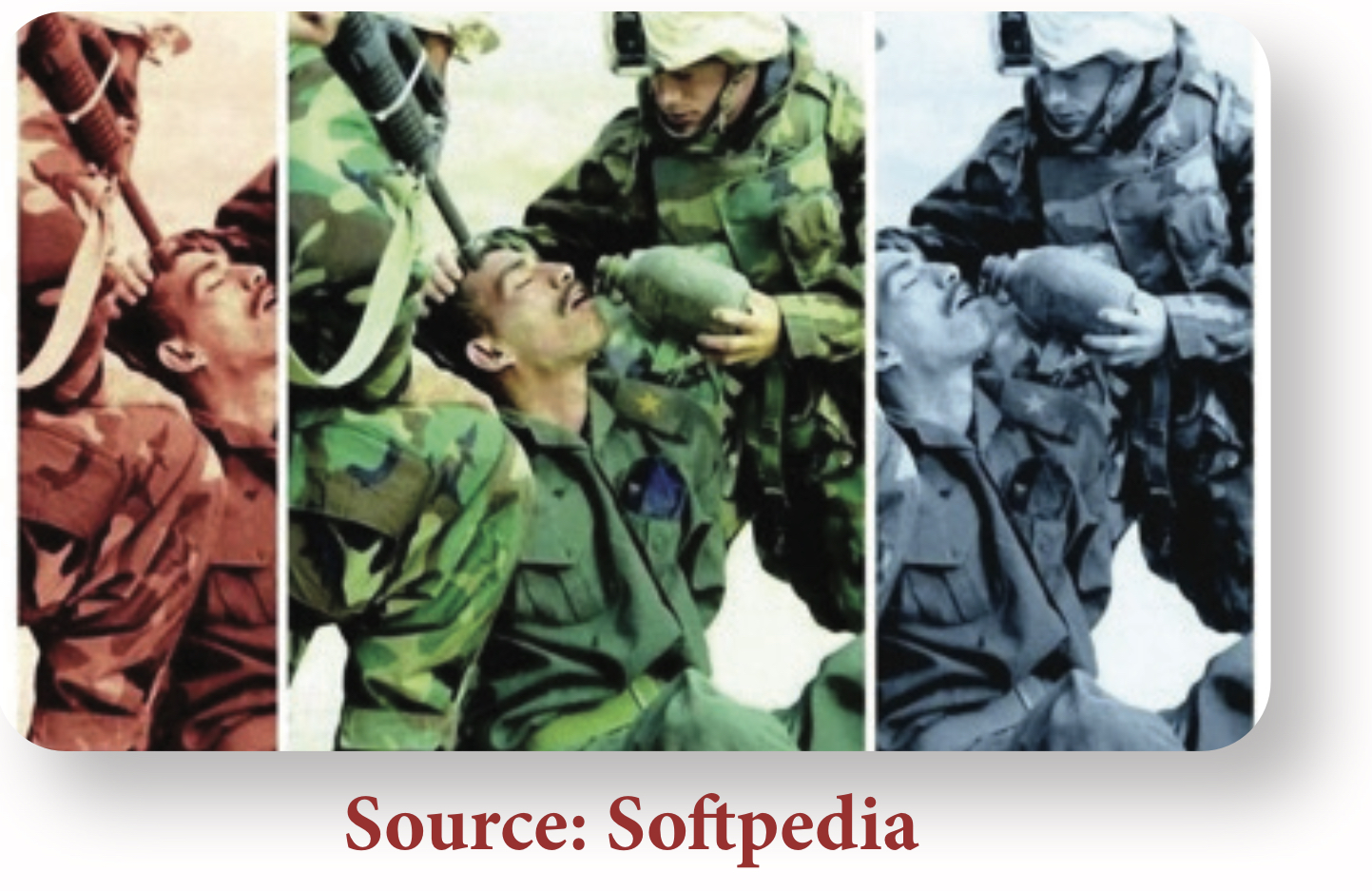 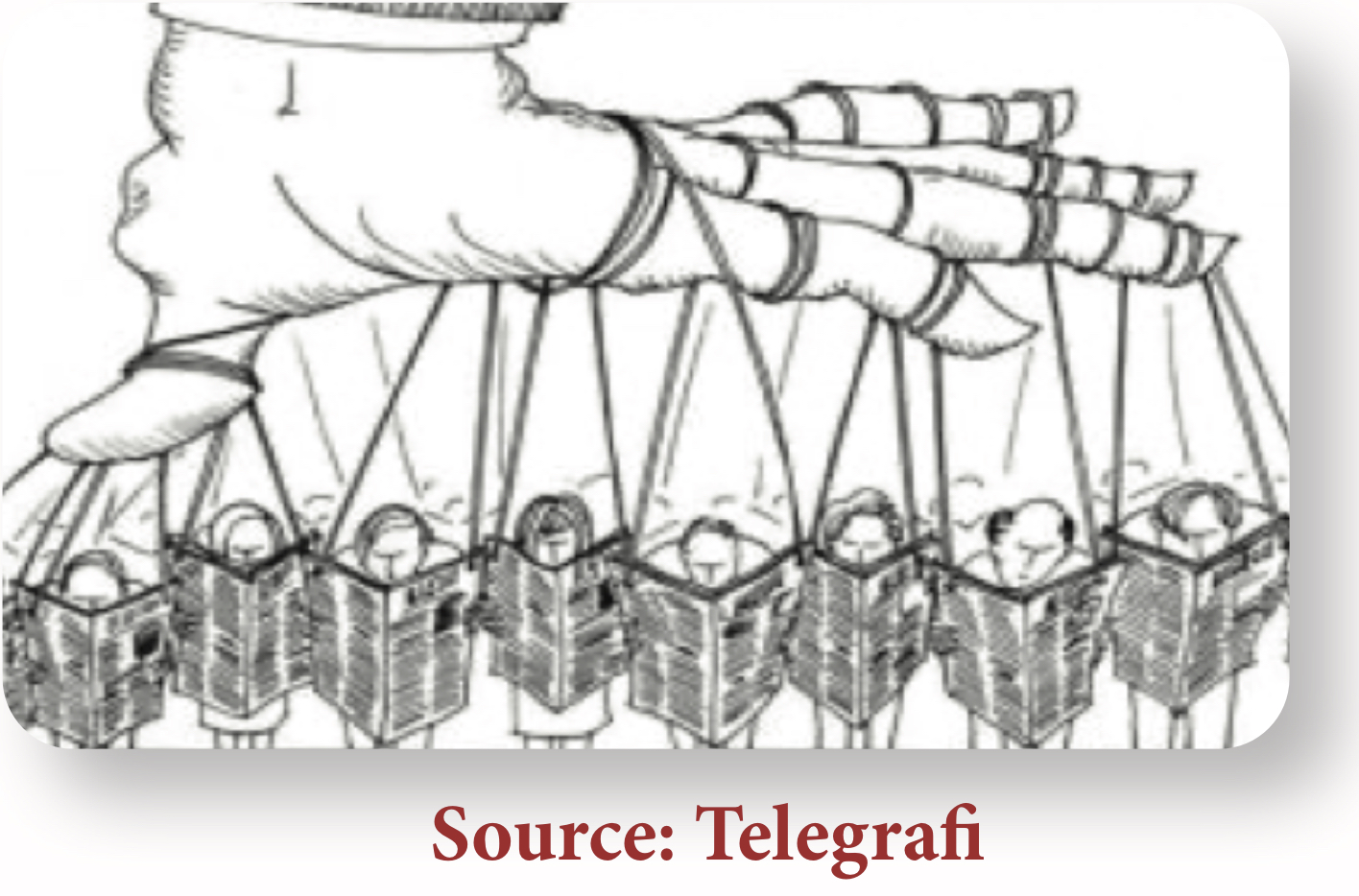 ١٤٤
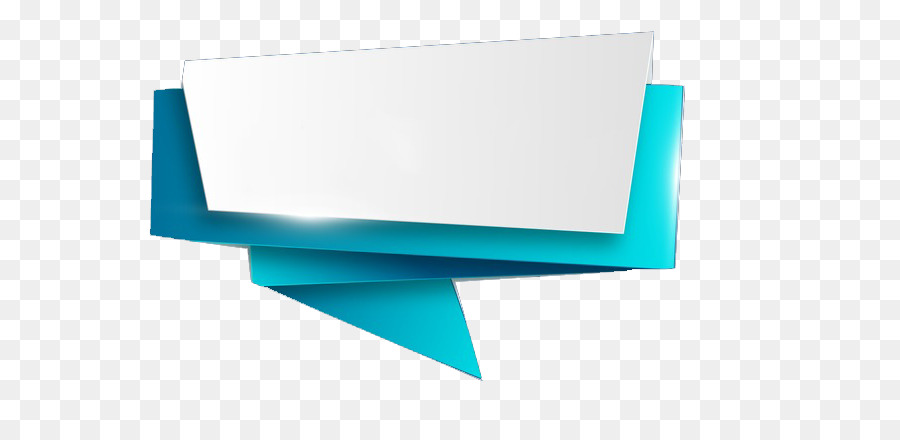 اقترح عنواناً للصورة؟
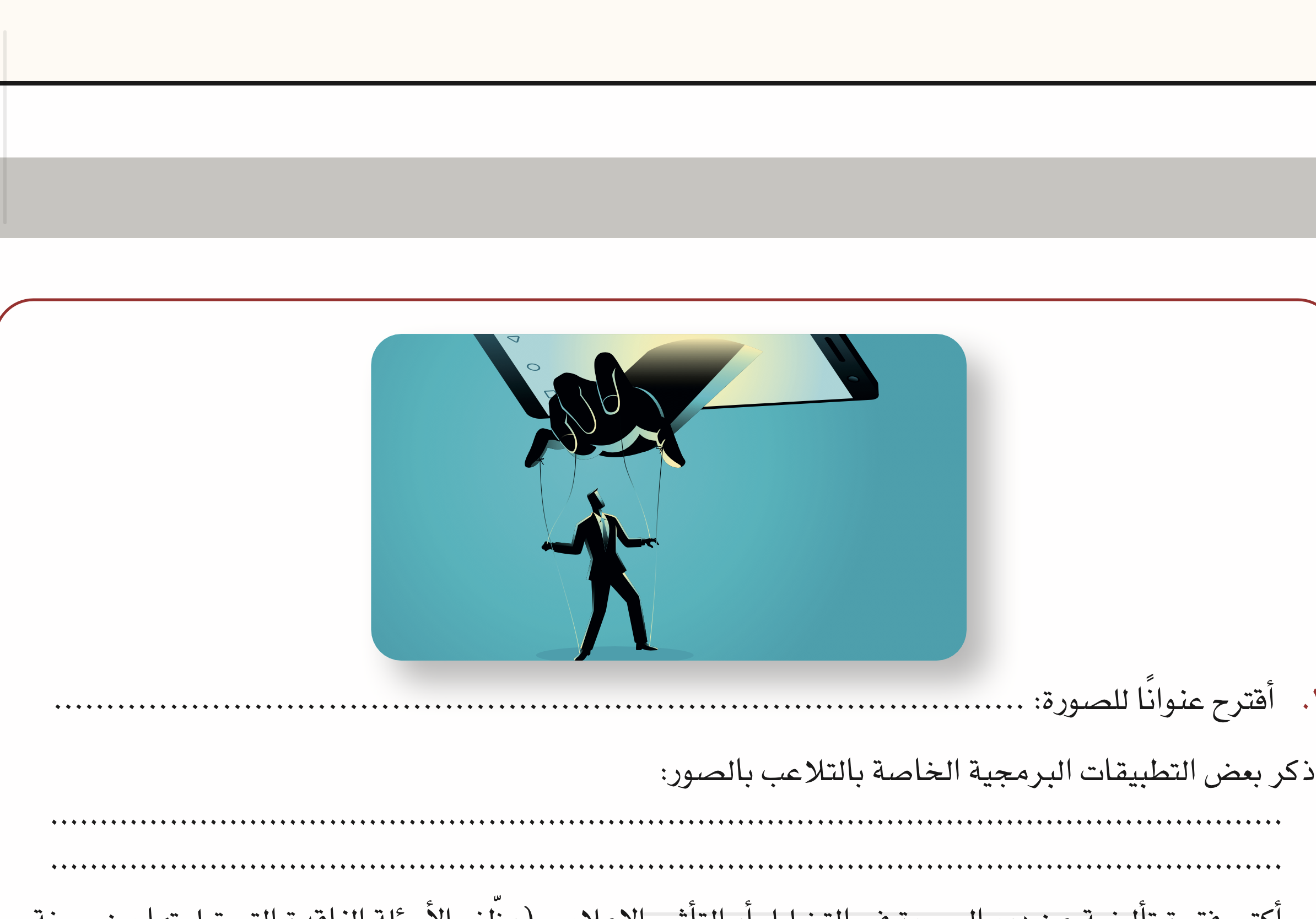 ١٤٥
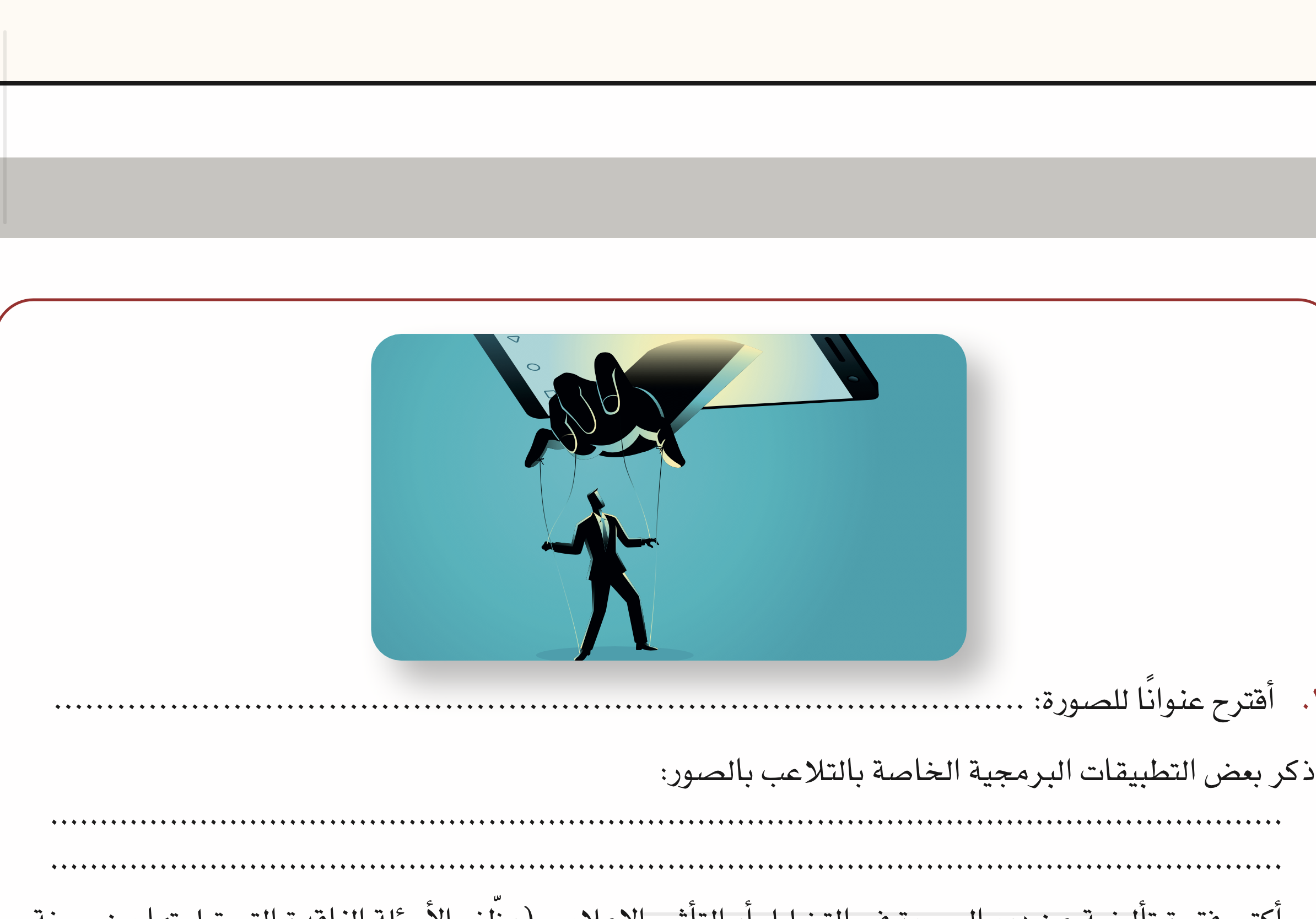 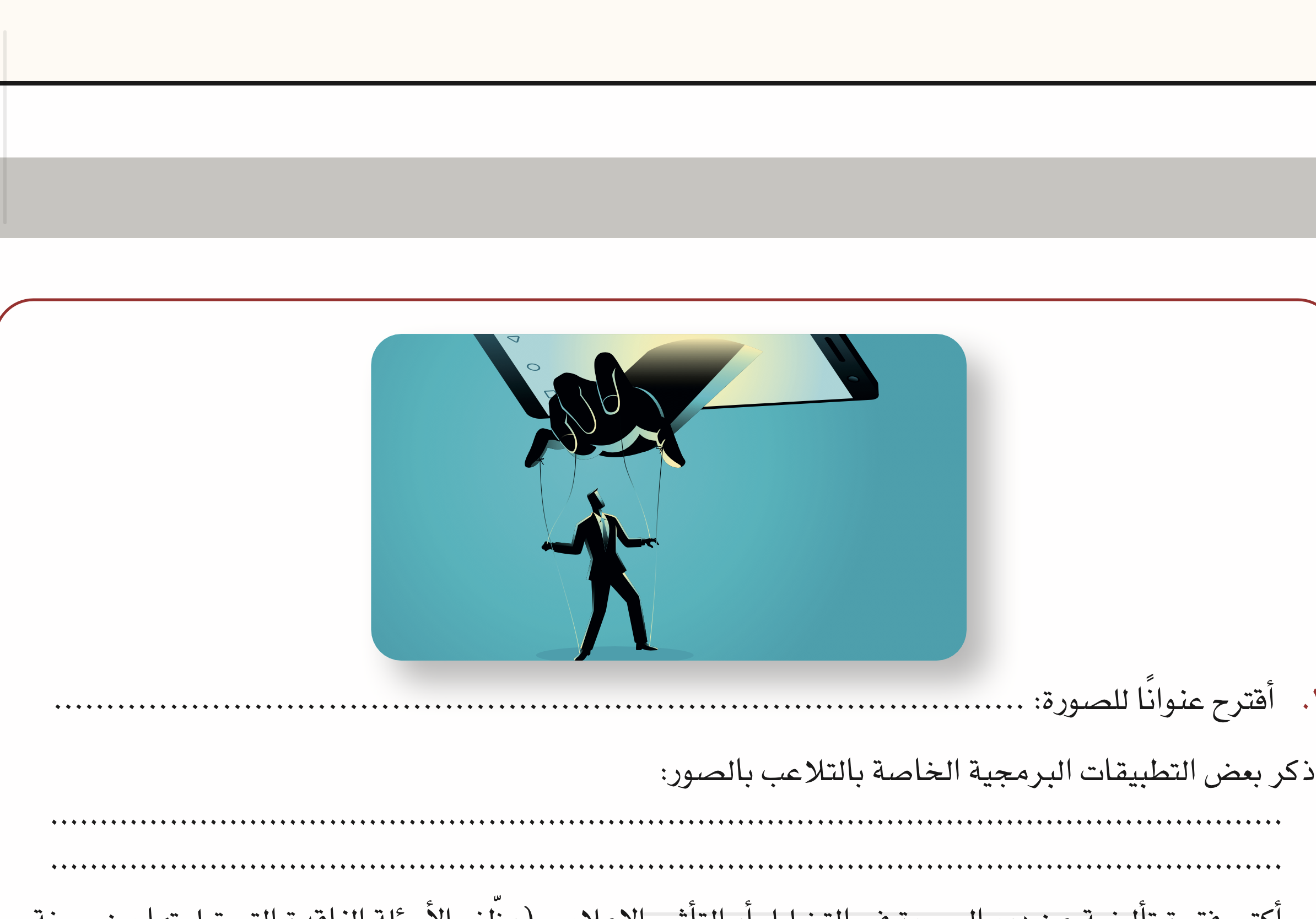 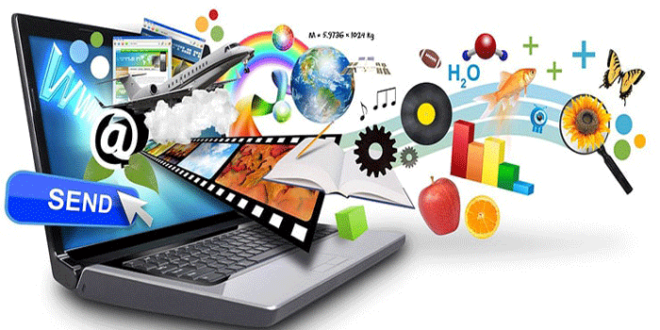 ١٤٥
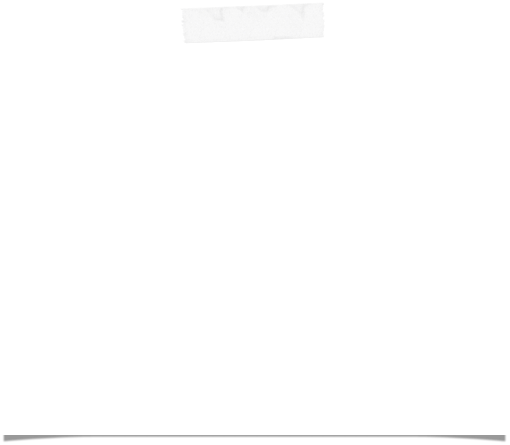 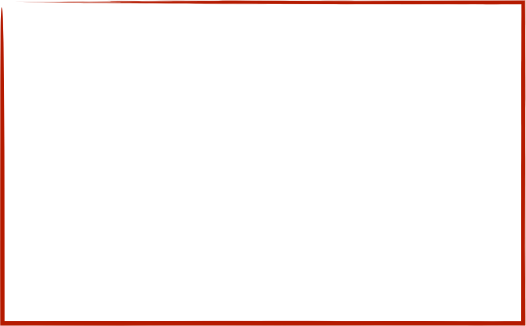 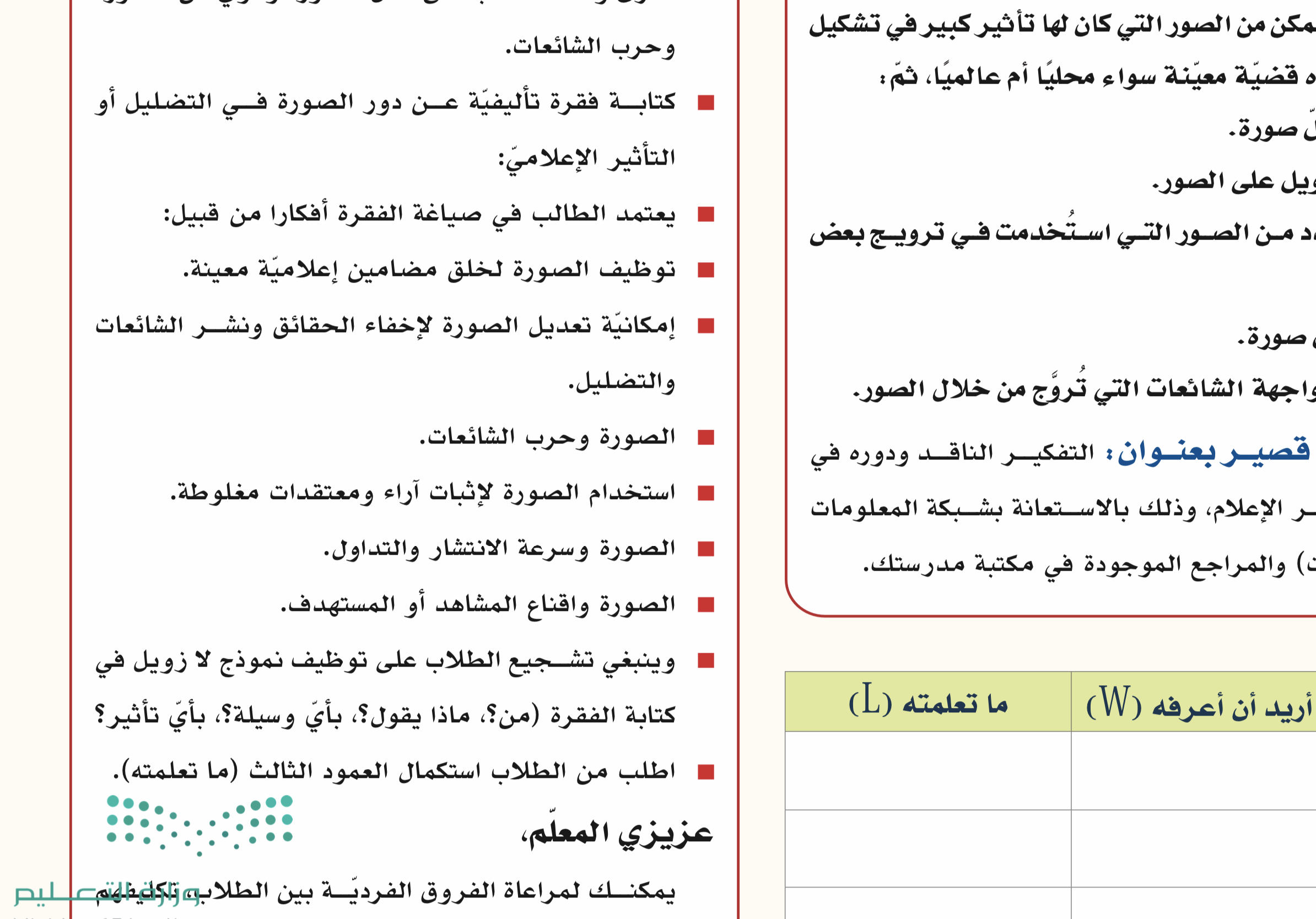 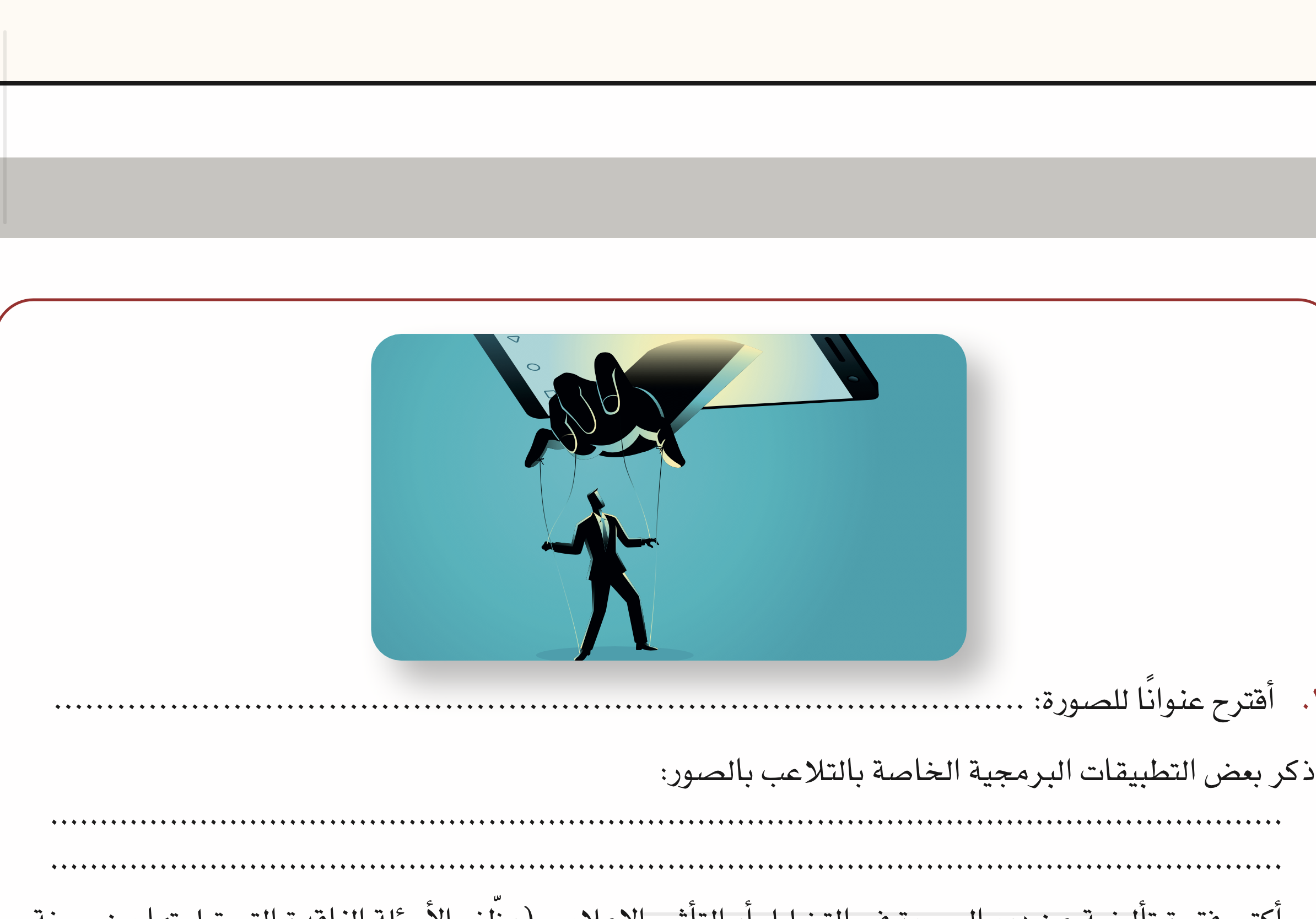 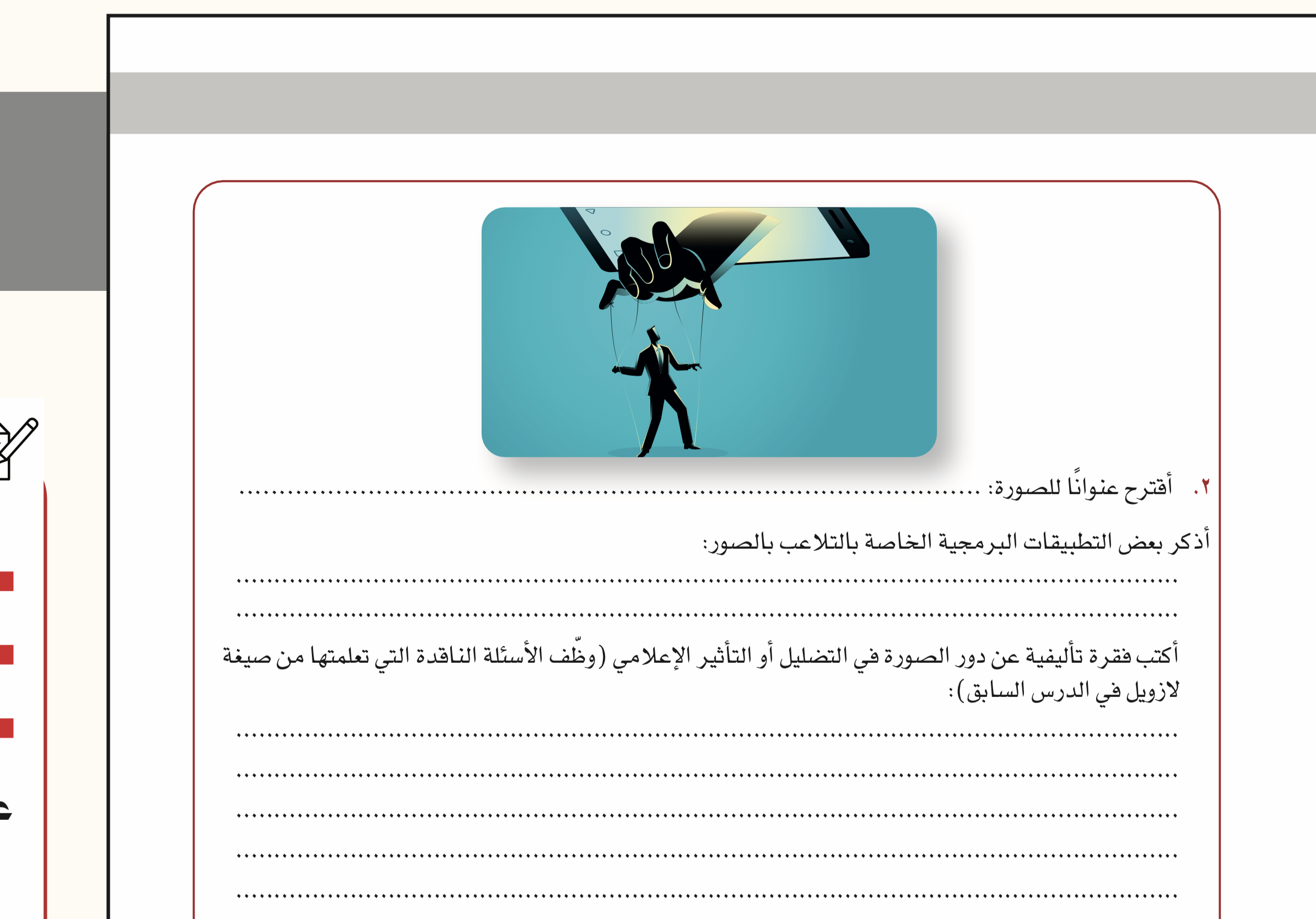 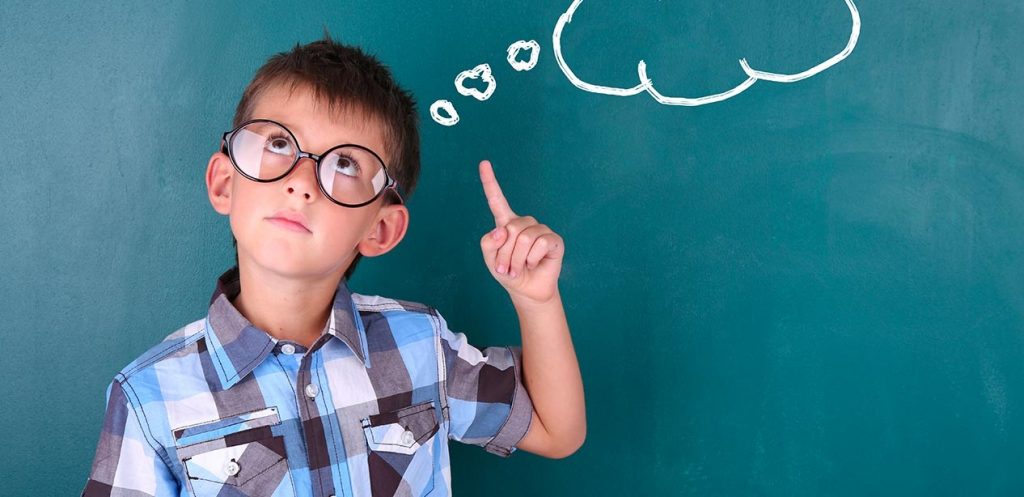 ١٤٥
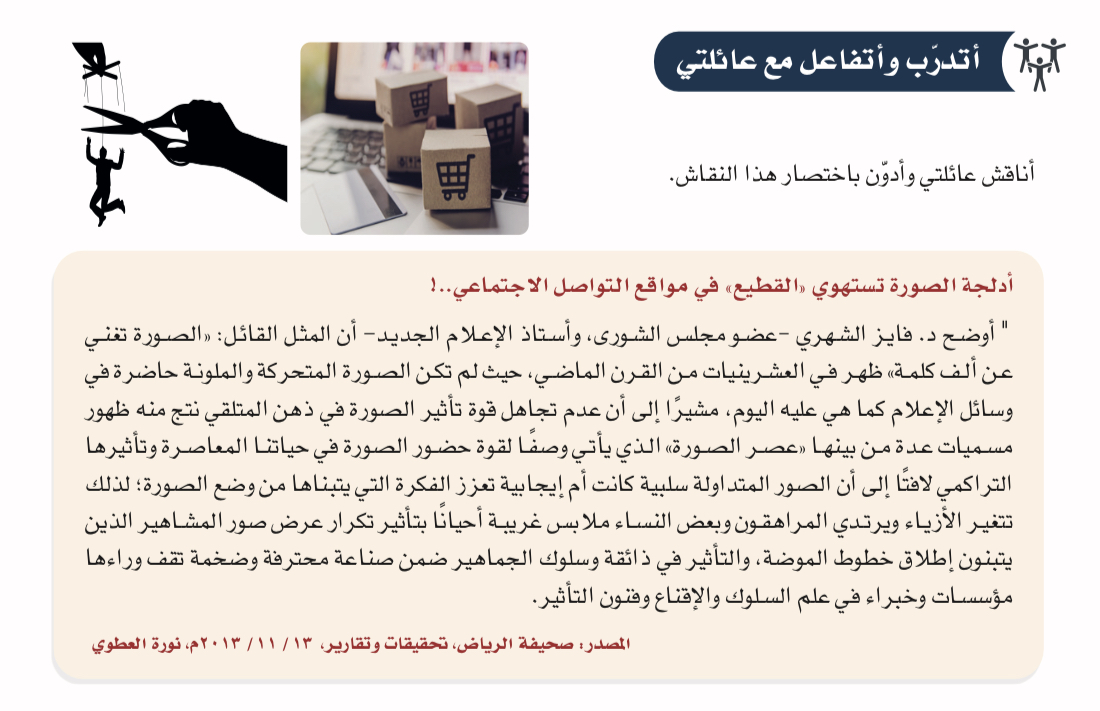 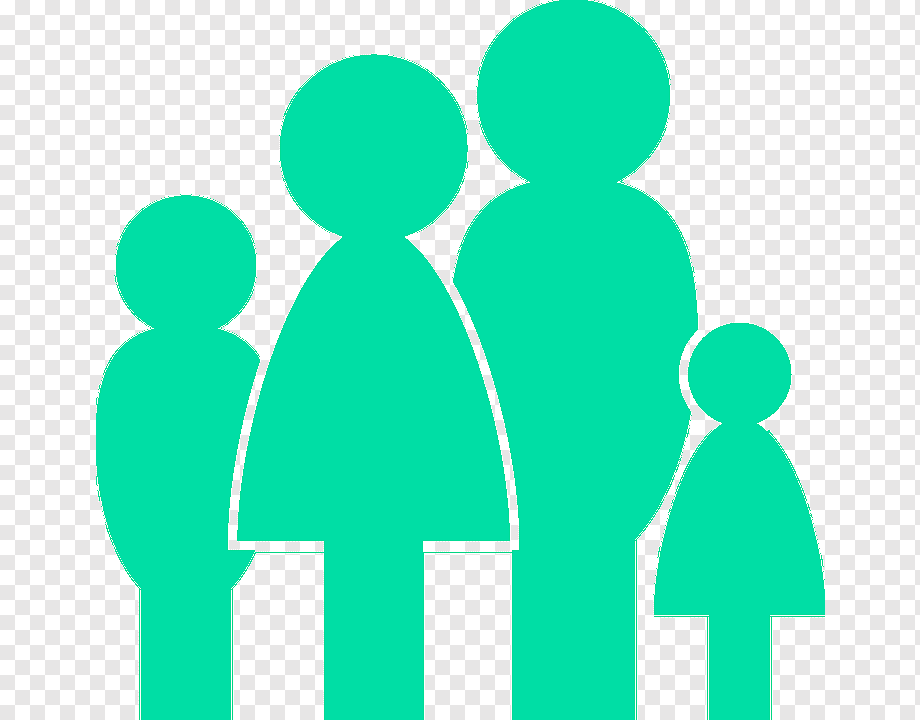 ١٤٦
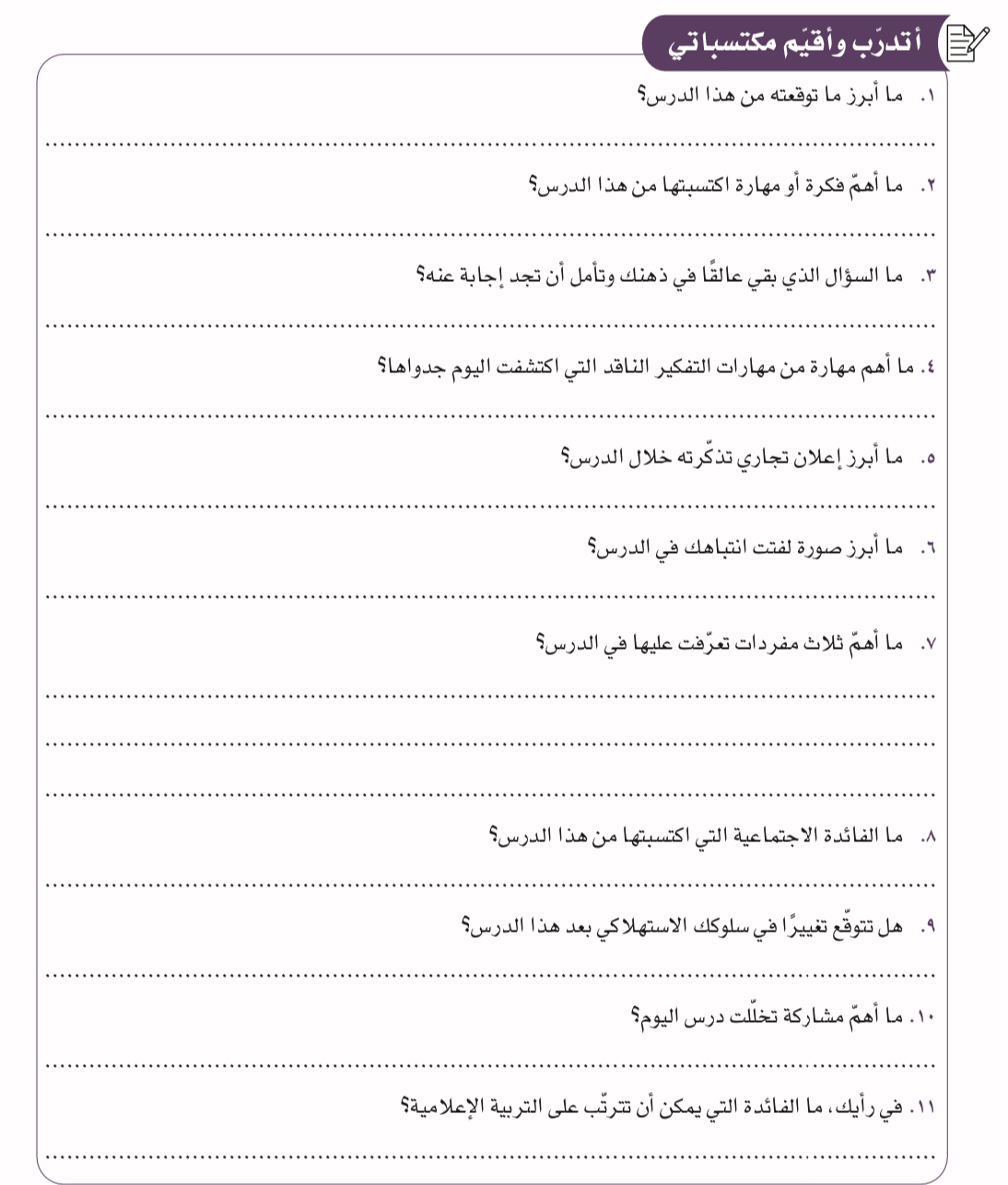 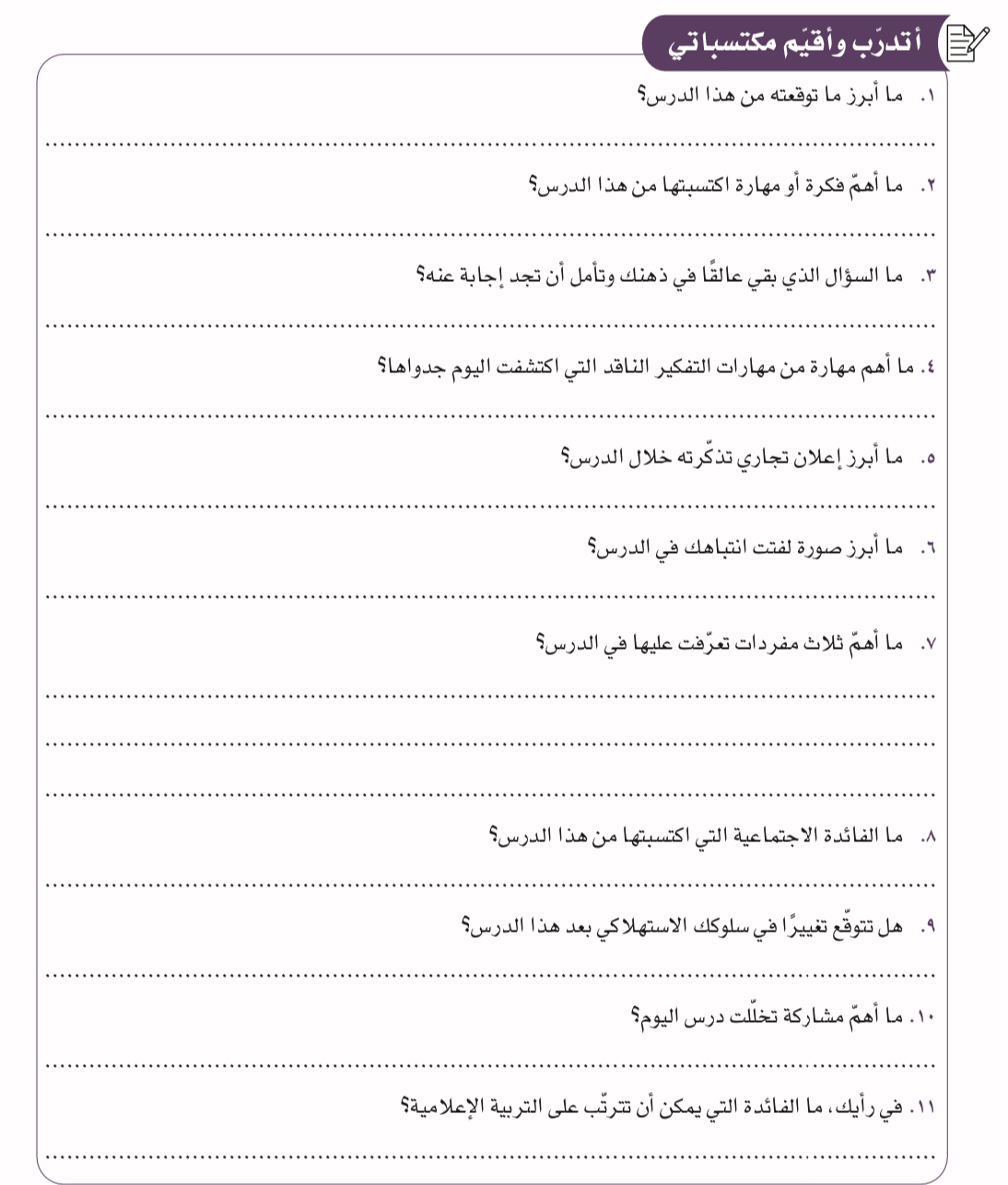 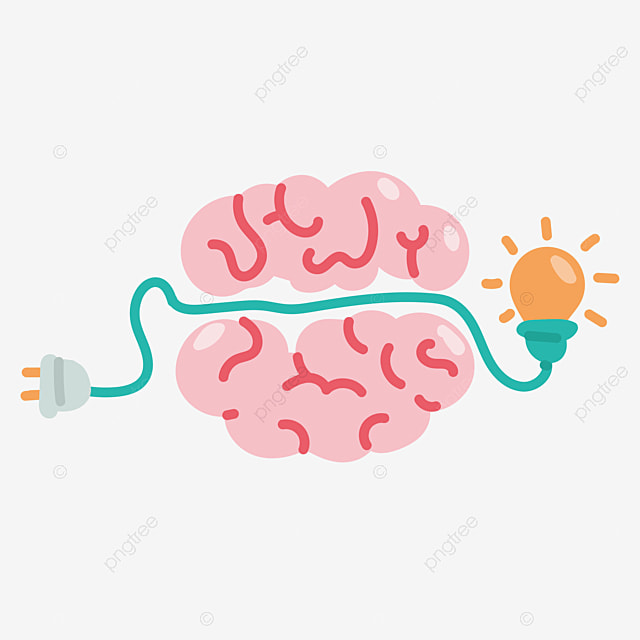 ١٤٧
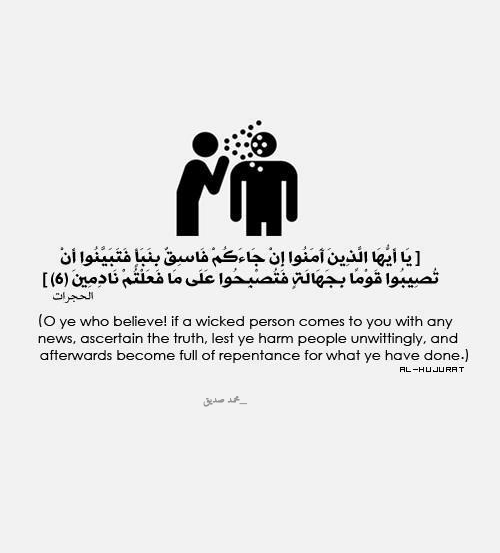 ريم الشهري
ان احسنت فمن الله وان قصرت فمن نفسي والشيطان
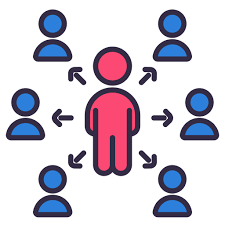 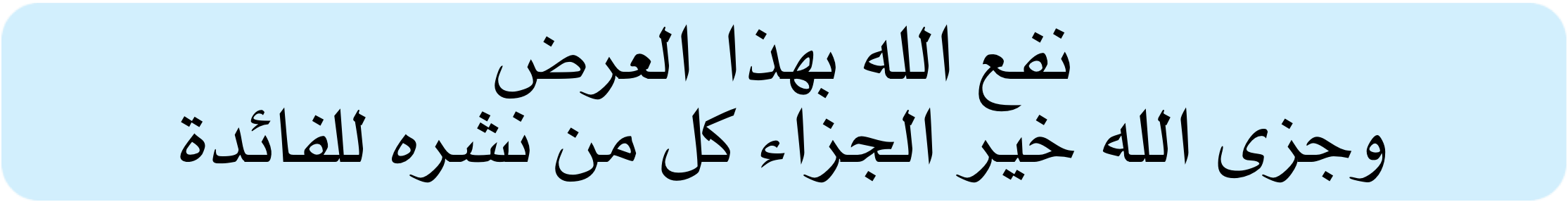 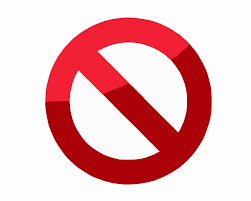 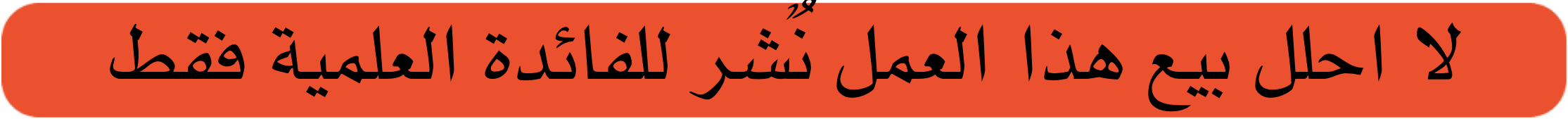